Остатки 
в достатке
термосы
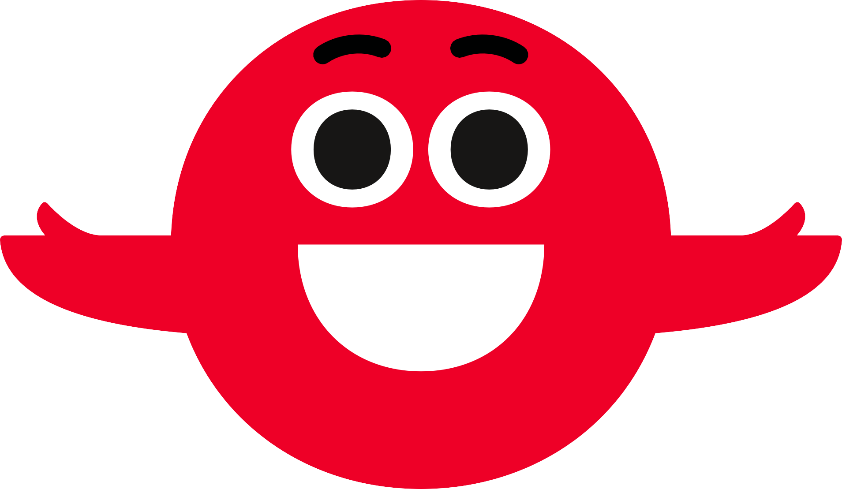 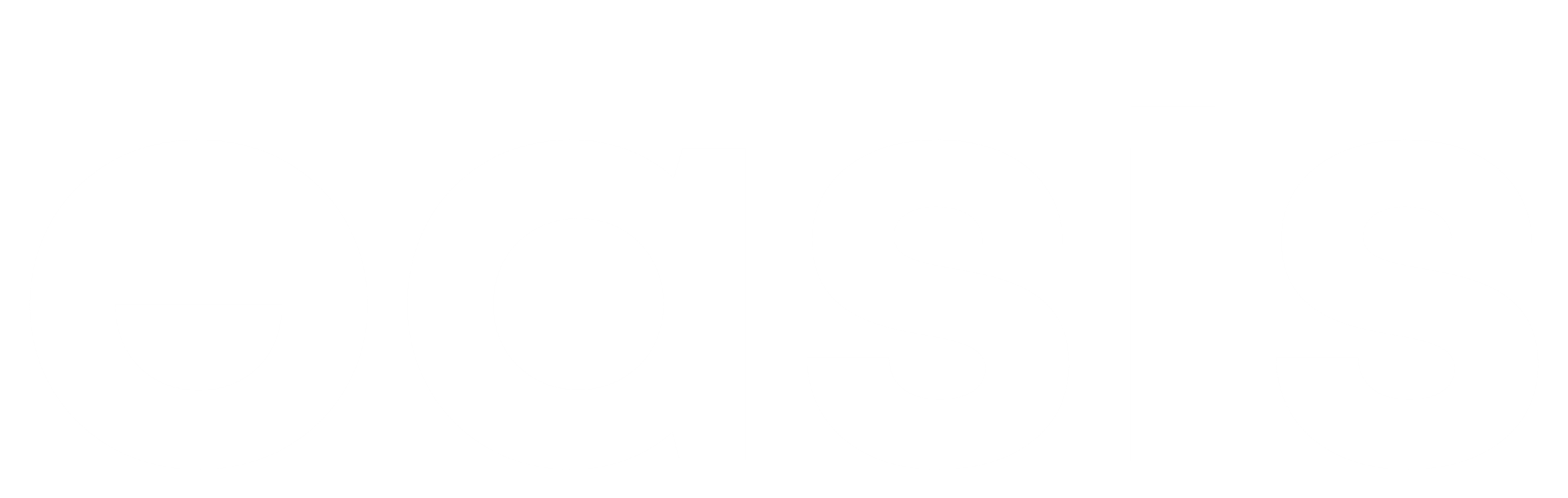 Глубокие остатки термосов на складе в Москве:
40
моделей термосов с пополняемыми остатками
1500
штук средний остаток каждого цвета по модели
Наличие известных мировых брендов
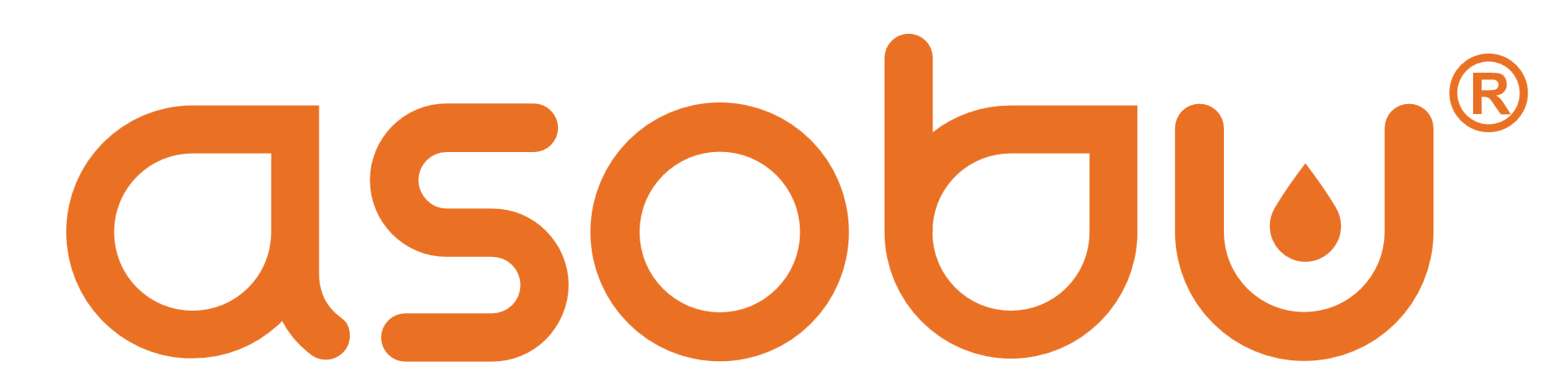 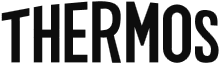 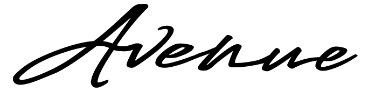 а также популярных и быстро  развивающихся на нашем рынке
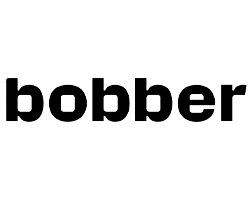 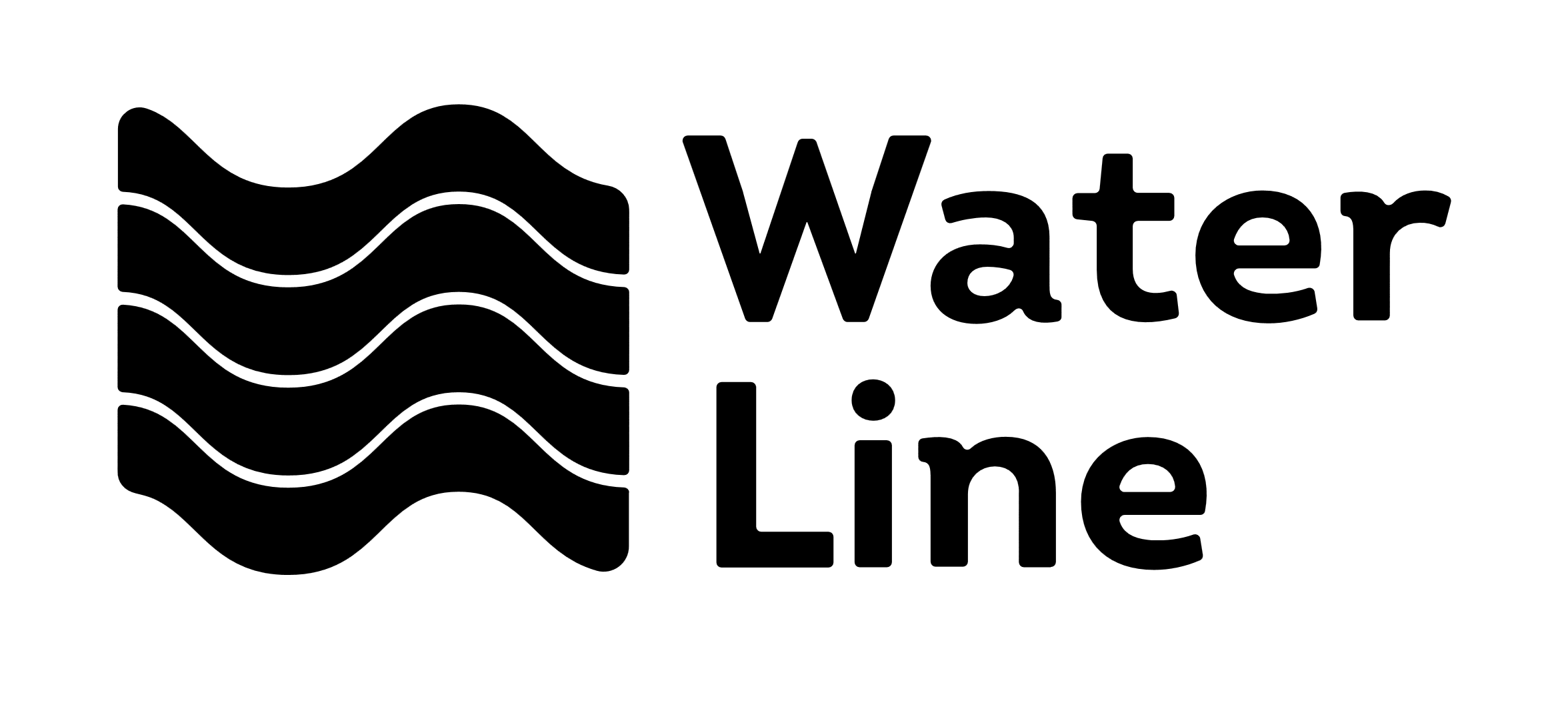 Свежие поступления на склад
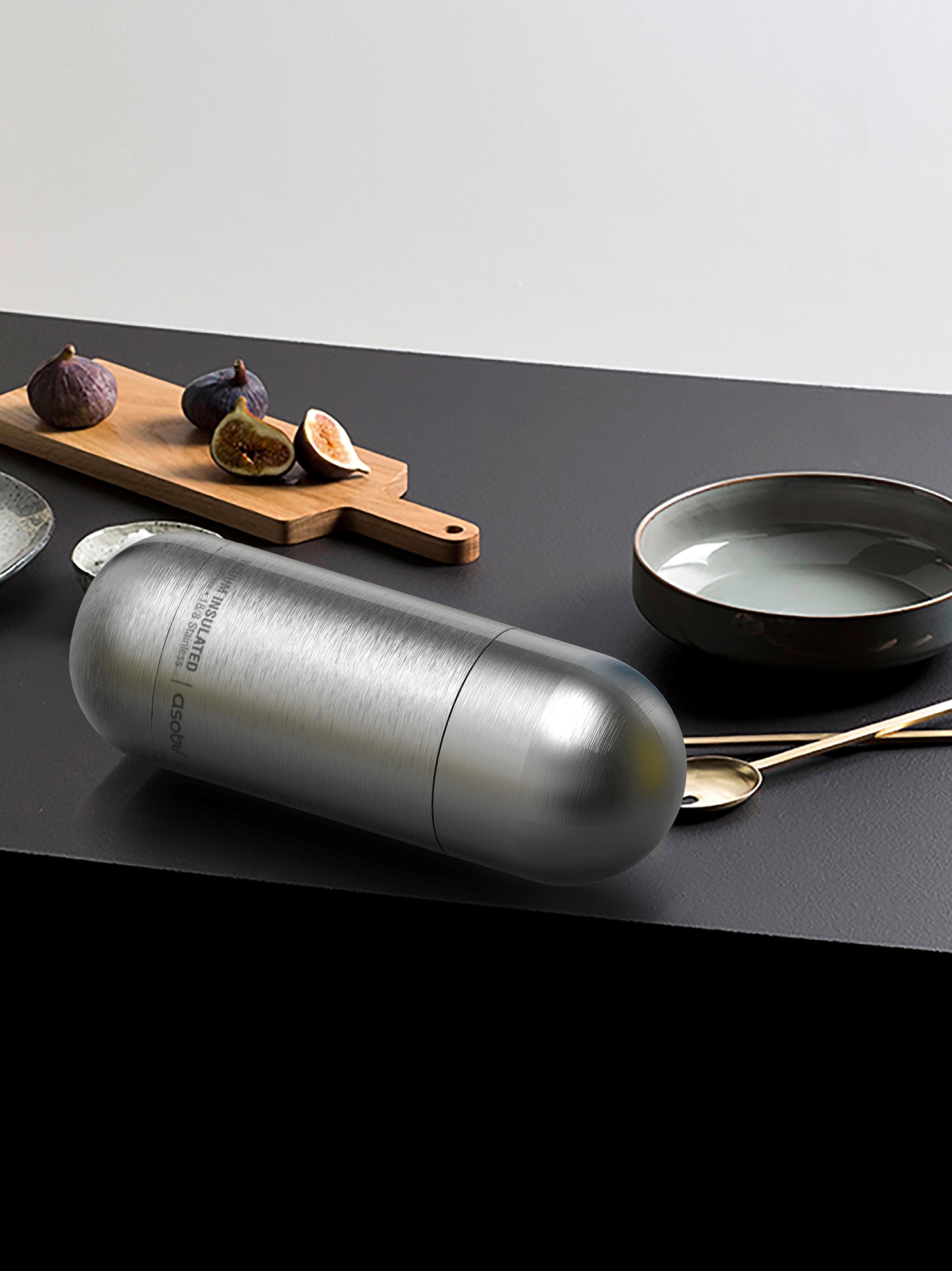 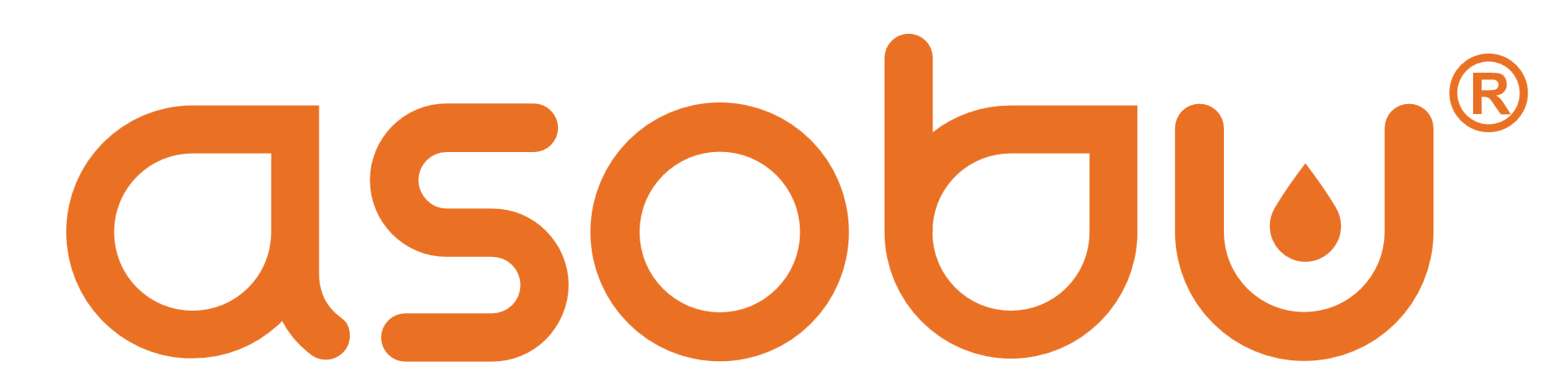 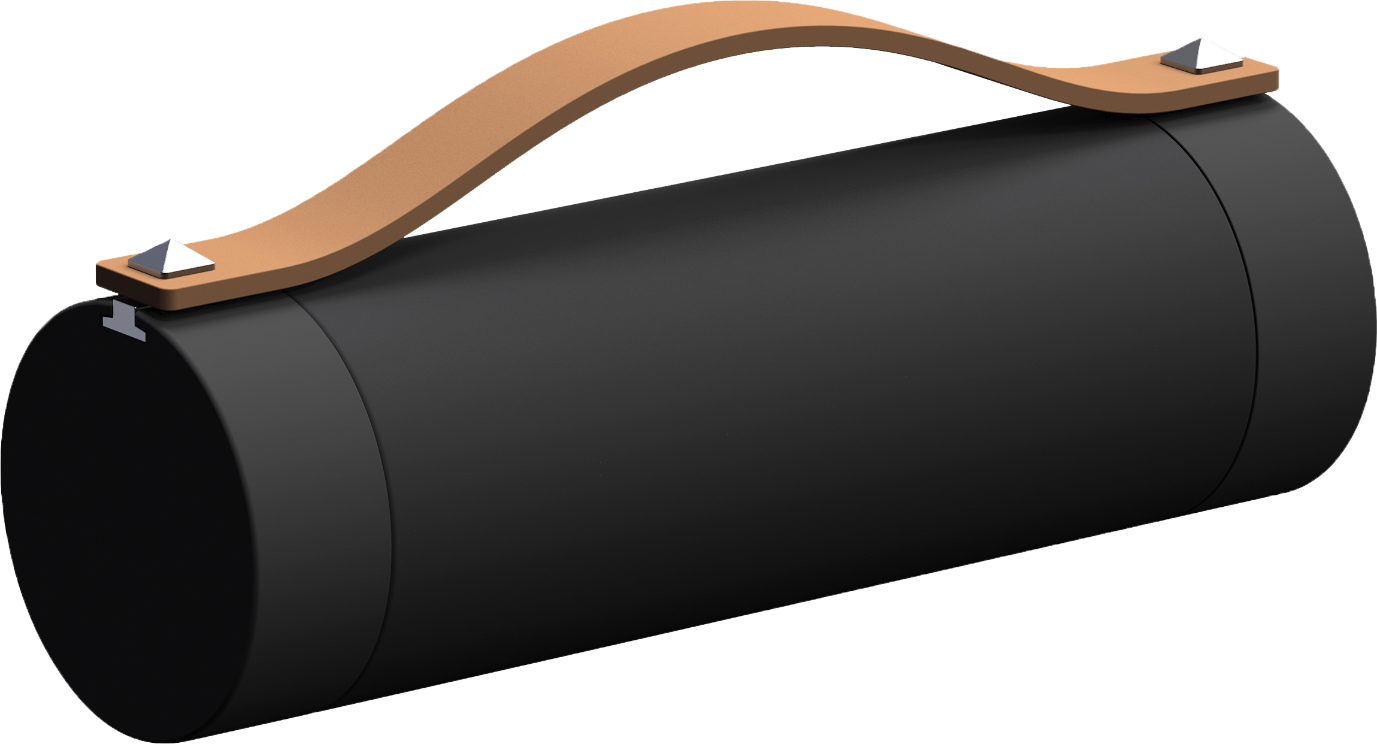 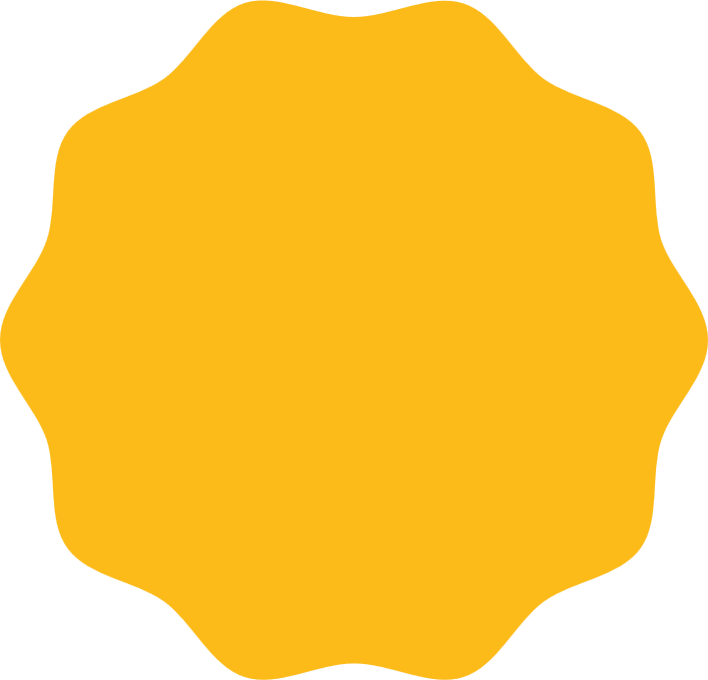 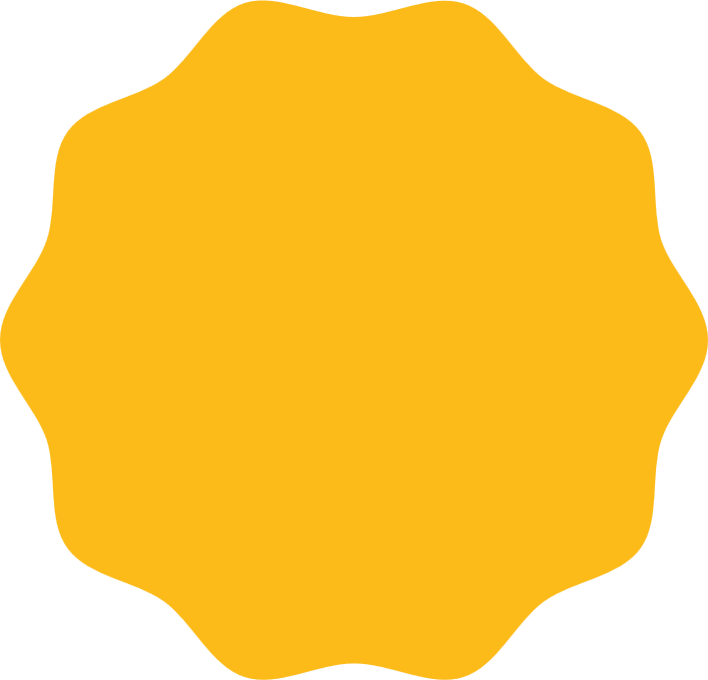 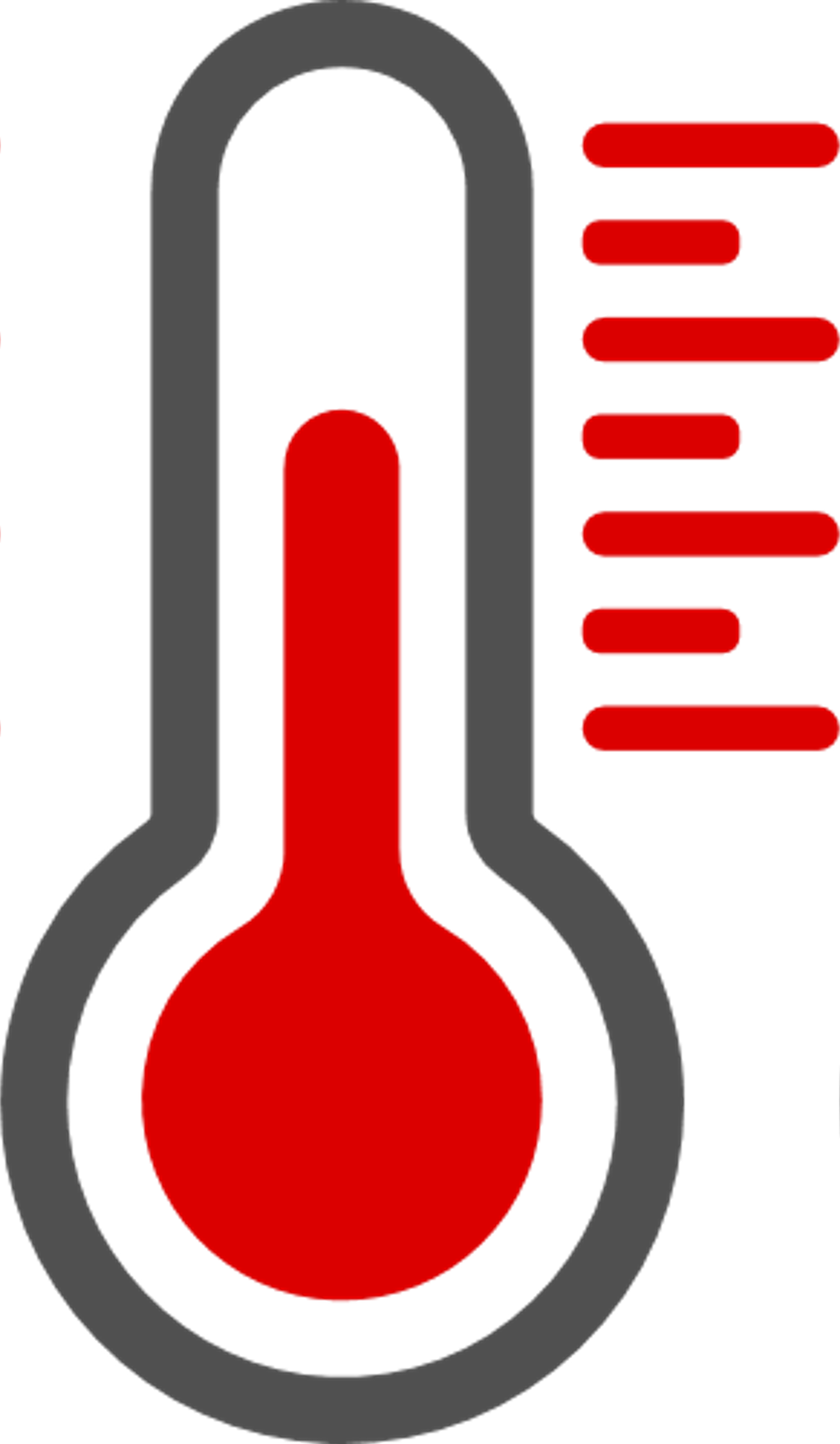 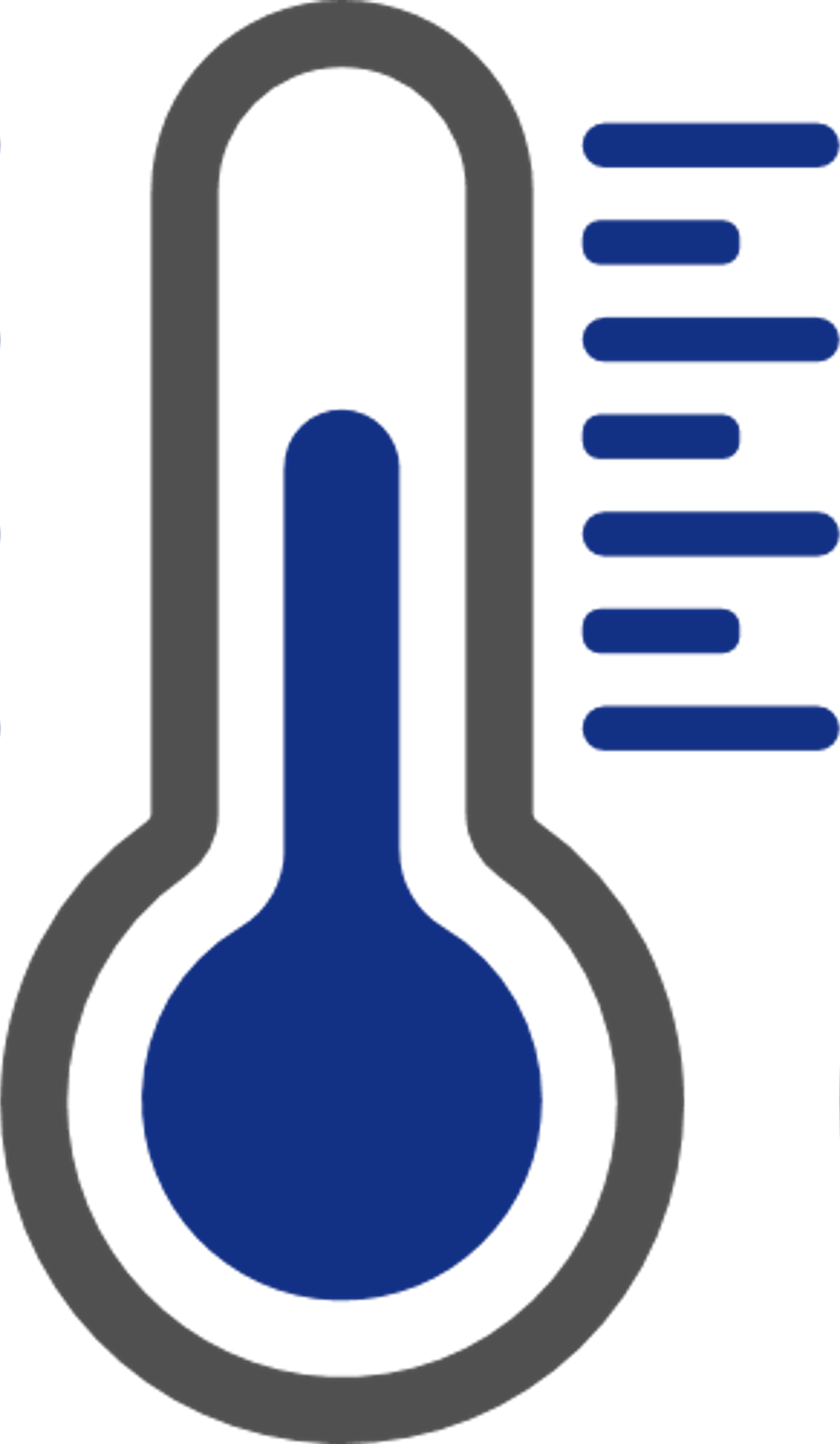 До 12 ч.
До 24 ч.
Приход 
+ 1604 шт.
Приход 
+ 250 шт.
Секретное отделение на одной стороне для надежного хранения мелочей
Удобная ручка для надежного захвата бутылки
Крышки с обеих сторон легко снимаются, давая доступ к колбе или отделению для мелочей
NEW
NEW
Двойные стенки из пищевой нержавеющей стали
Дополнительная медная термоизоляция
842022
842015
Термос «ORB», 420 мл
Термос «CLUTCH N GO», 400 мл
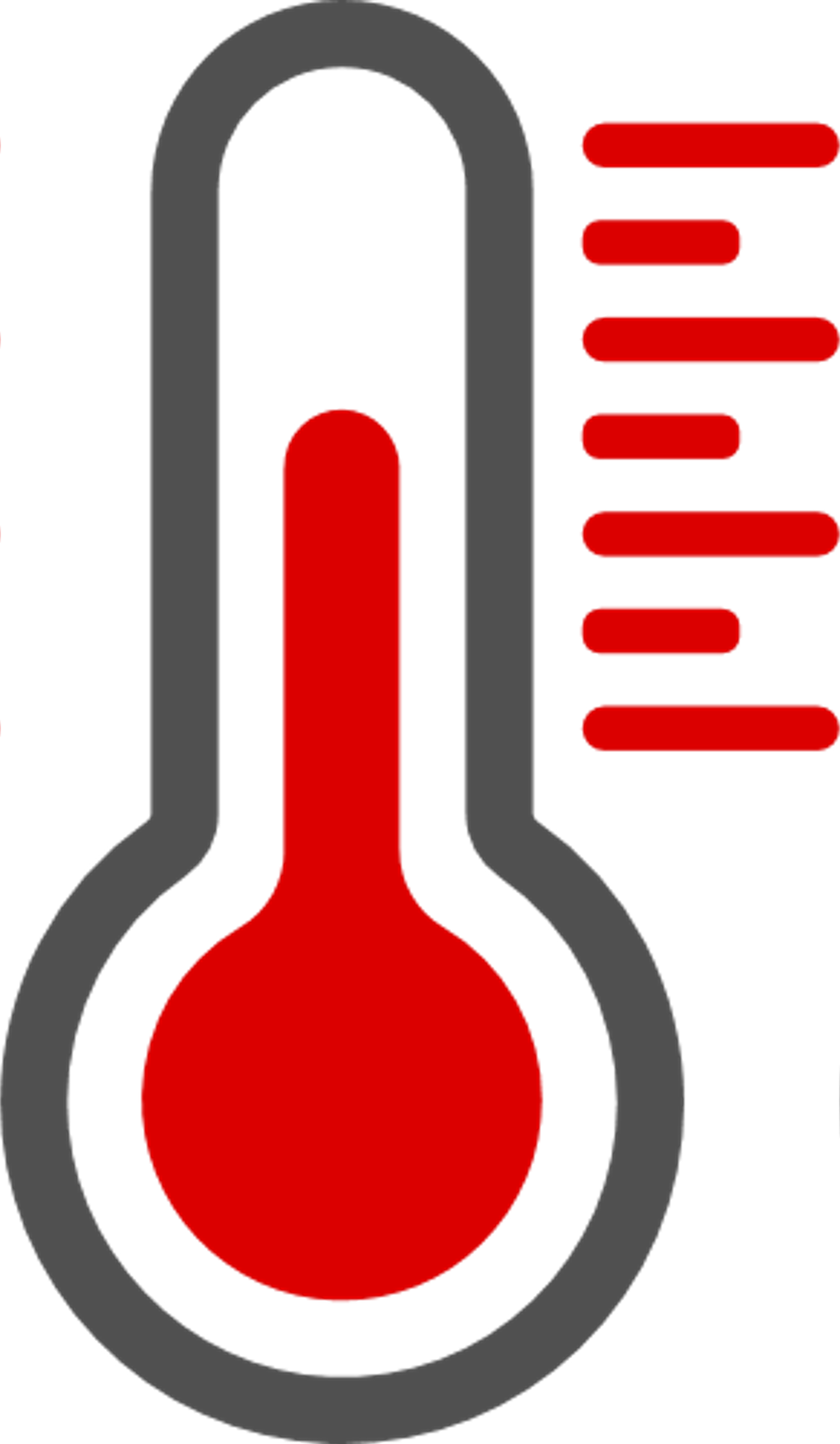 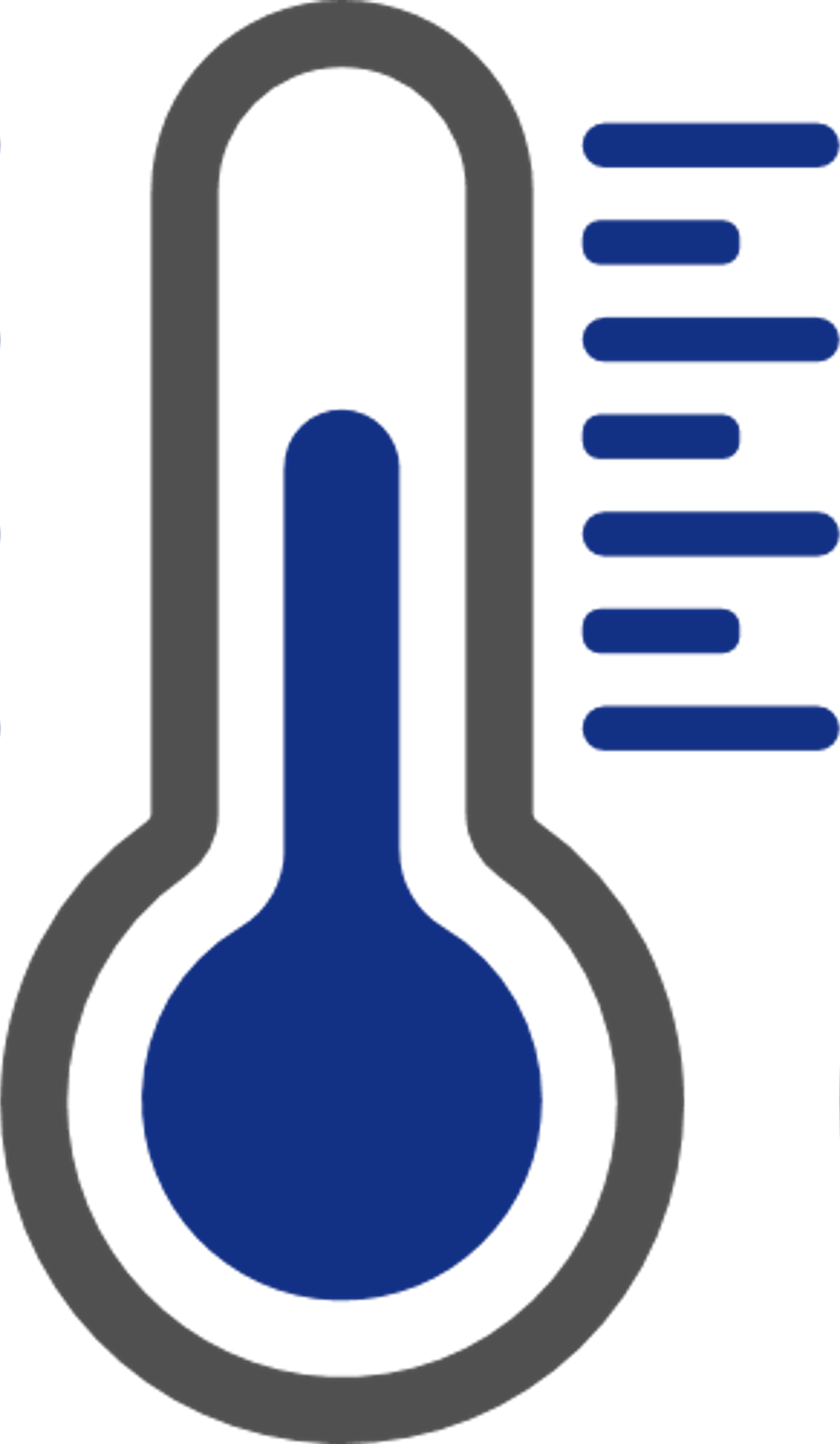 До 12 ч.
До 24 ч.
4 860 30 руб.
3 648 23 руб.
Цена актуальна на 26.04.2022
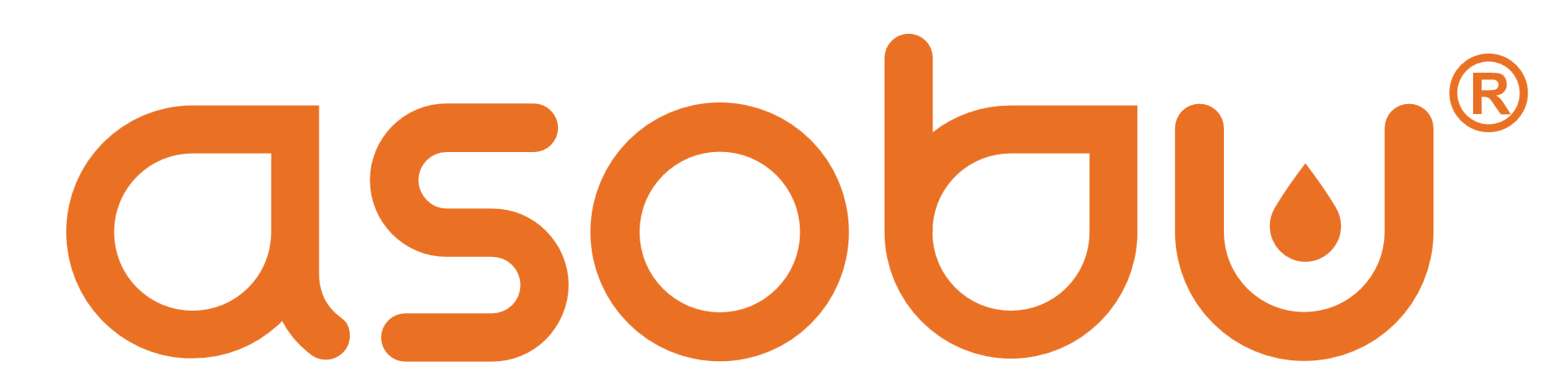 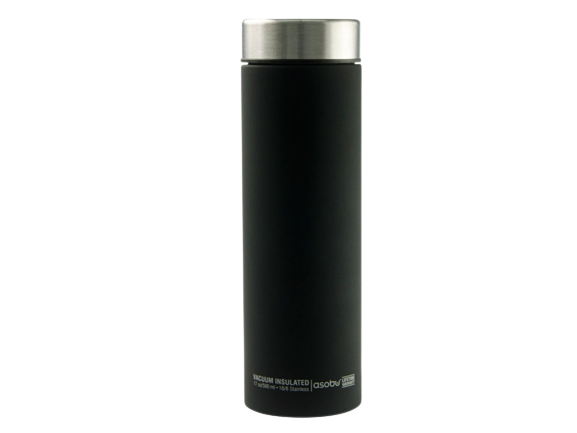 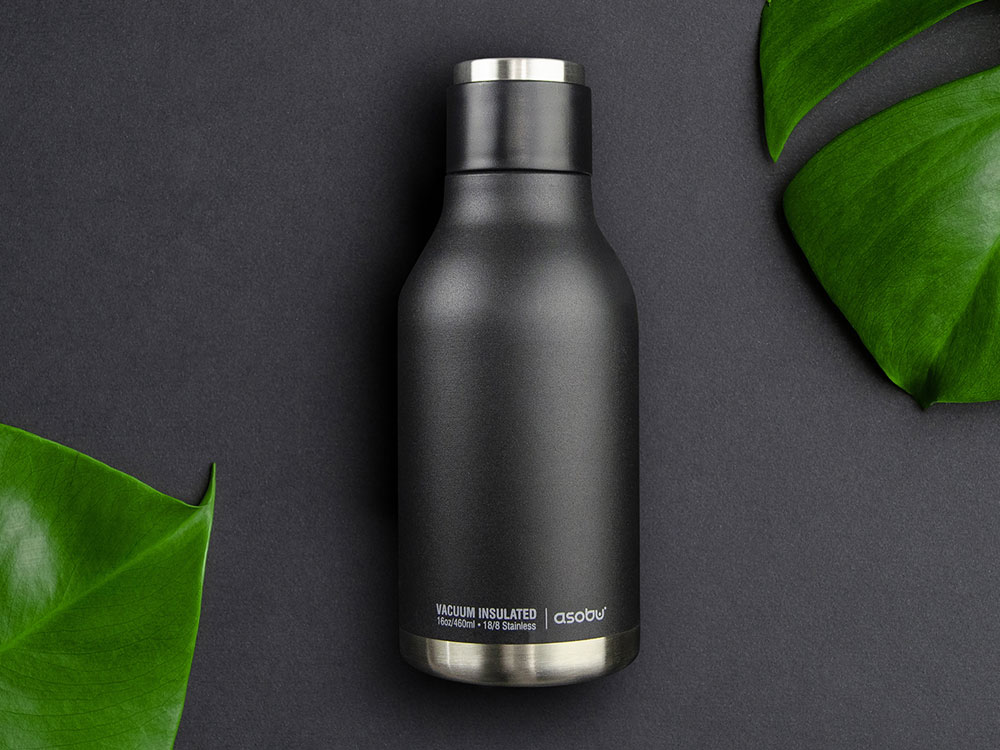 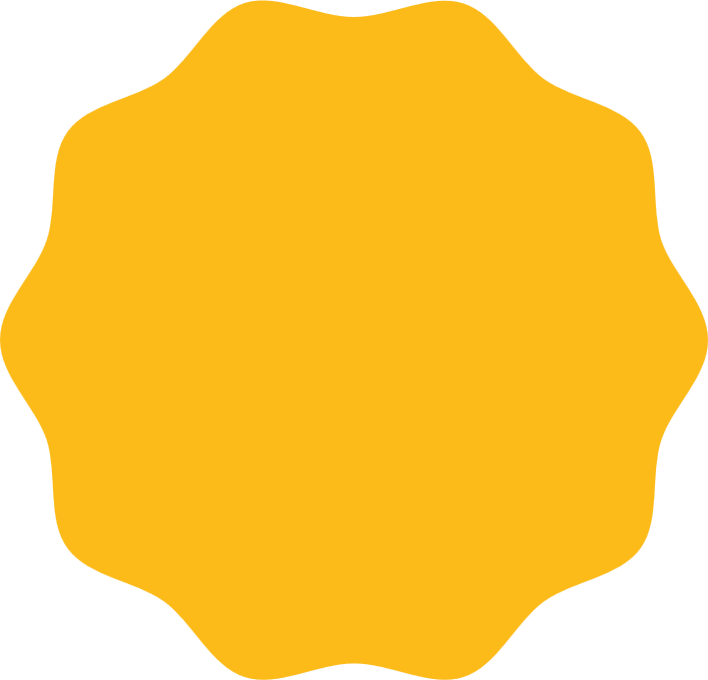 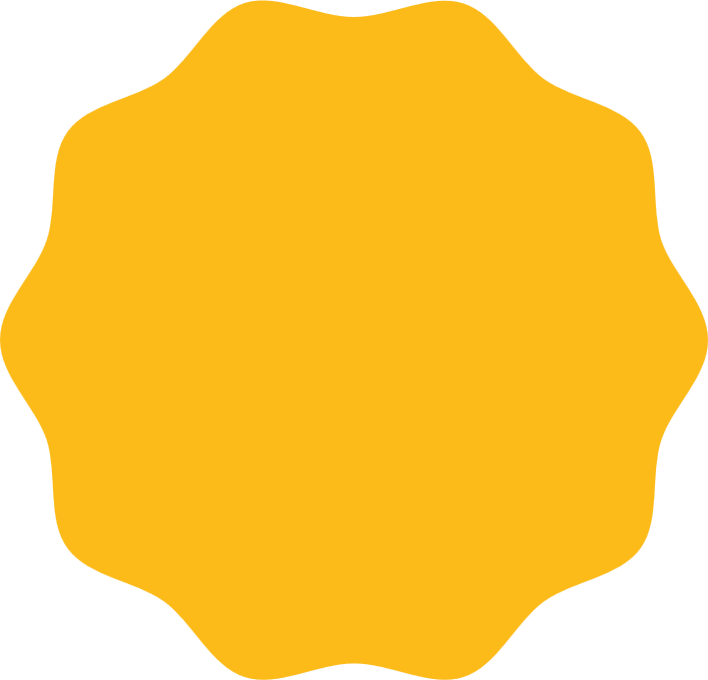 Приход 
+ 506 шт.
Приход 
+ 200 шт.
Матовое покрытие не дает термосу скользить в руке
Нержавеющая сталь, двойные стенки с вакуумной изоляцией
NEW
NEW
842019
842003
Термос «URBAN»
460 мл
Термос «LE BATON», 500 мл
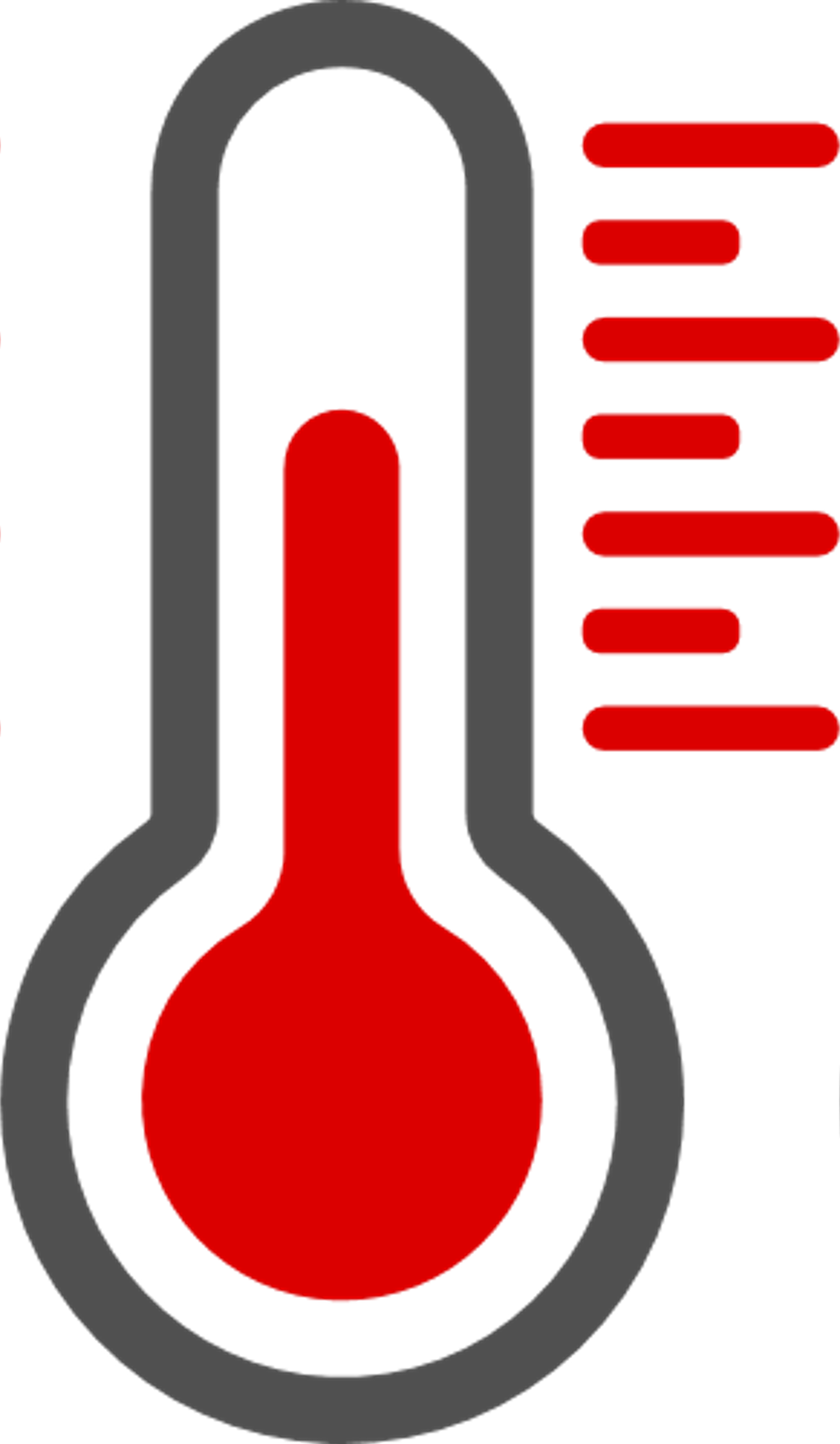 До 24 ч.
3 598 23 руб.
3 797 30 руб.
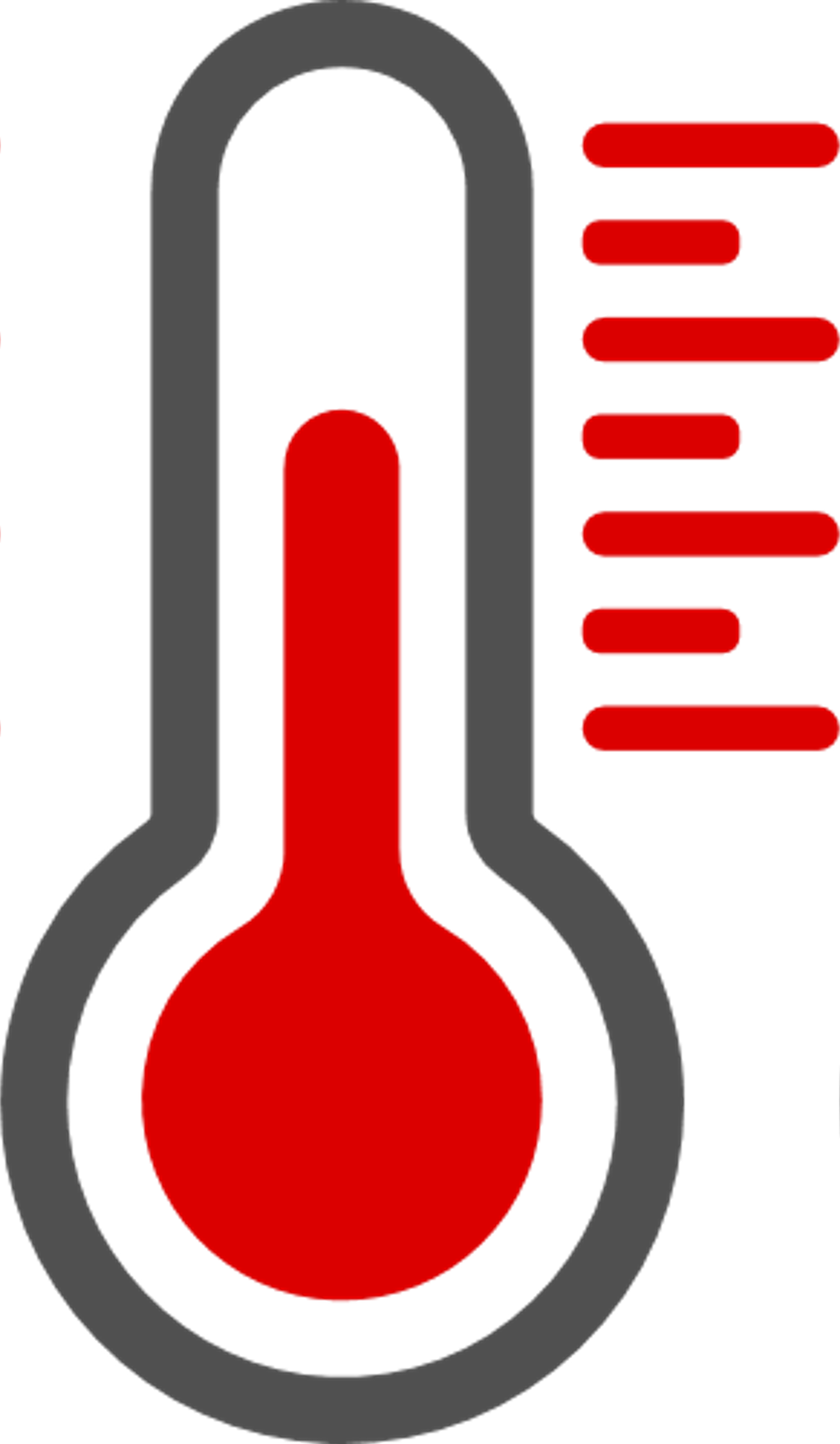 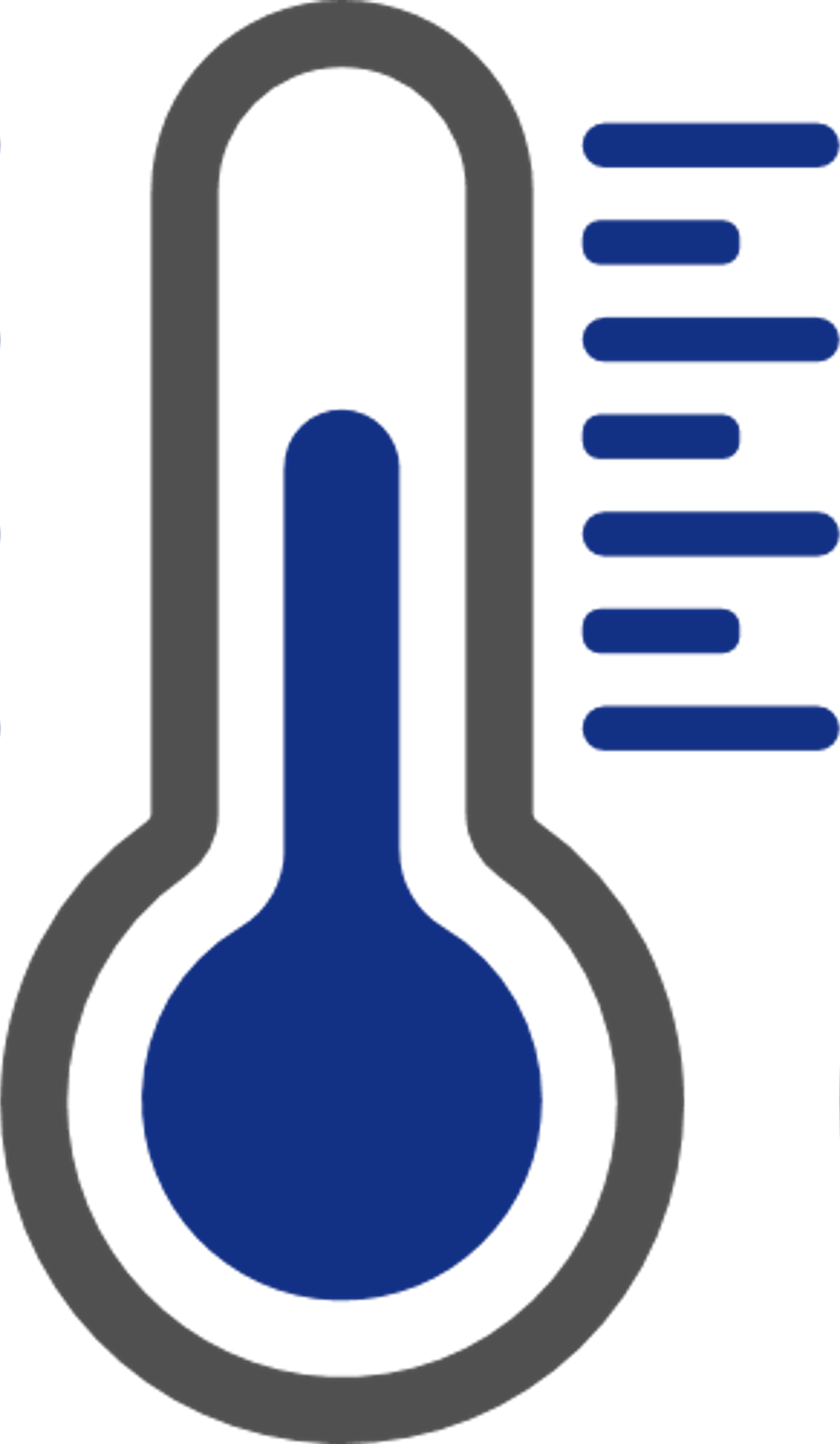 До 12 ч.
До 24 ч.
Цена актуальна на 26.04.2022
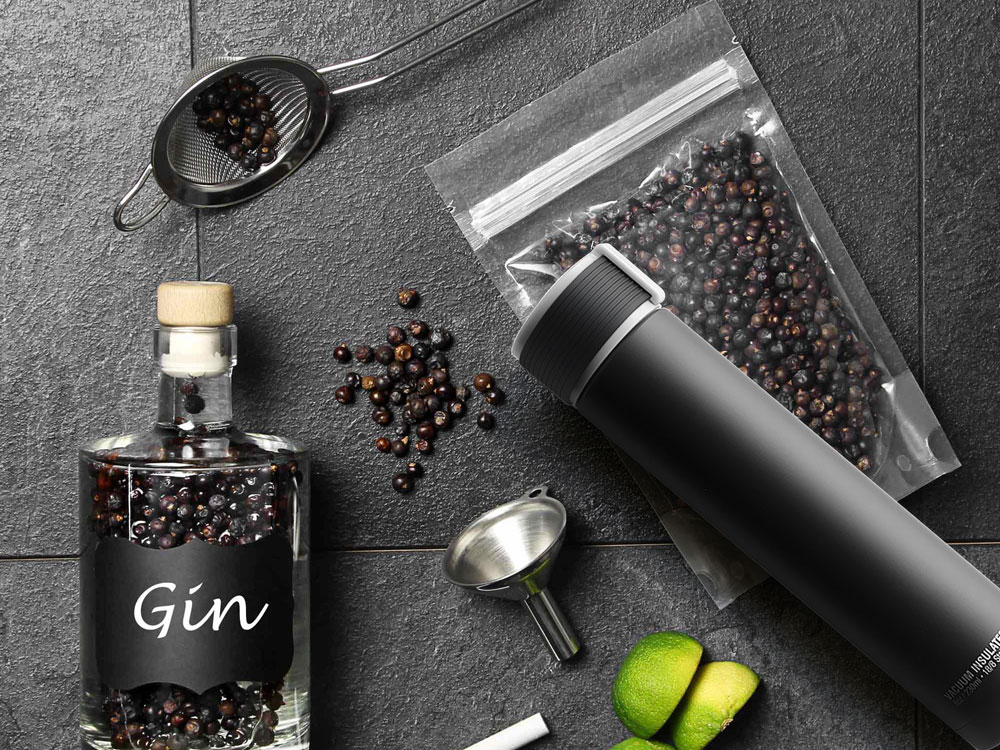 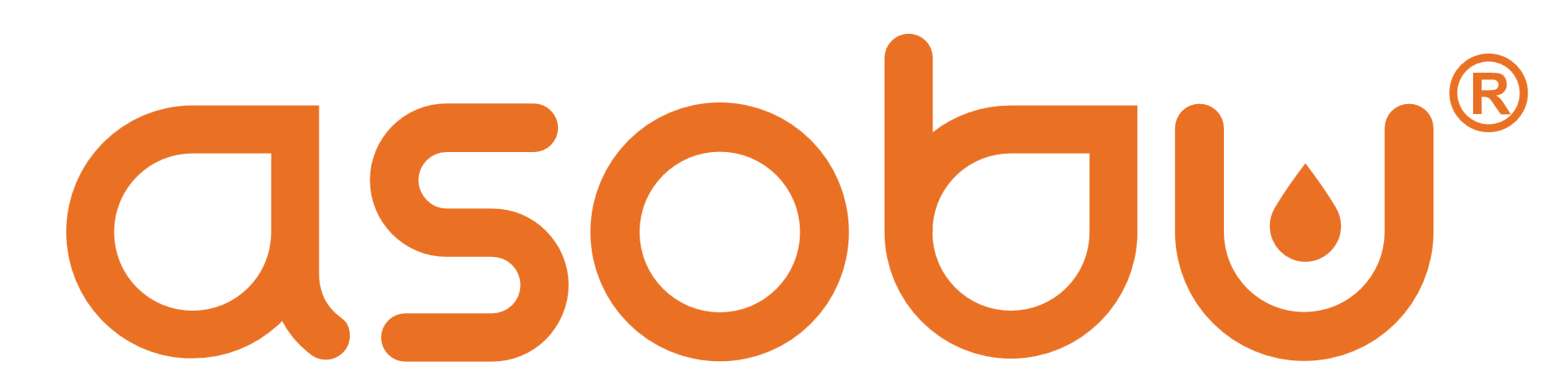 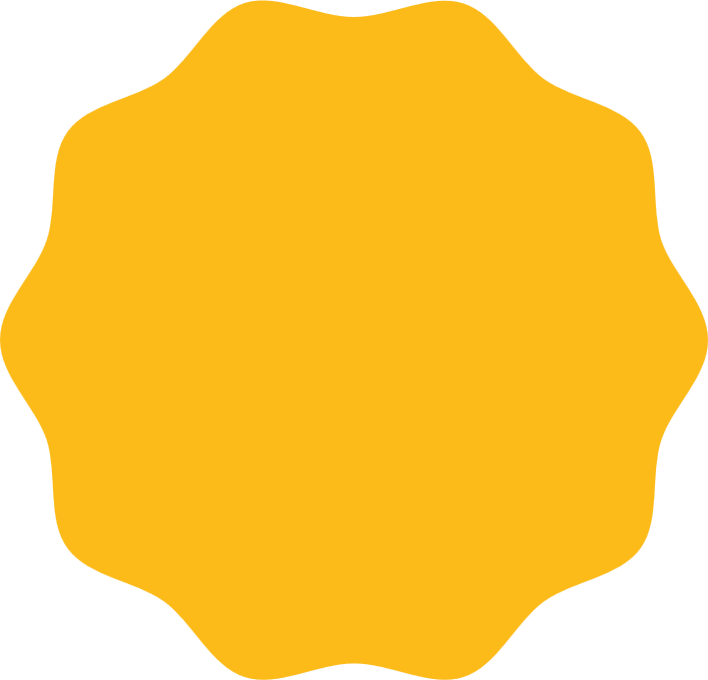 Приход 
+ 700 шт.
NEW
Медная термоизоляция
Пищевая нержавеющая сталь 18/8
Силиконовый ремешок для переноски на крышке
842006
Термос 
«SKINNY MINI»
3 098 23 руб.
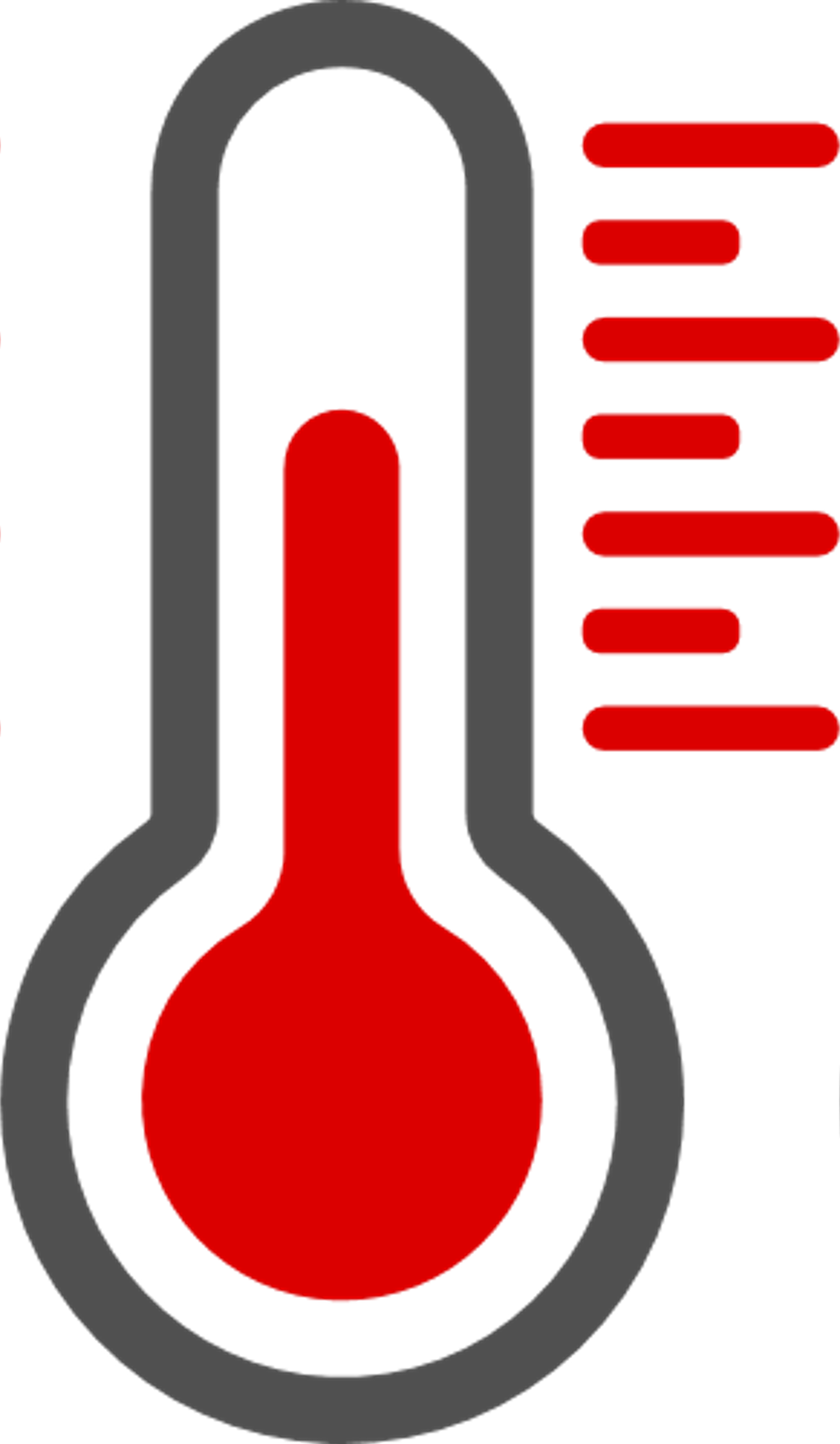 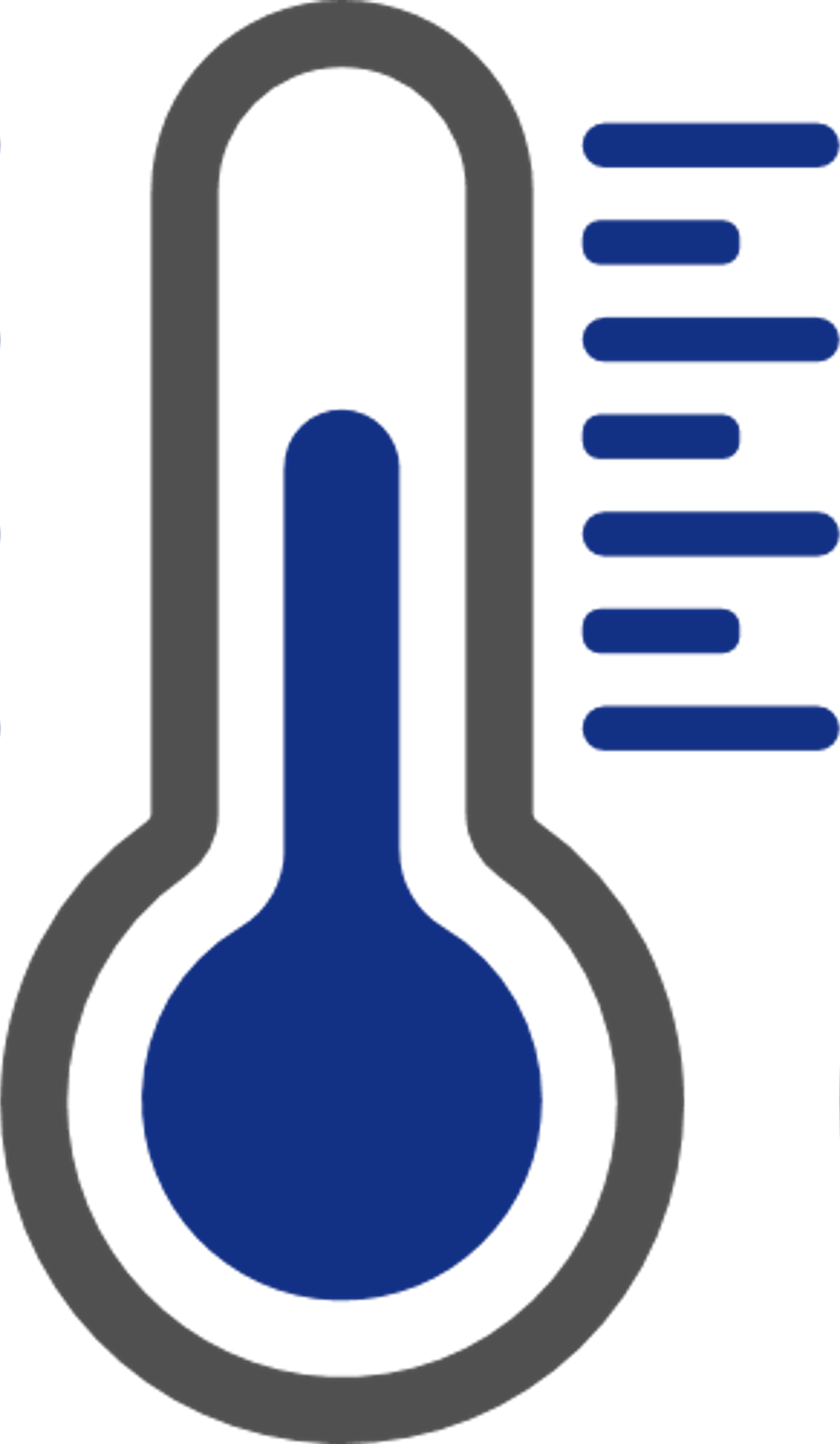 До 12 ч.
До 24 ч.
Цена актуальна на 26.04.2022
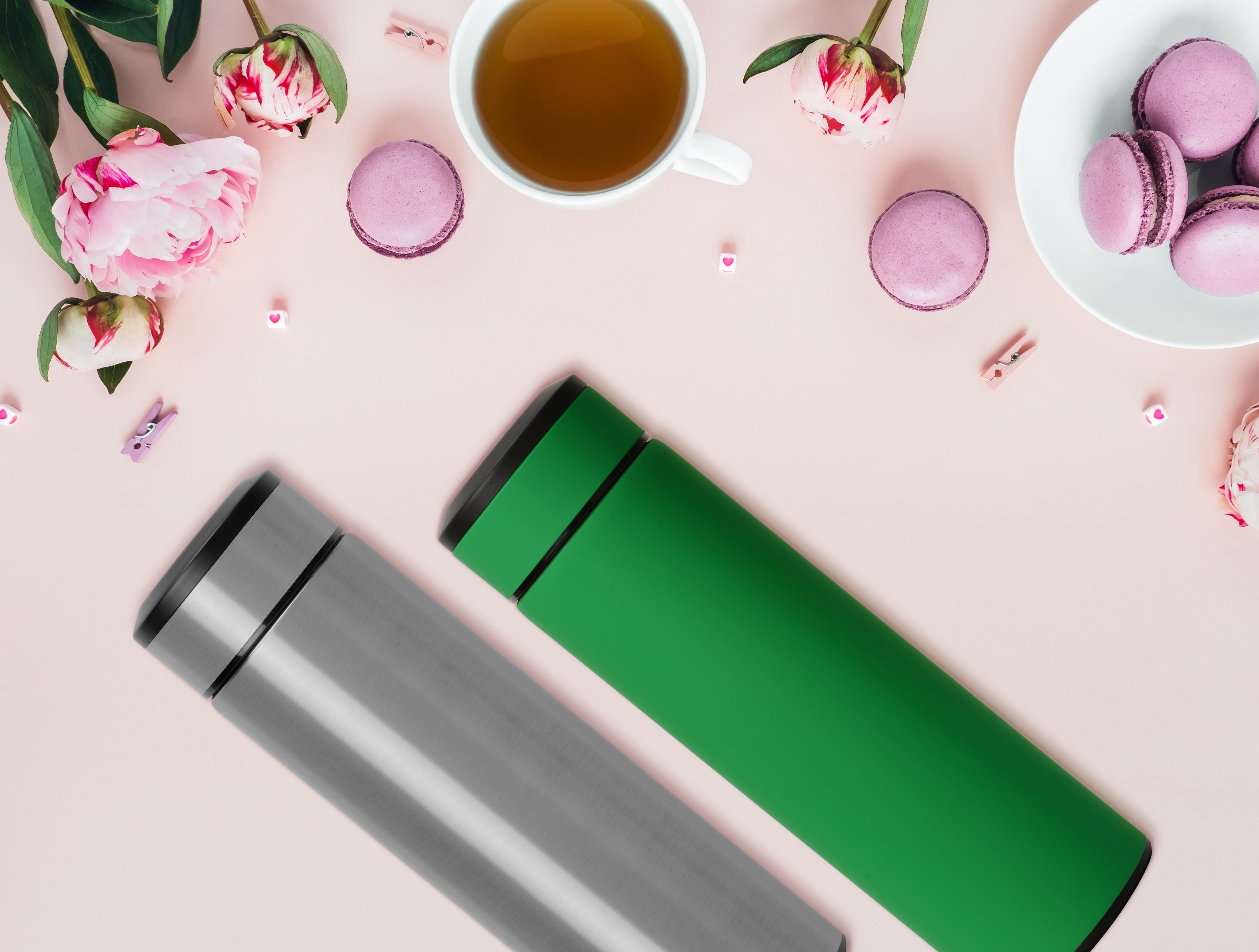 Нержавеющая сталь 
с покрытием soft-touch
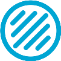 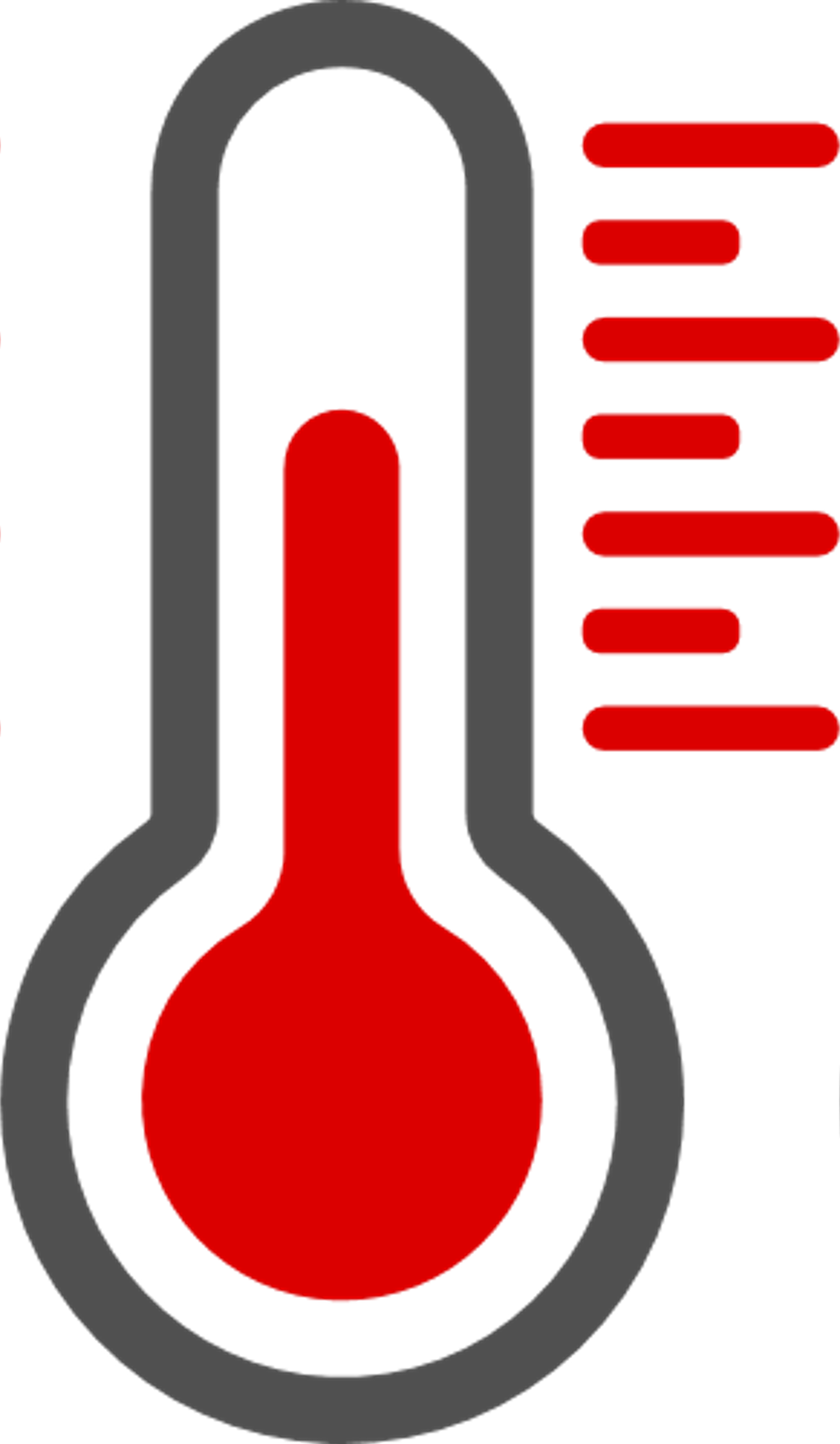 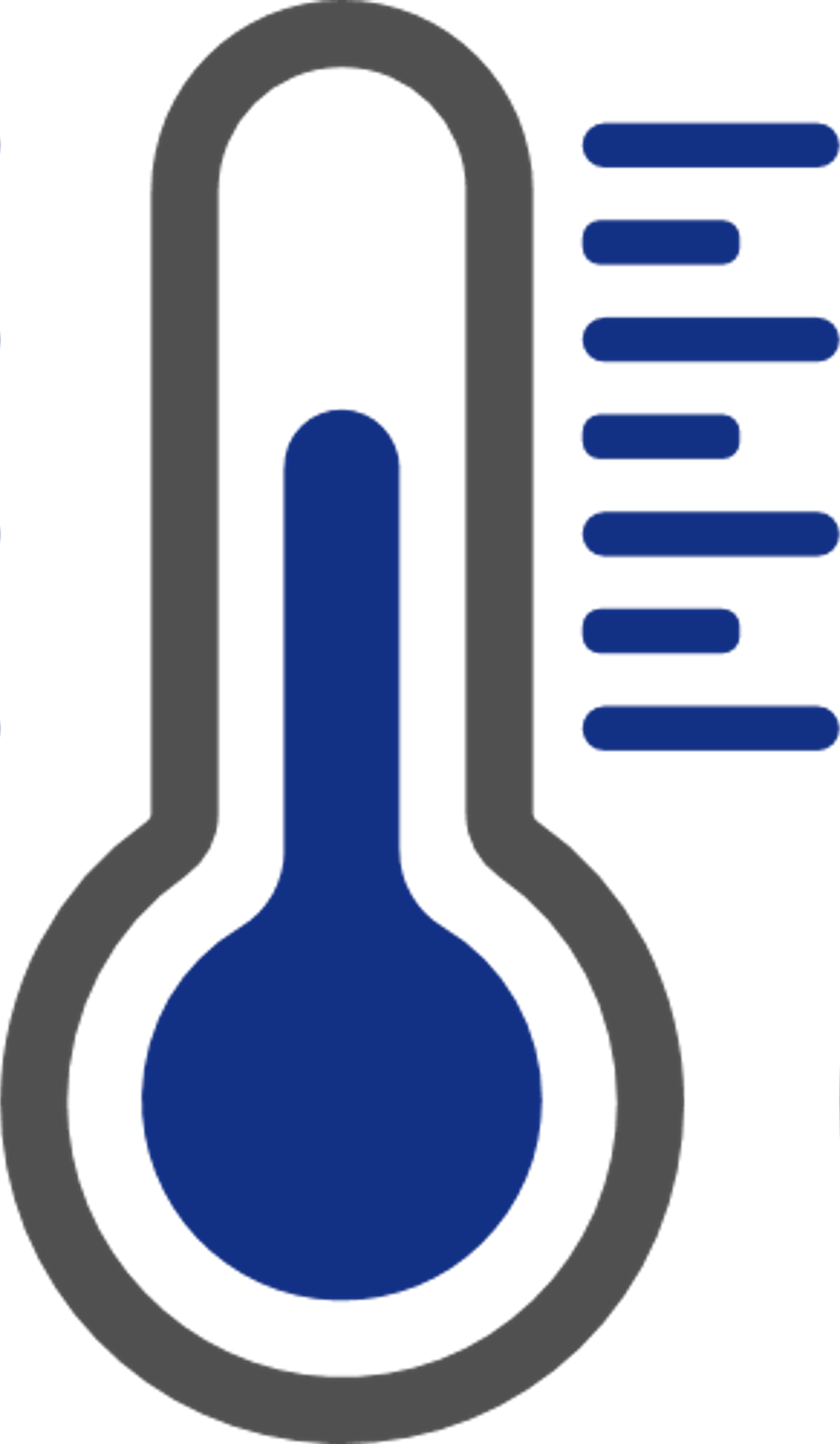 До 24 ч.
До 36 ч.
Съемное ситечко
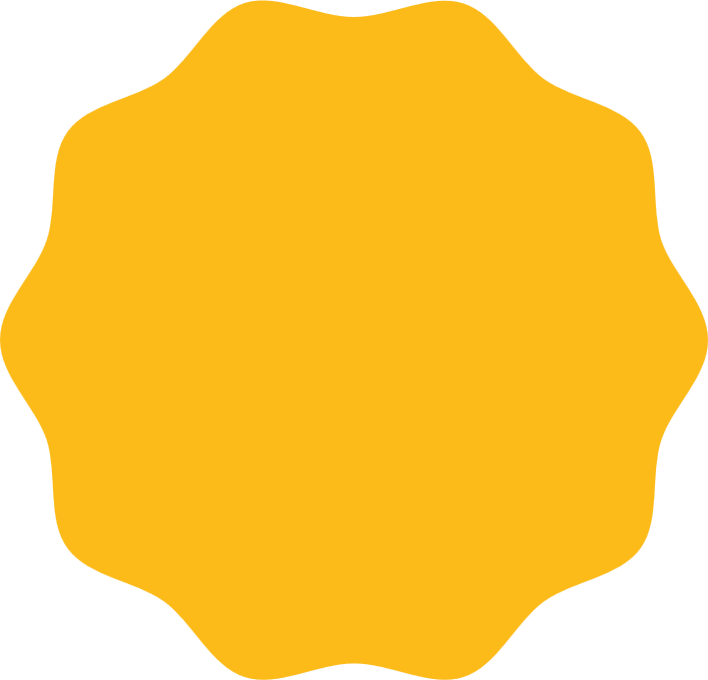 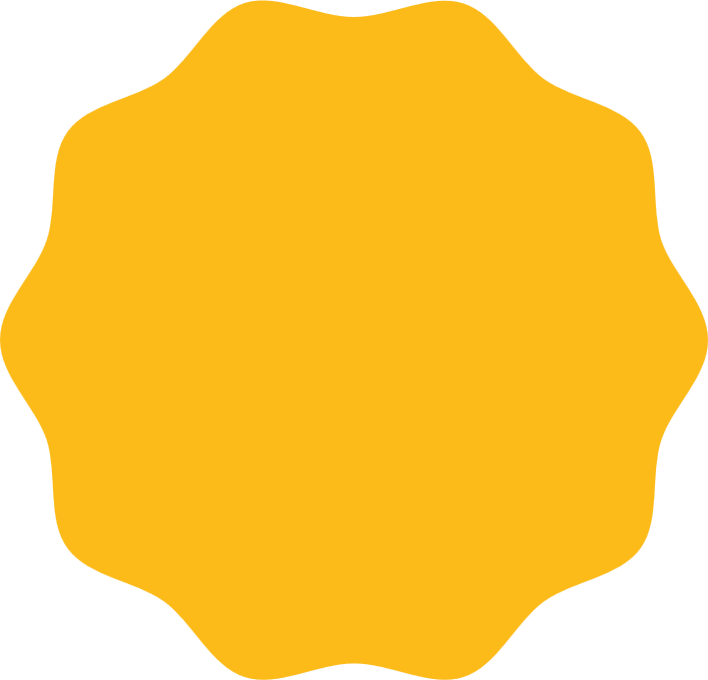 Приход 
+ 9240 шт.
Приход 
+ 7008 шт.
NEW COLOR
NEW
1048800
1048713
Термос «Confident» с покрытием soft-touch, 420 мл
Термос «Confident Metallic», 420 мл
1 107 33 руб.
1 146 33 руб.
Цена актуальна на 26.04.2022
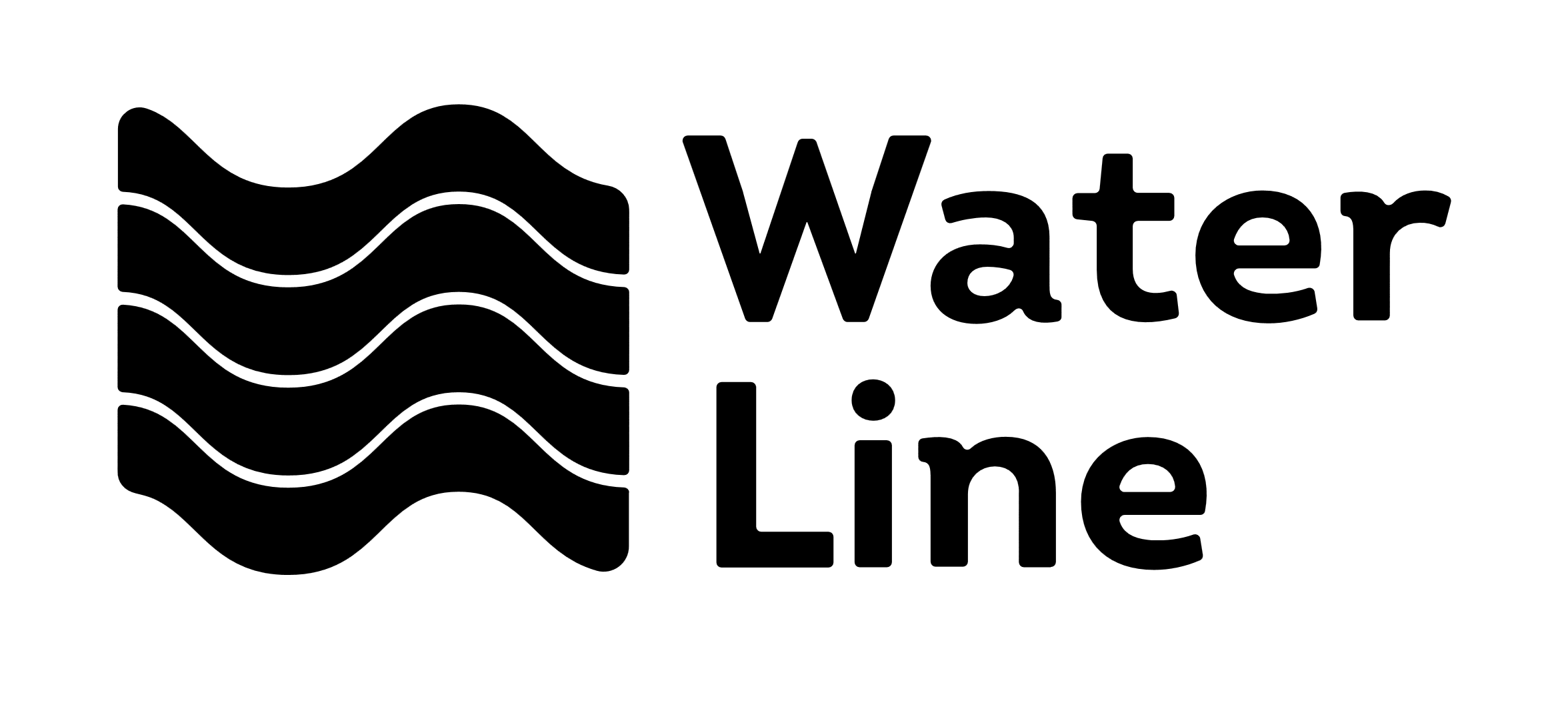 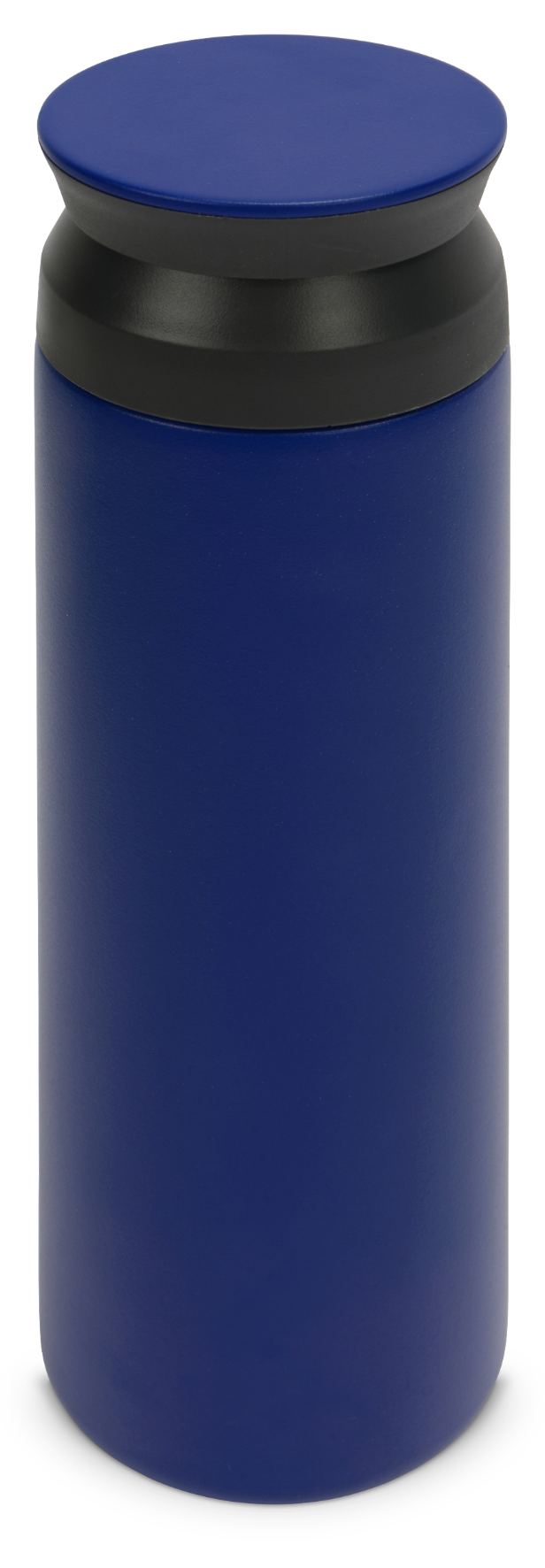 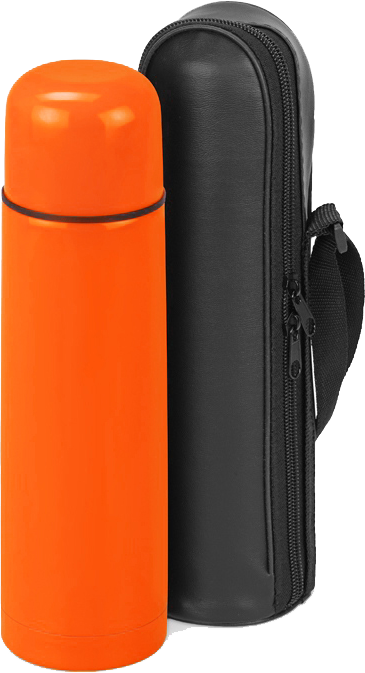 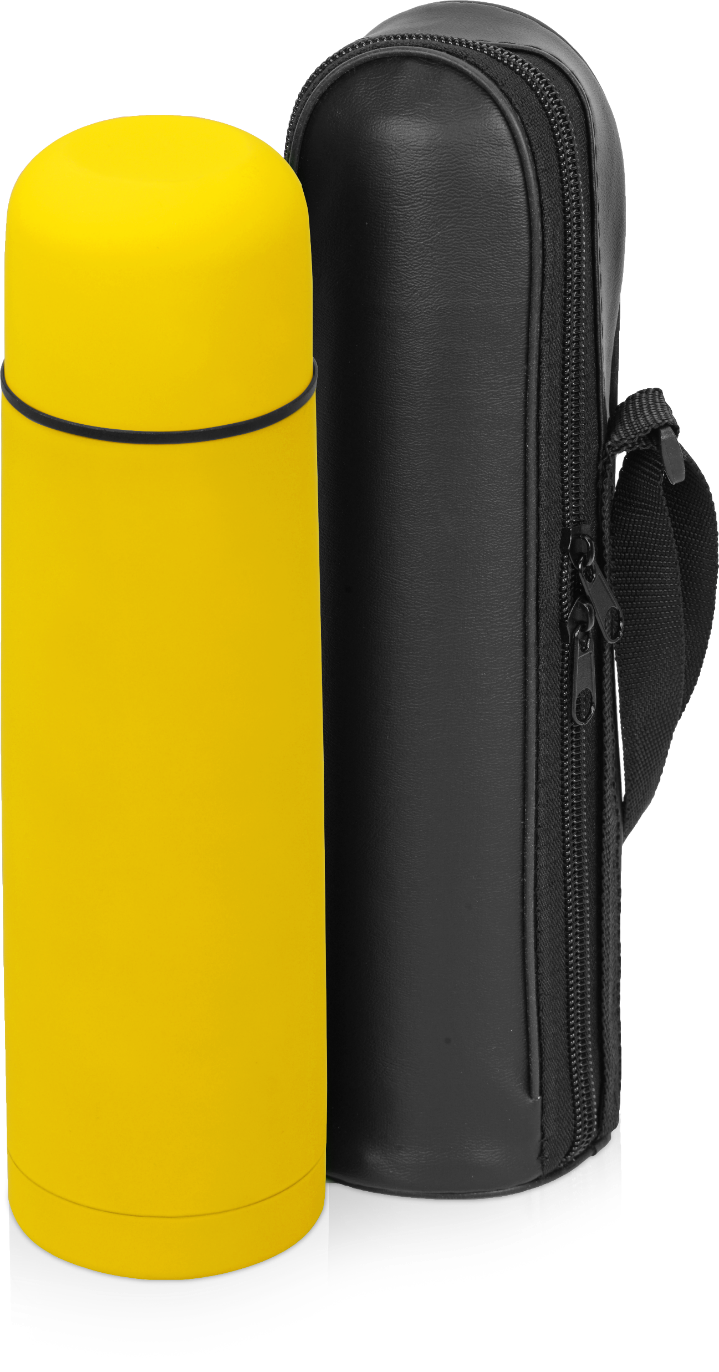 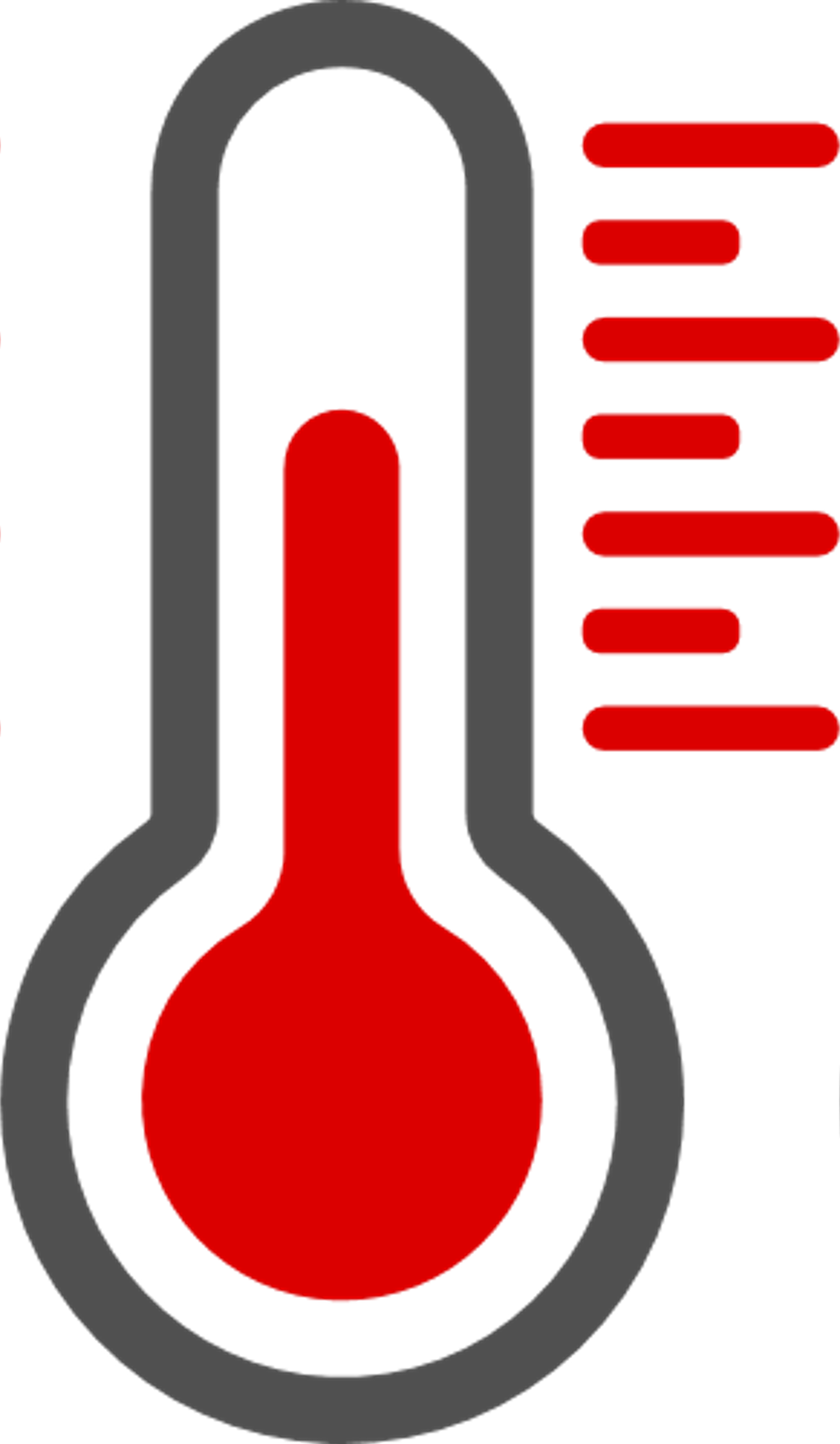 До 8 ч.
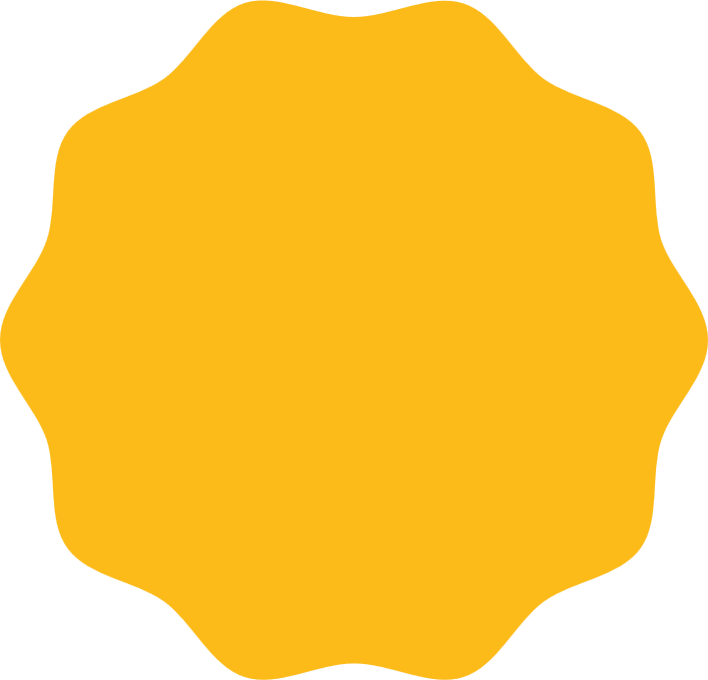 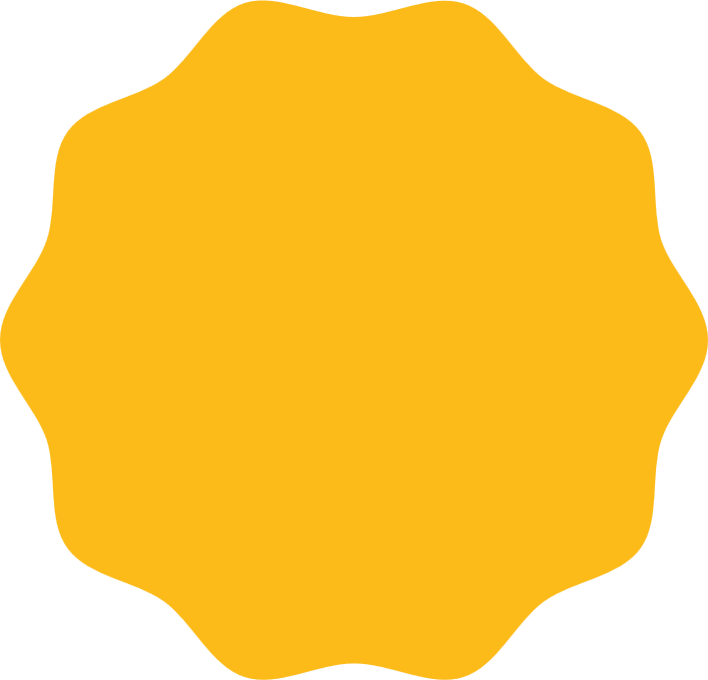 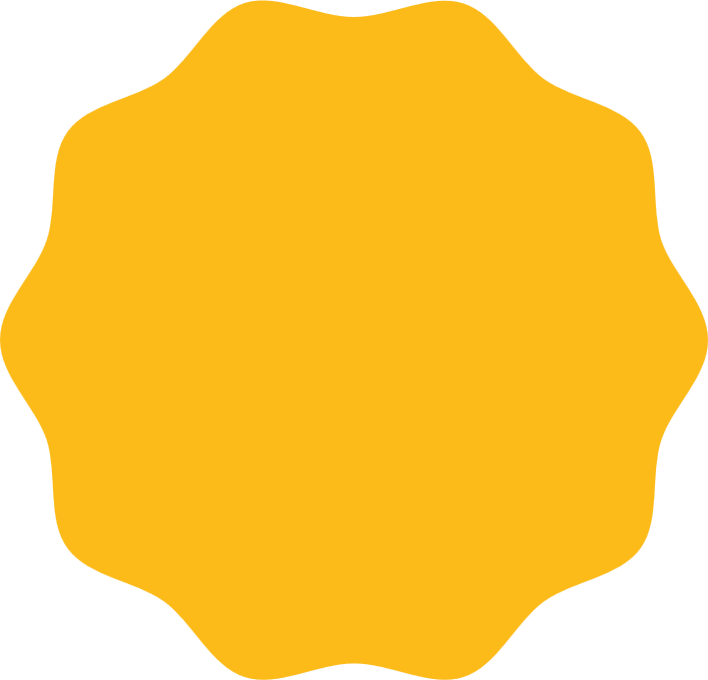 Приход 
+ 5544 шт.
Приход 
+ 9510 шт.
Приход 
+ 14520 шт.
823802
716001.14
716001.29
Термос «Ямал» с чехлом, 
500 мл
Вакуумный термос «Powder», 540 мл
Термос «Ямал Soft Touch» с чехлом, 500 мл
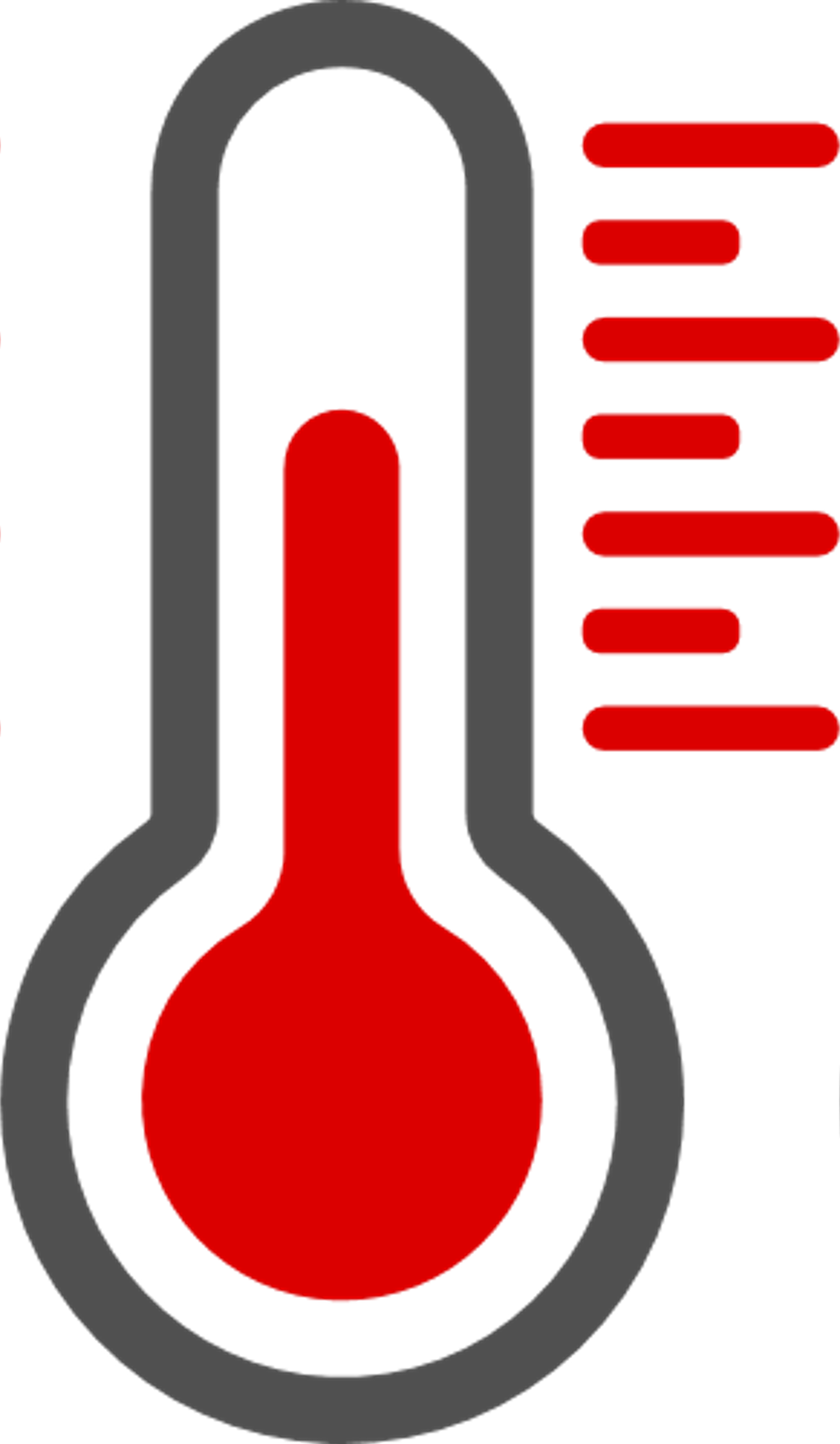 До 24 ч.
1 054 82 руб.
1 122 30 руб.
1 242 30 руб.
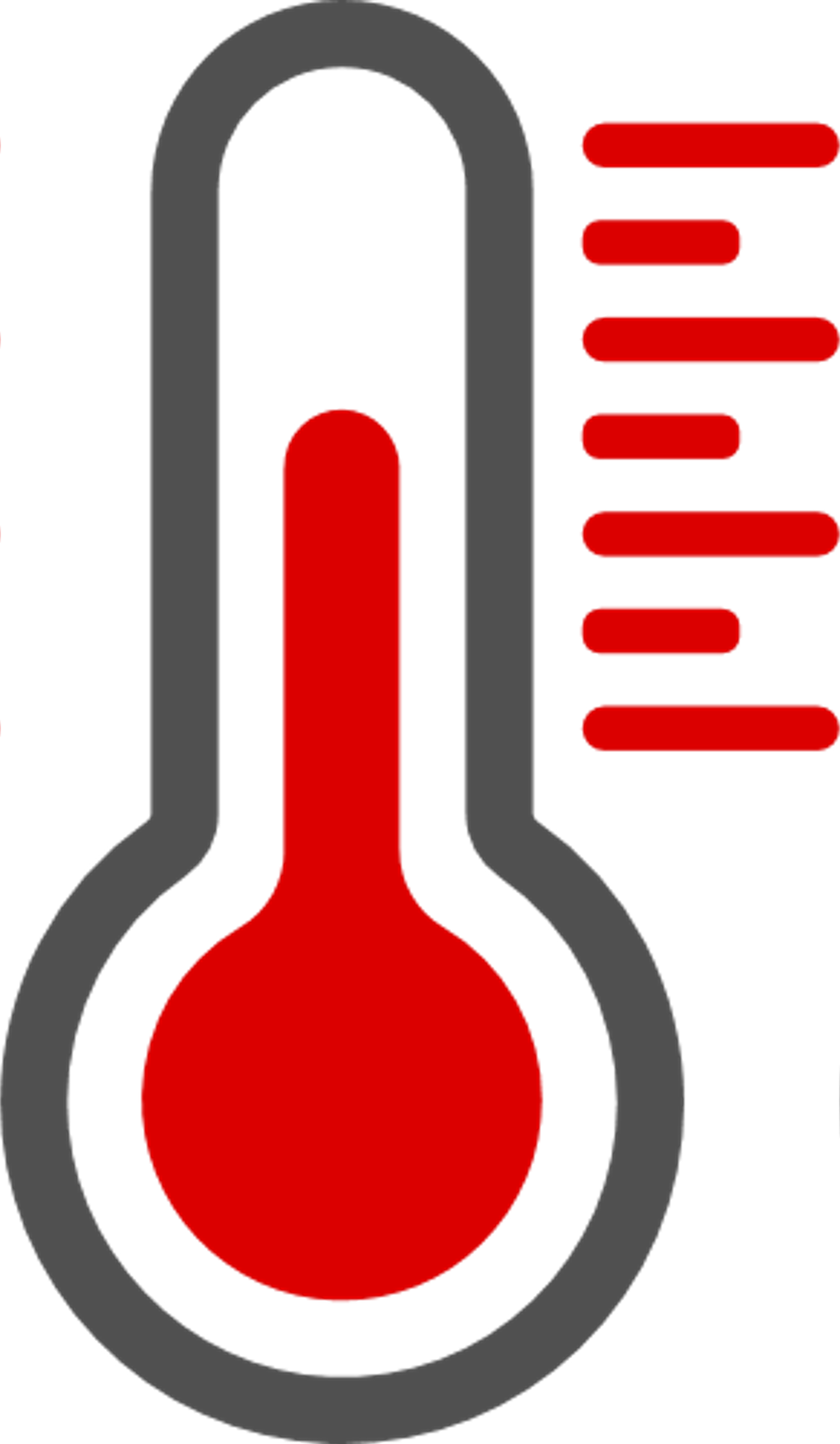 До 24 ч.
NEW
Цена актуальна на 26.04.2022
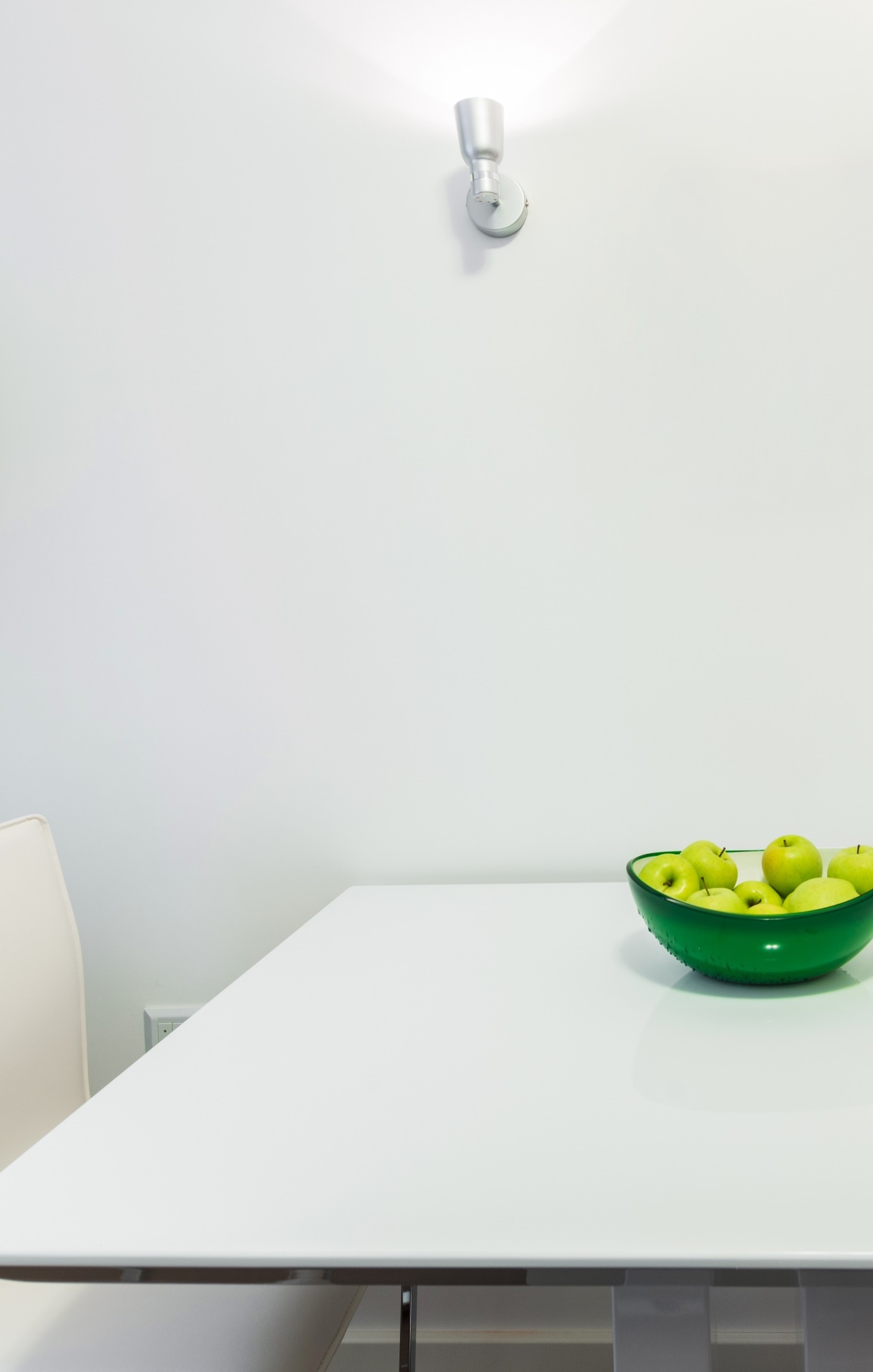 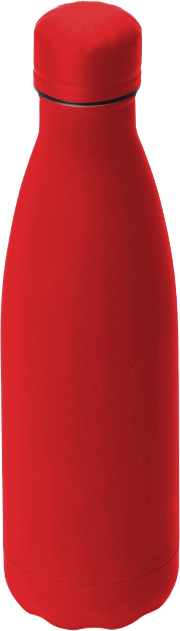 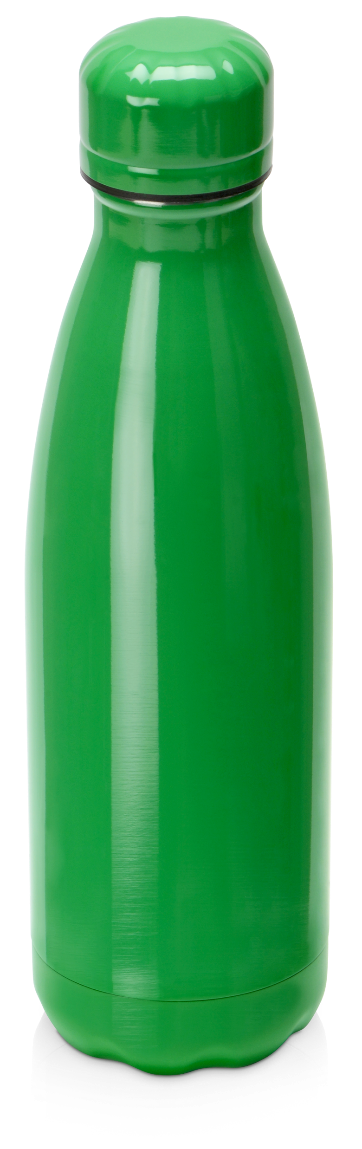 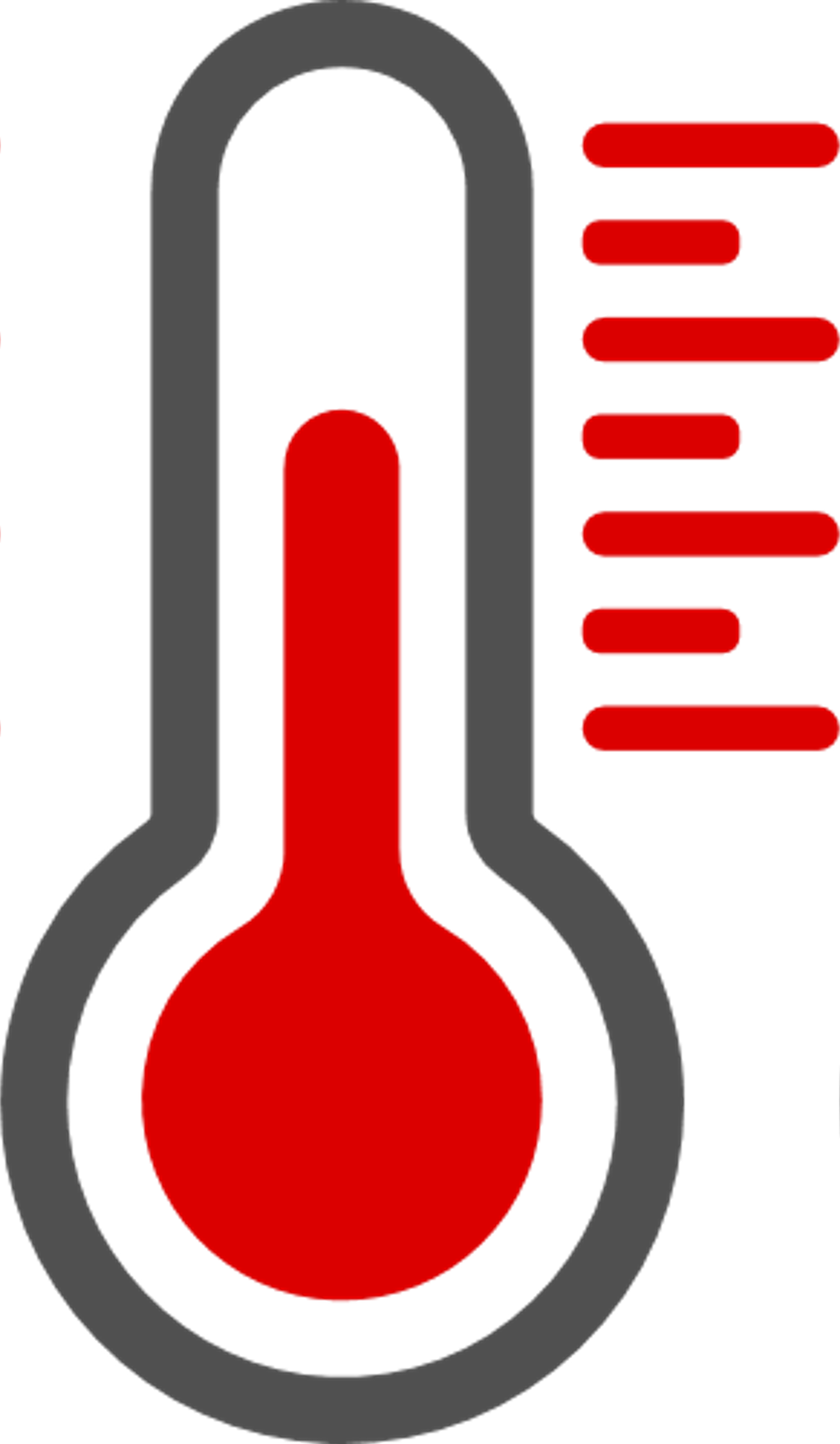 До 24 ч.
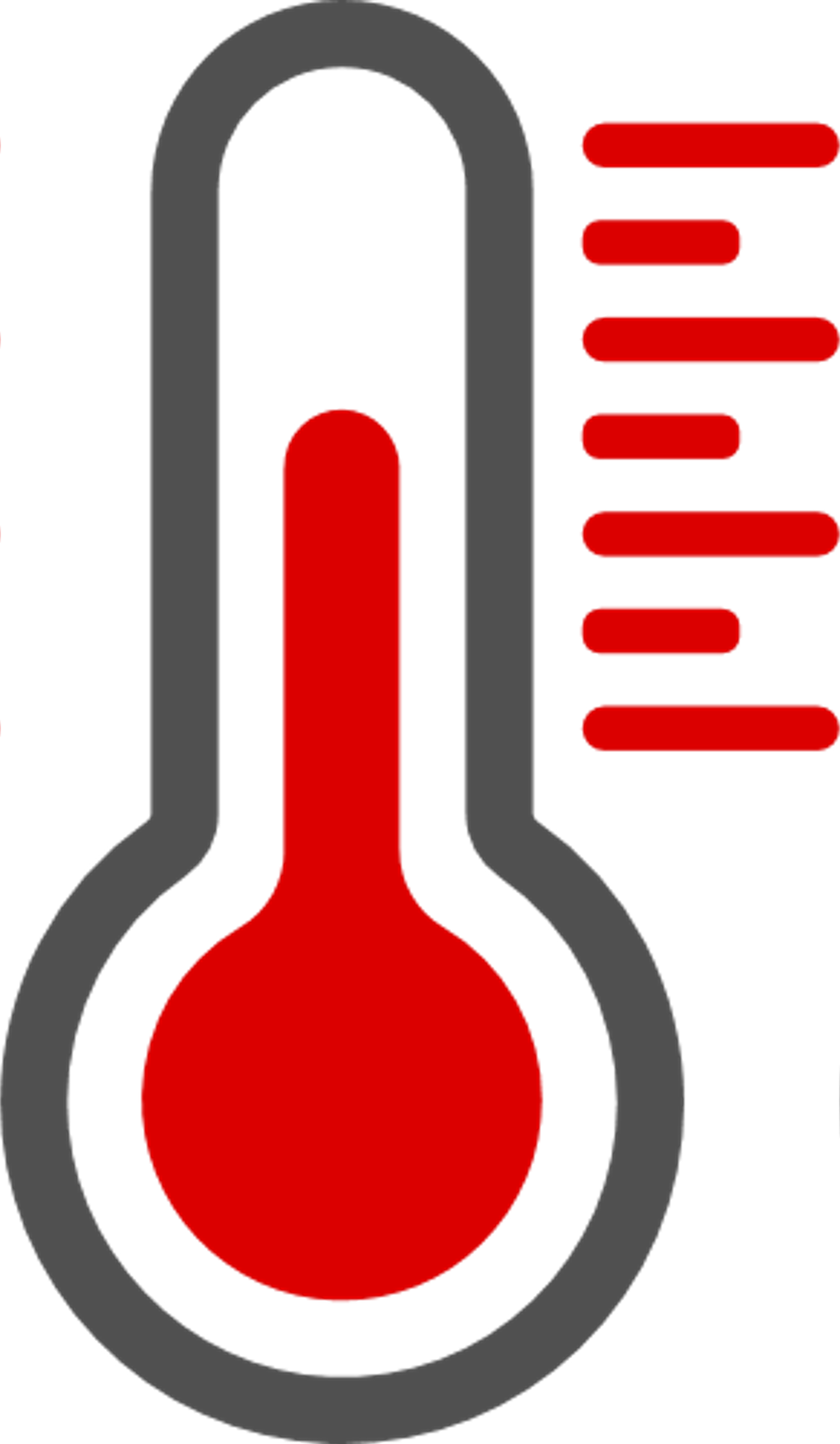 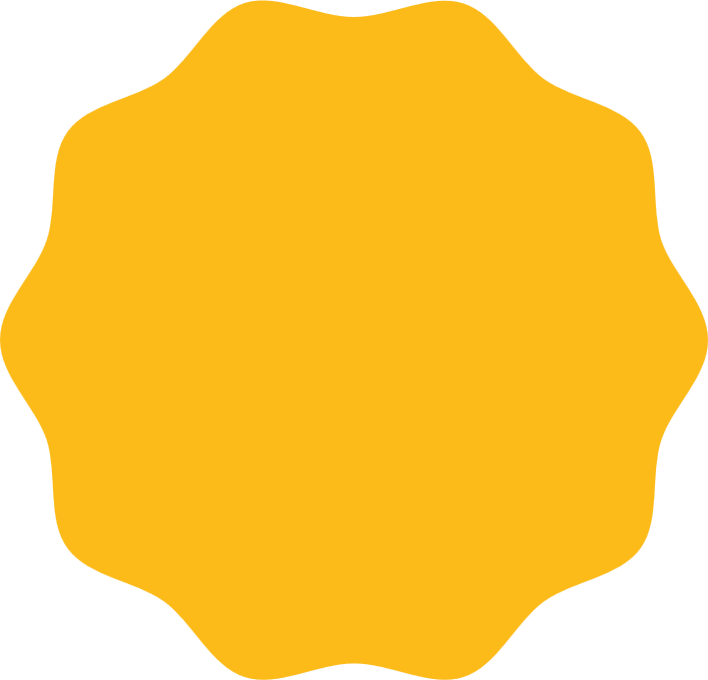 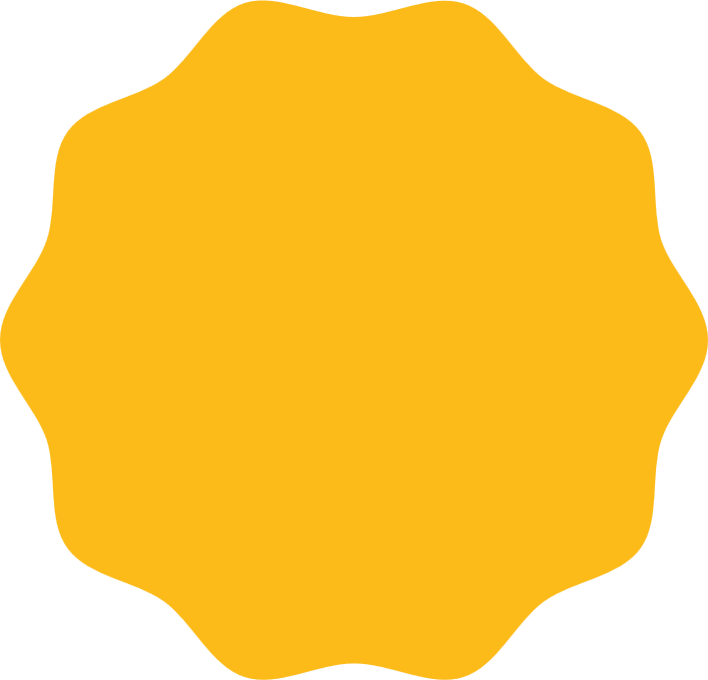 До 24 ч.
Приход 
+ 2400 шт.
Приход 
+ 1200 шт.
NEW COLOR
NEW COLOR
828035
821361
Термобутылка «Актив», 500 мл
Вакуумная термобутылка «Актив Soft Touch», 500 мл
1 035 33 руб.
1 176 33 руб.
Цена актуальна на 26.04.2022
Уже на складе
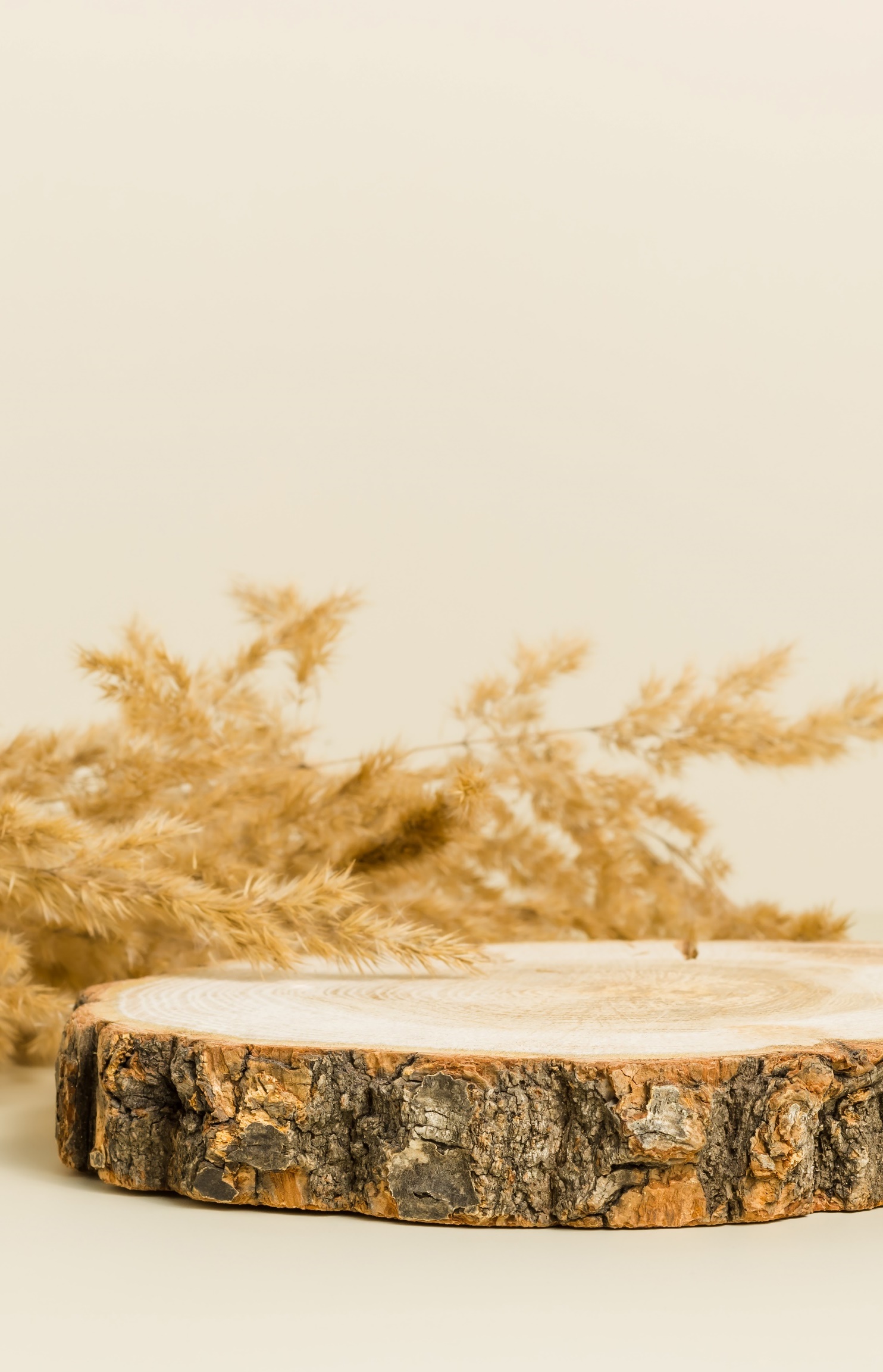 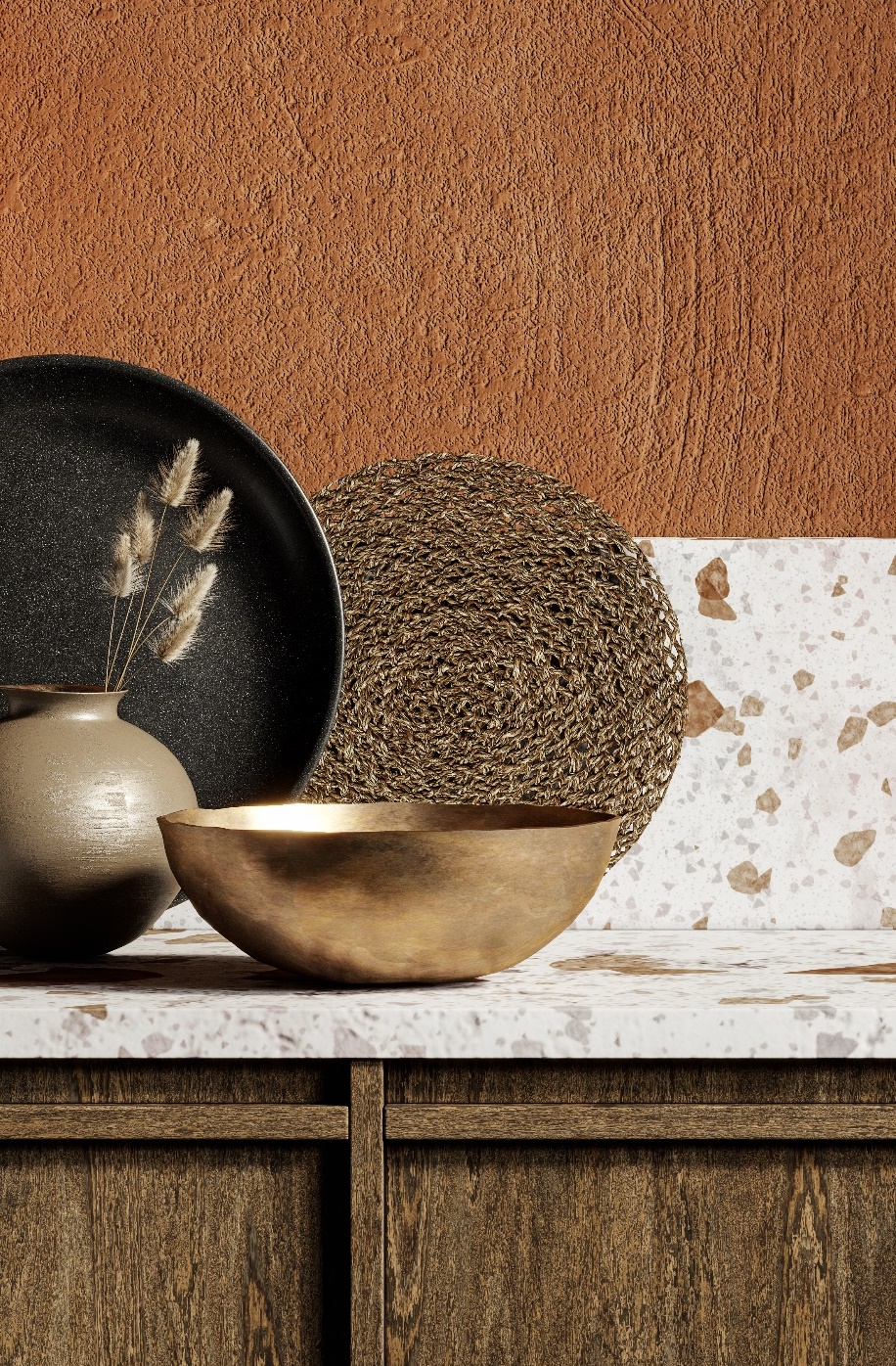 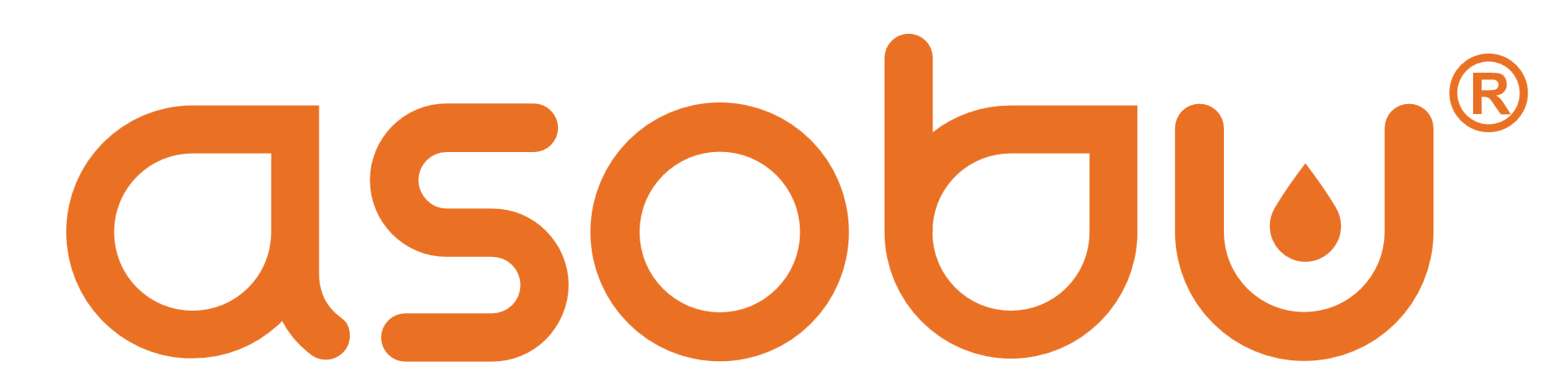 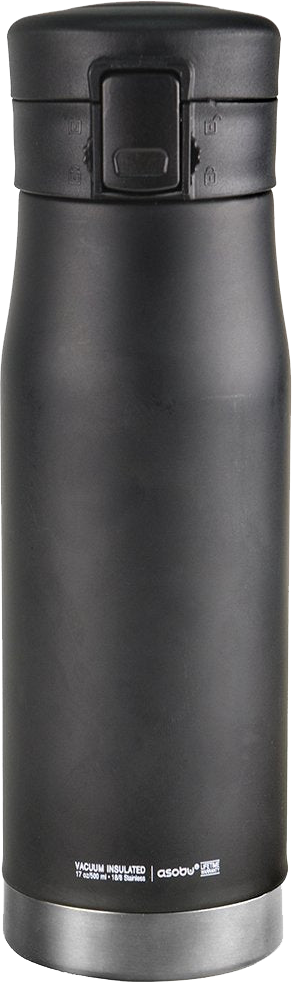 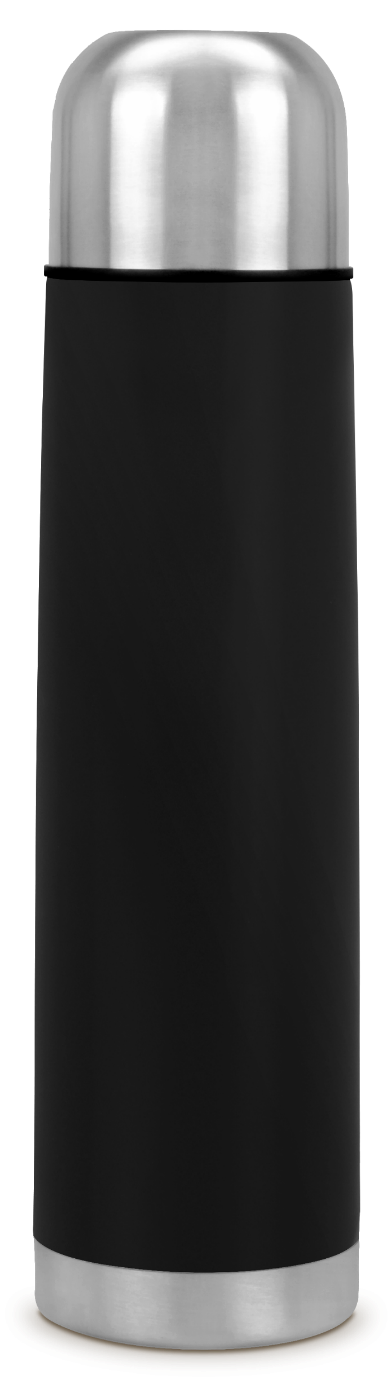 Герметичность: крышка оснащена блокировкой от случайного нажатия
Двойные стенки с вакуумной изоляцией Пищевая нержавеющая сталь 18/8 с содержанием никеля и хрома
NEW
821577
842002
Термос «Вотерлоо», 
1000 мл
Термос «LIBERTY CANTEEN», 510 мл
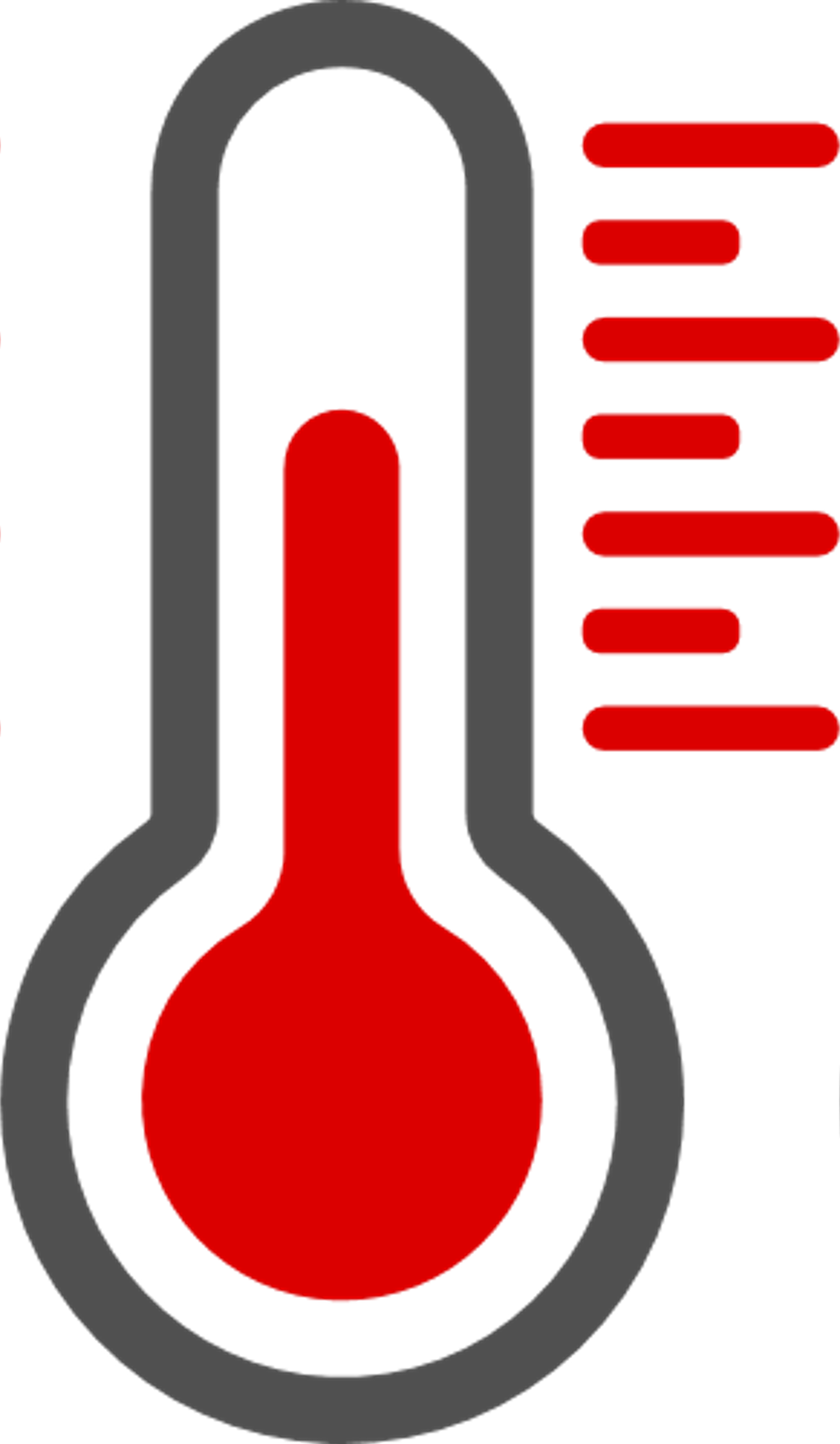 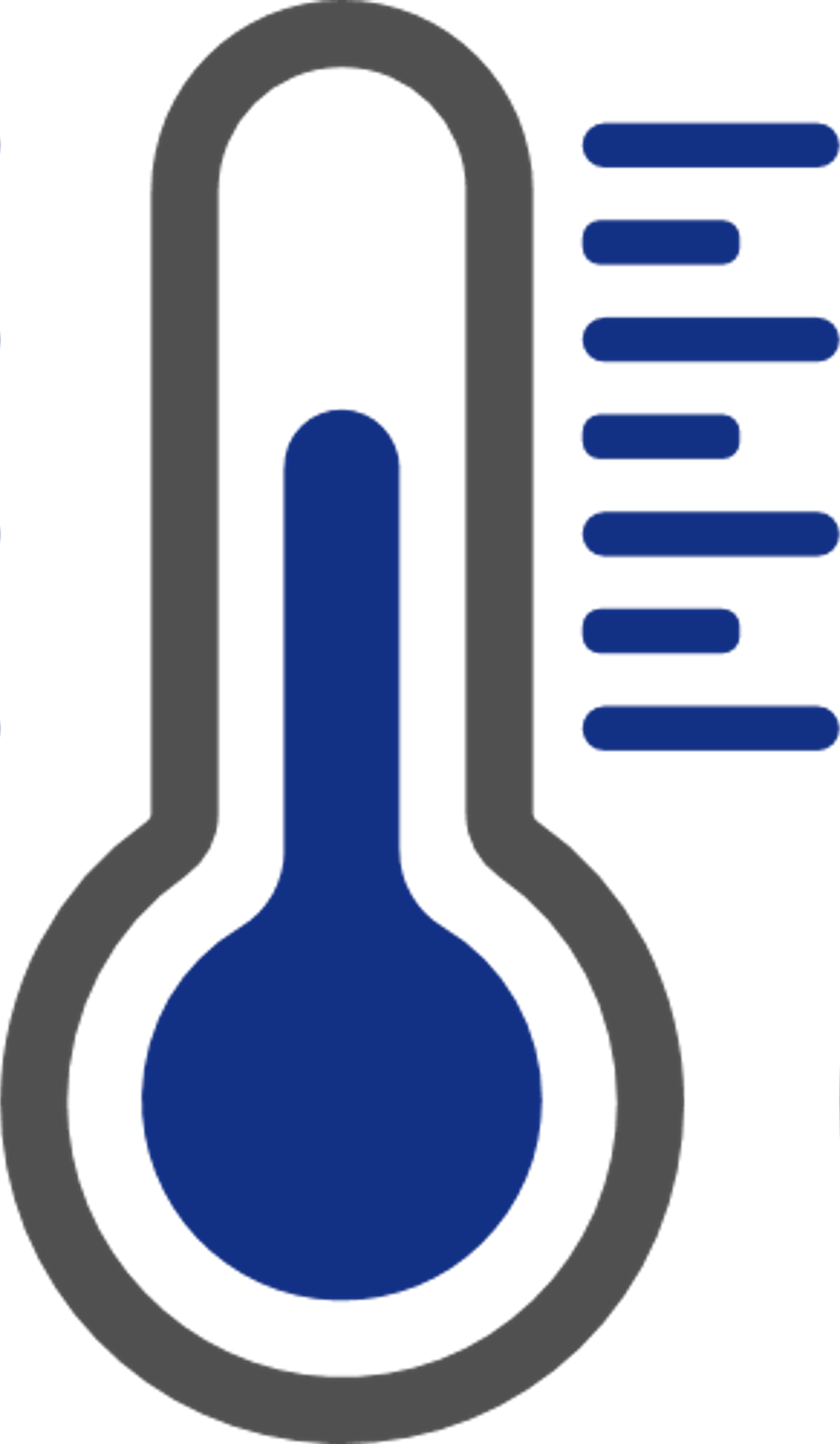 До 12 ч.
До 24 ч.
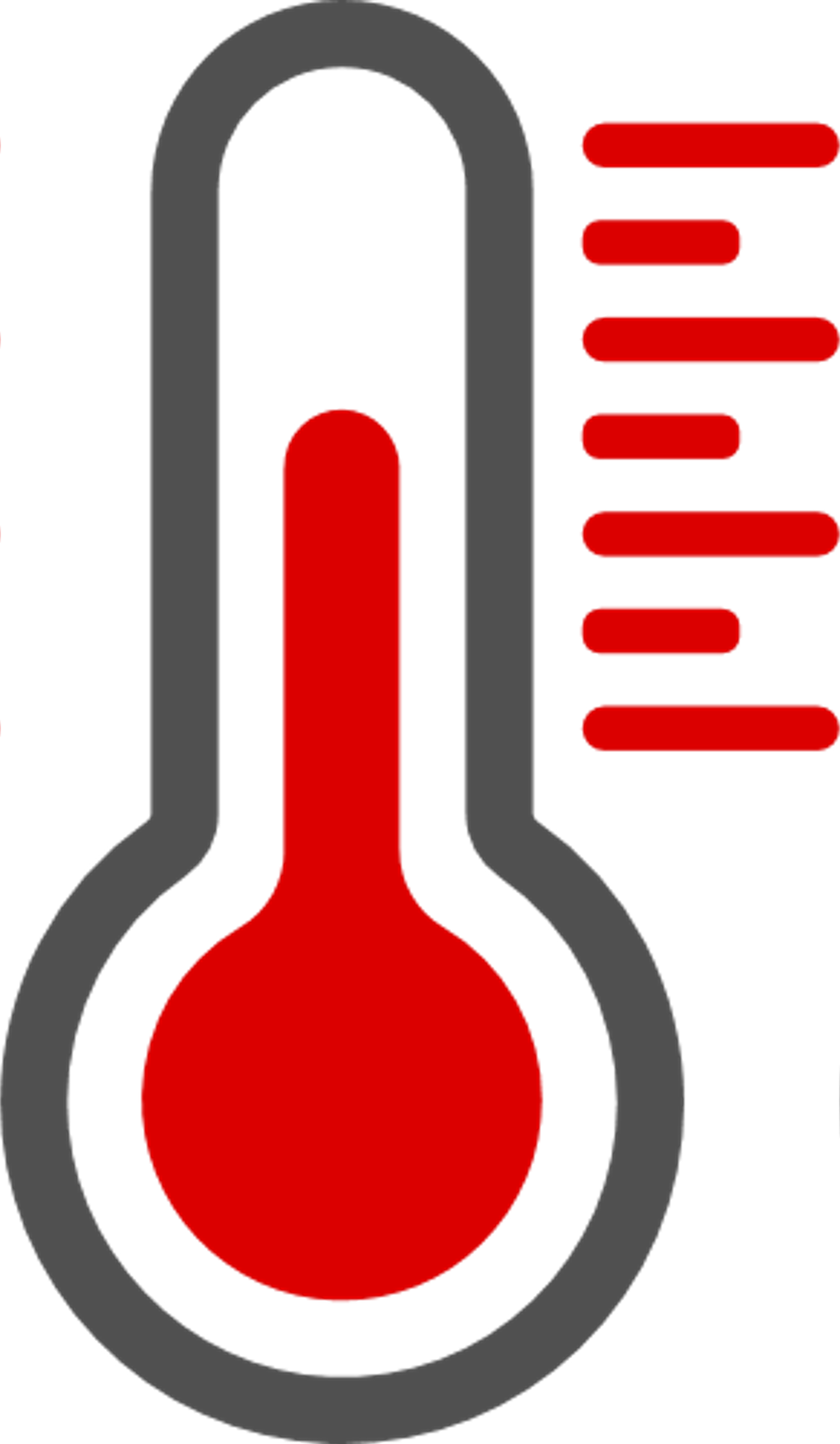 До 6 ч.
3 110 23  руб.
1 677 25 руб.
Цена актуальна на 26.04.2022
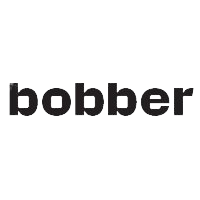 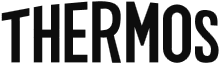 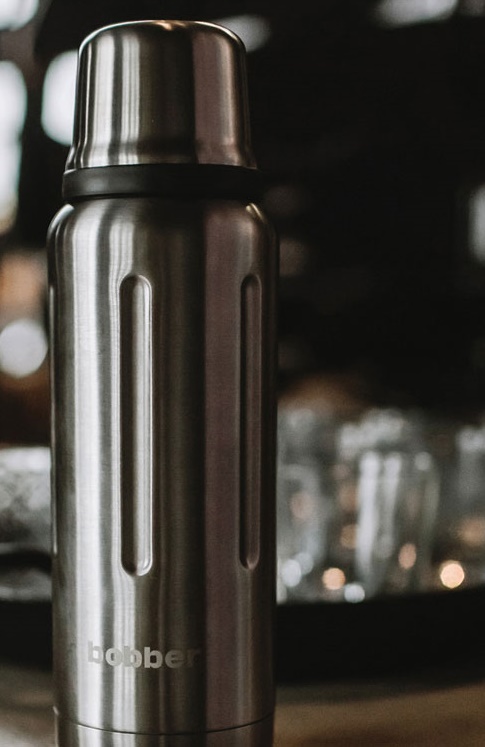 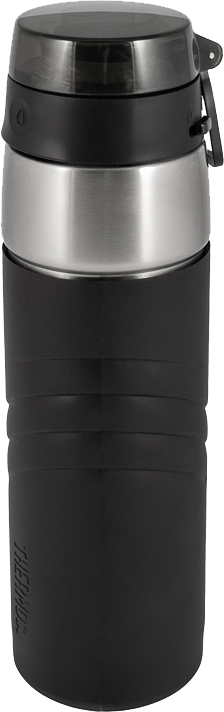 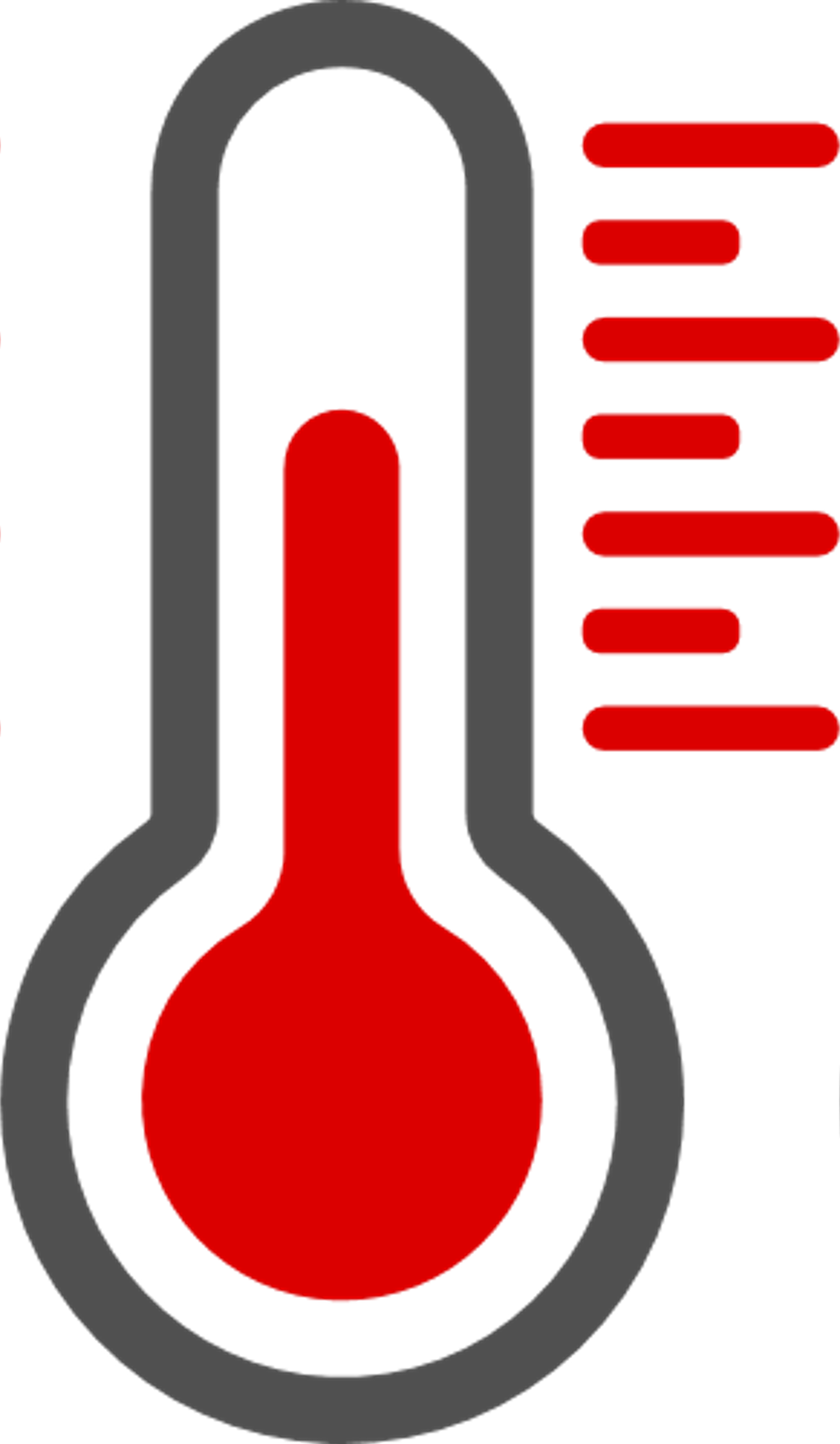 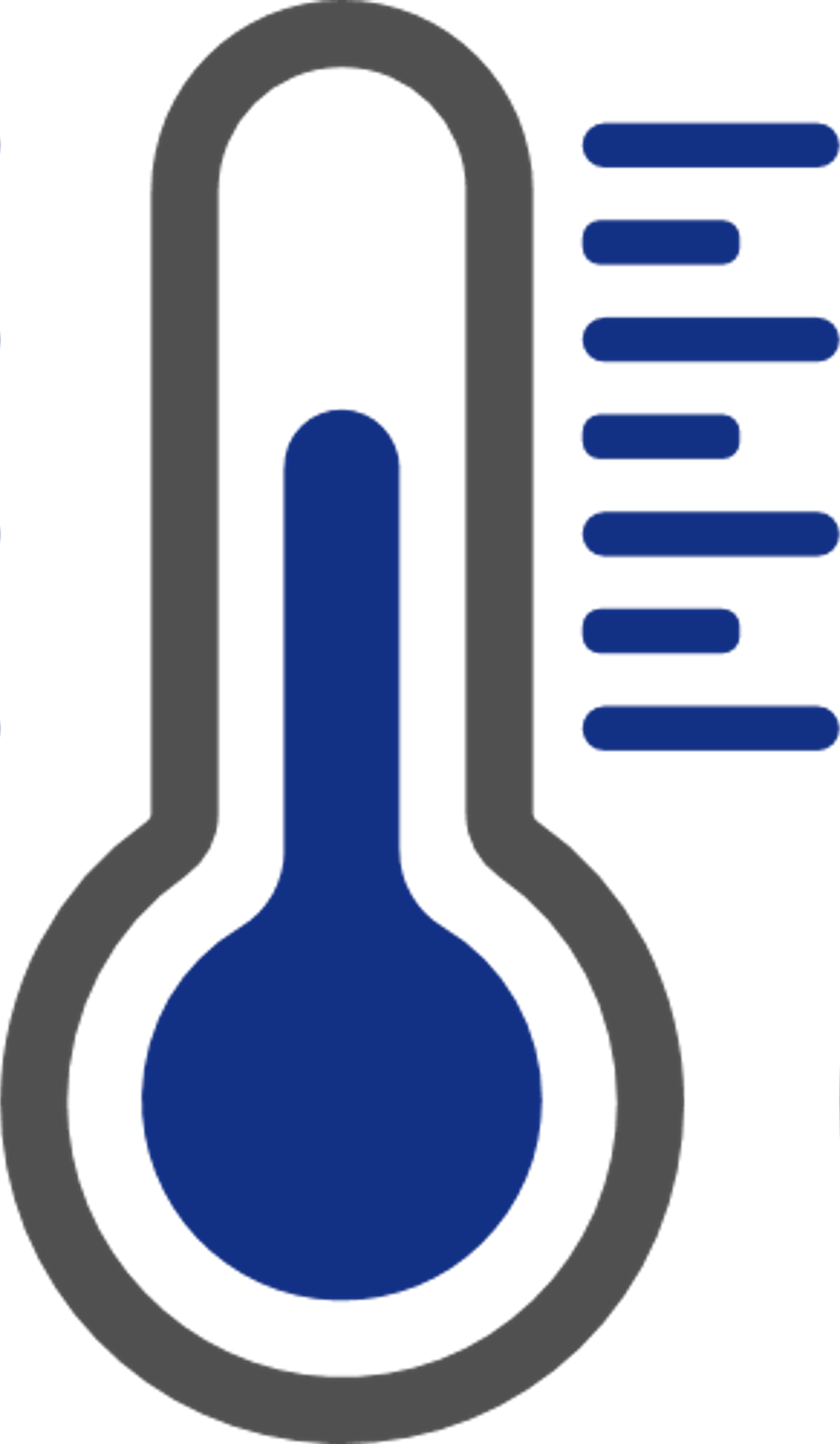 До 12 ч.
До 24 ч.
189503
1157355
Вакуумный термос «Flask», 470 мл
Термос Thermos TS2706BK, 600 мл
3 600 24 руб.
6 062 80 руб.
24 ч
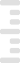 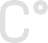 36 ч
Цена актуальна на 26.04.2022
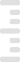 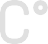 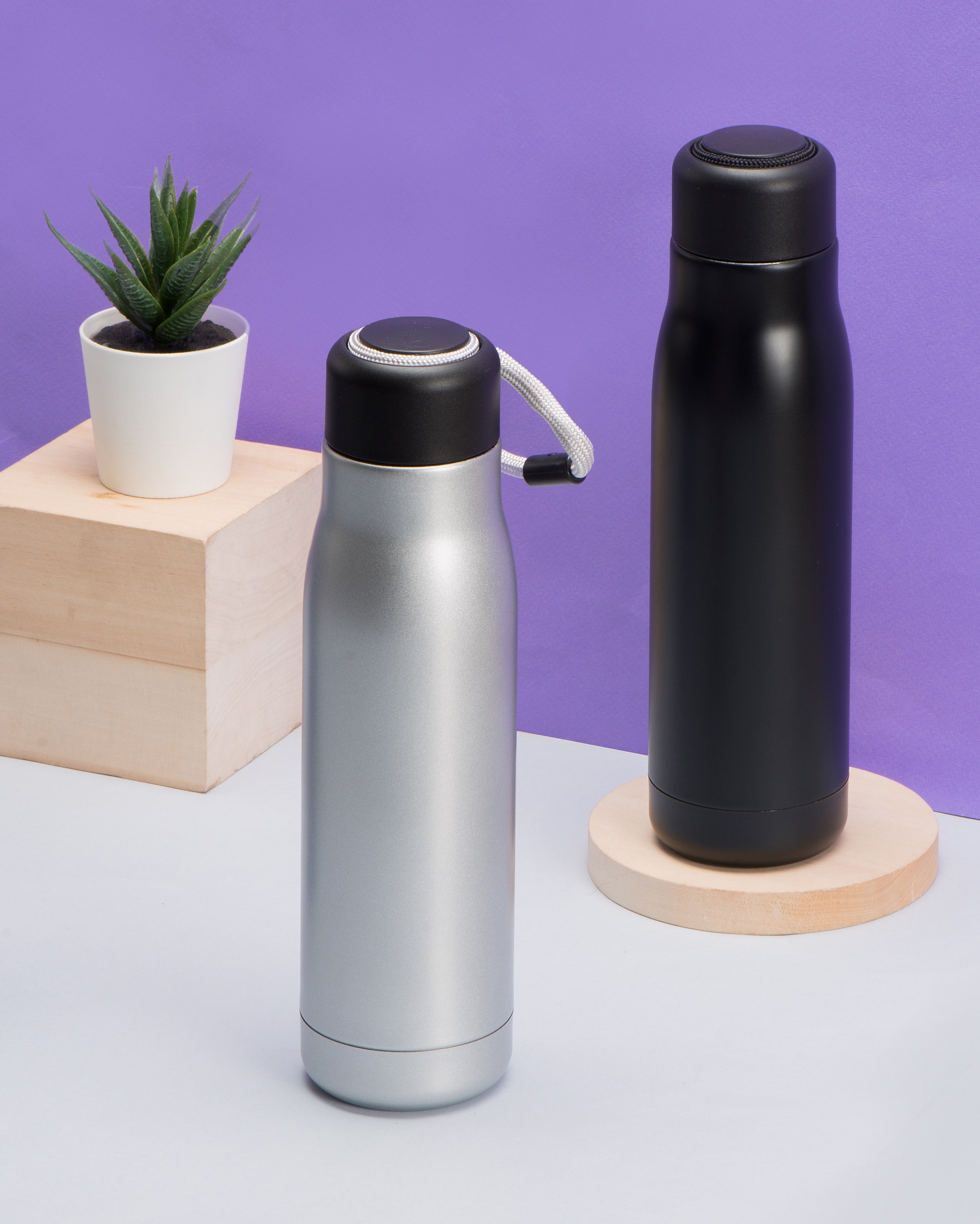 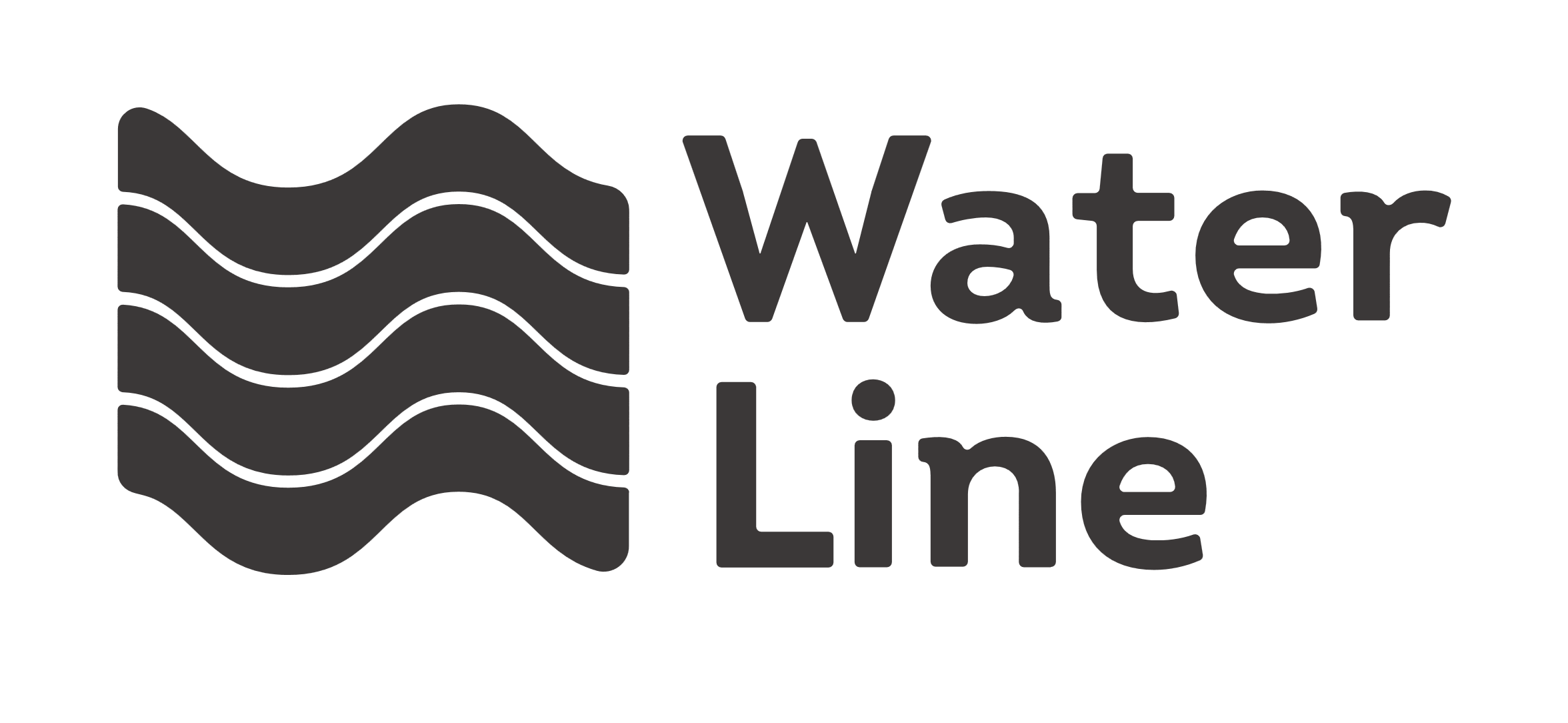 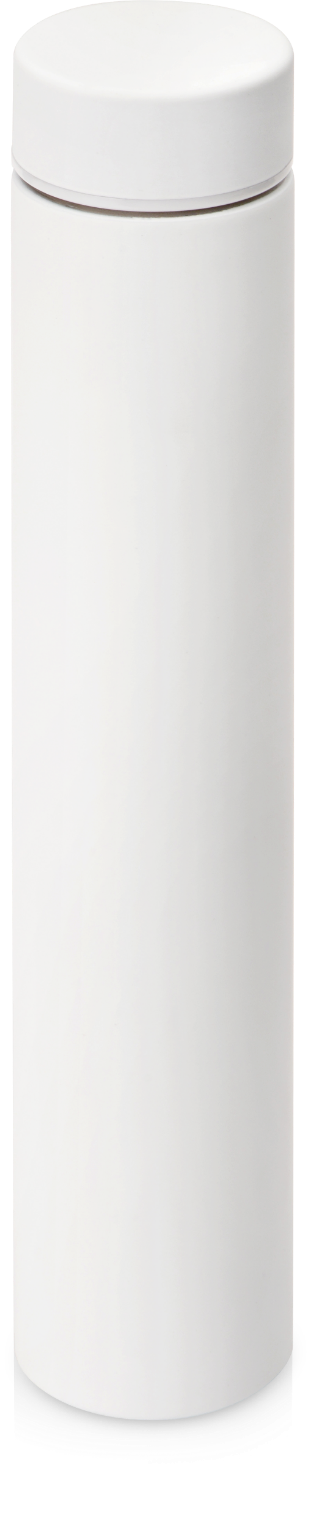 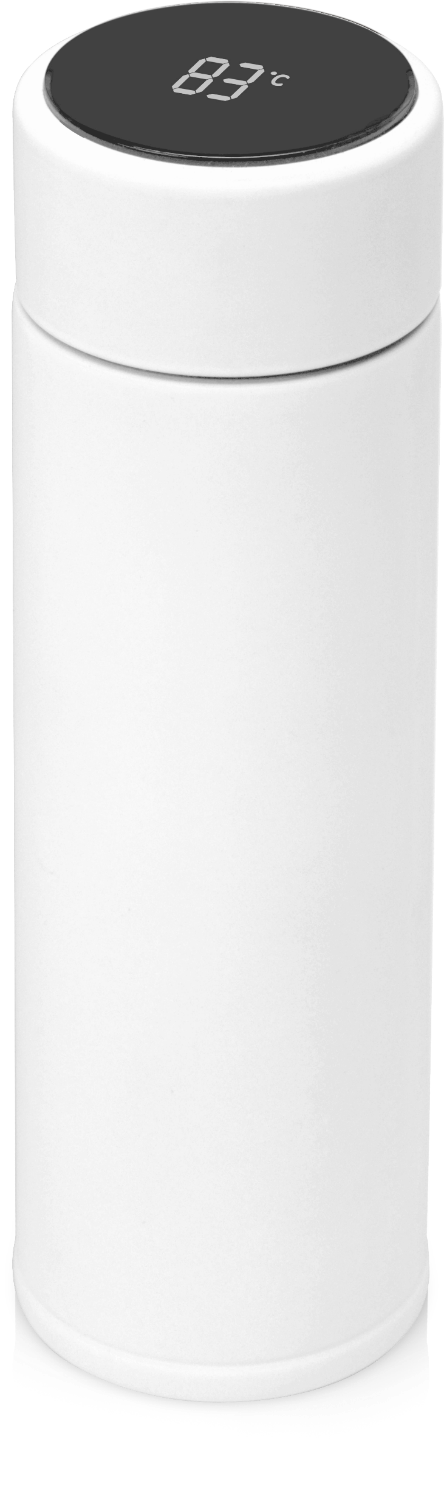 NEW COLOR
NEW COLOR
NEW
813200
823816
8710116
Термос «Scout» soft-touch, 280 мл
Вакуумный термос с медной изоляцией «Ardent», 500 мл
Термос «Module» с индикатором 
температуры, 360 мл
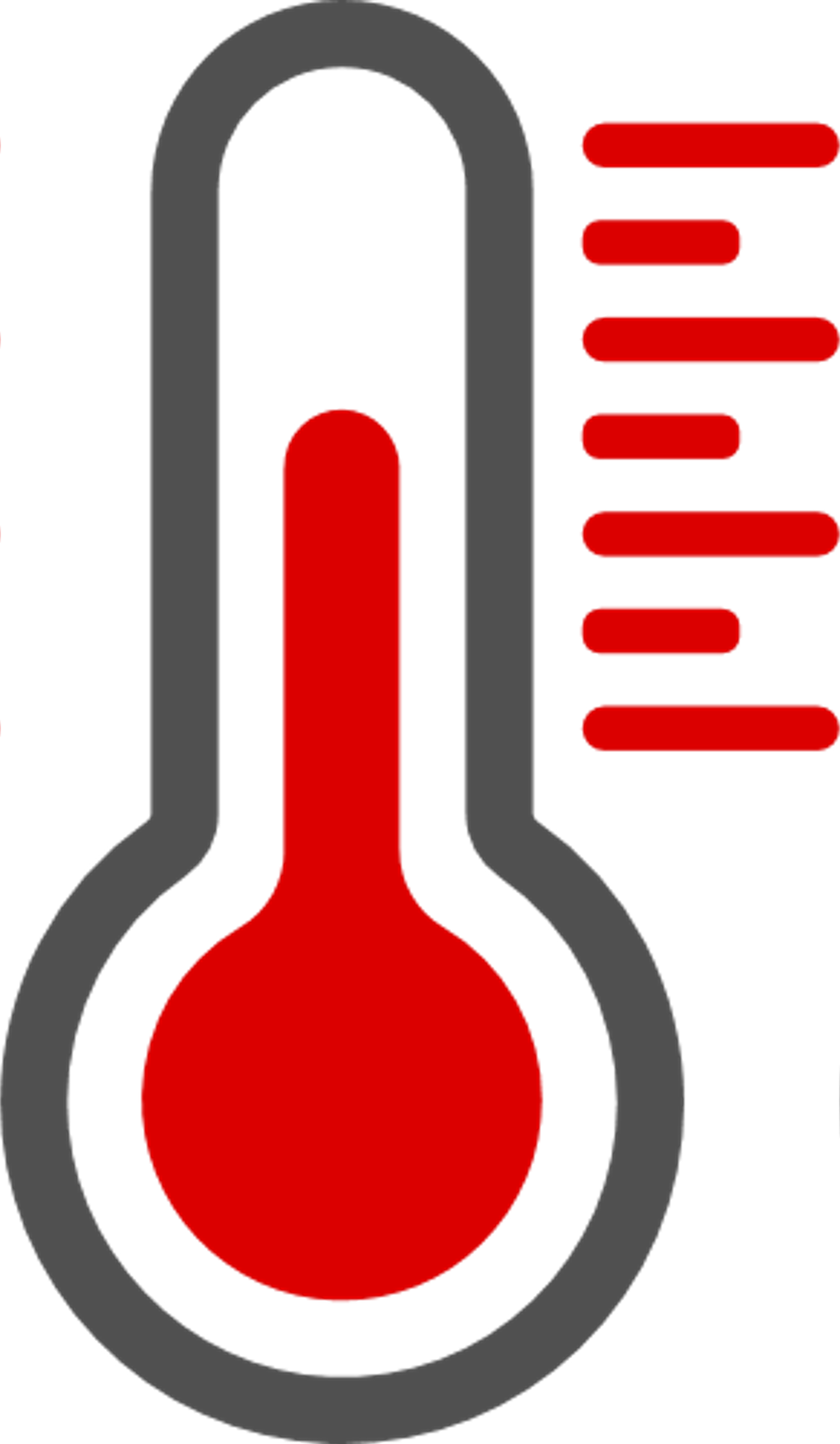 До 24 ч.
1 067 30 руб.
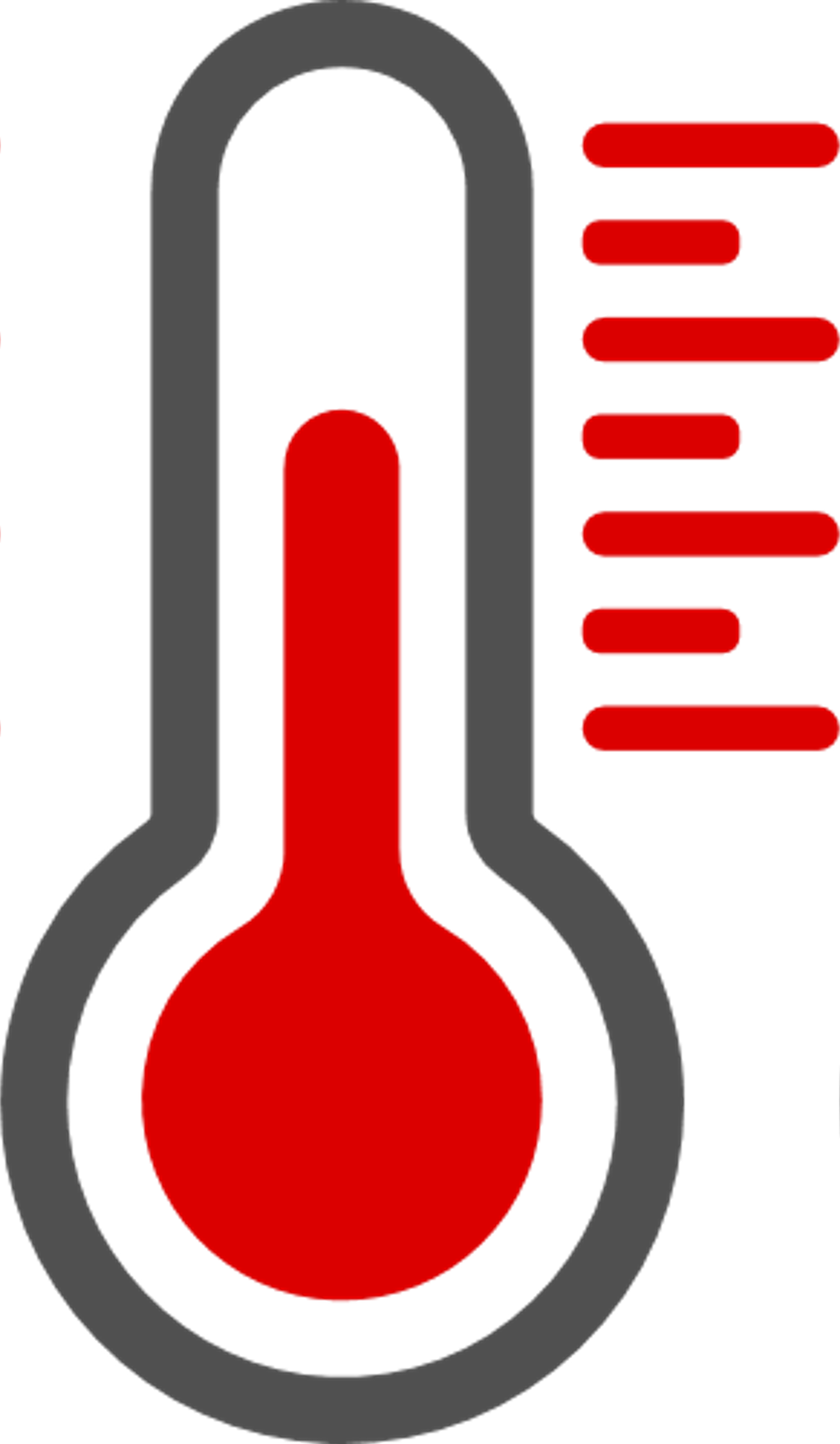 До 24 ч.
1 986 30 руб.
1 349 руб.
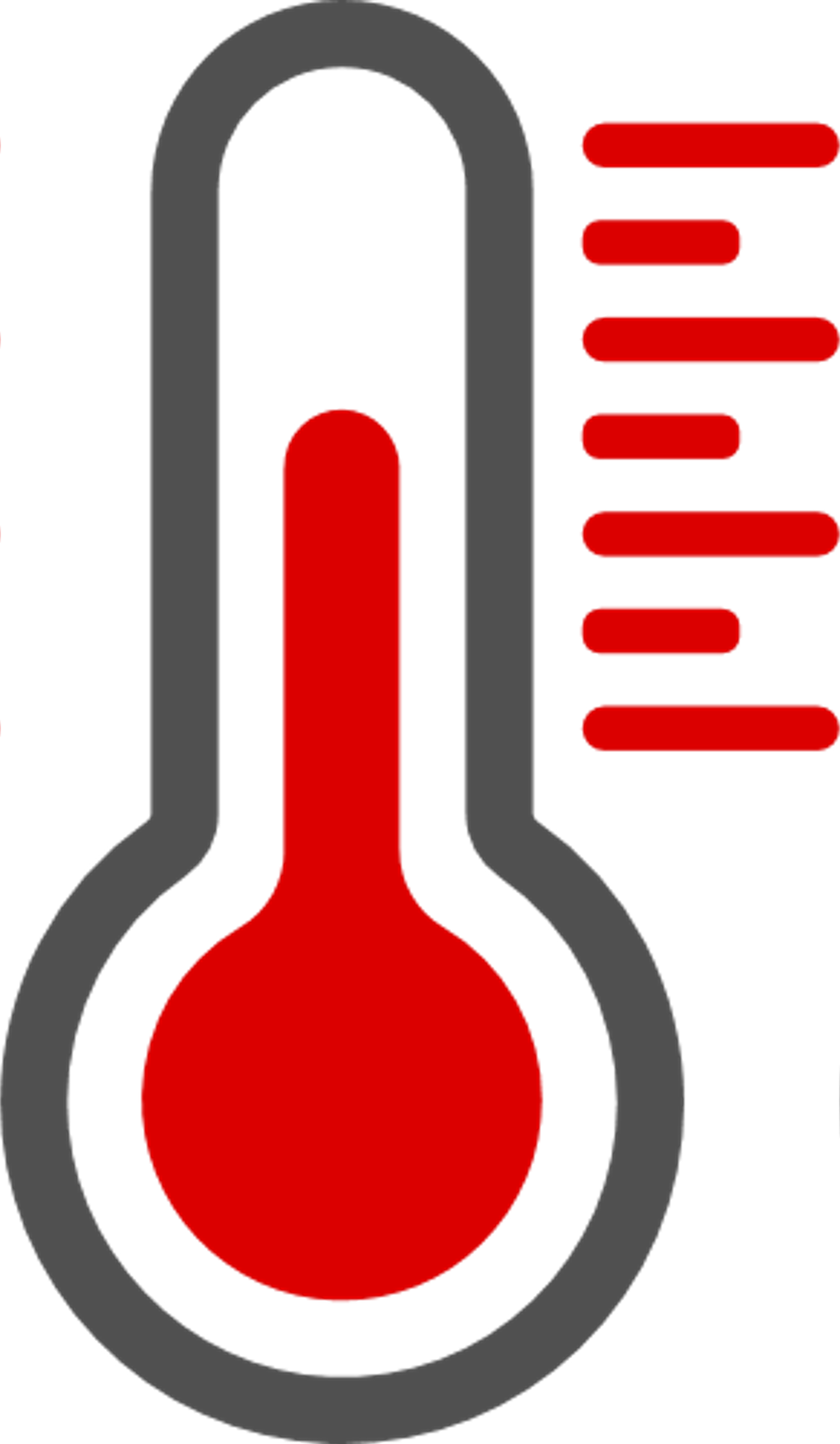 До 15 ч.
Съемное ситечко
Покрытие soft-touch
Цена актуальна на 26.04.2022
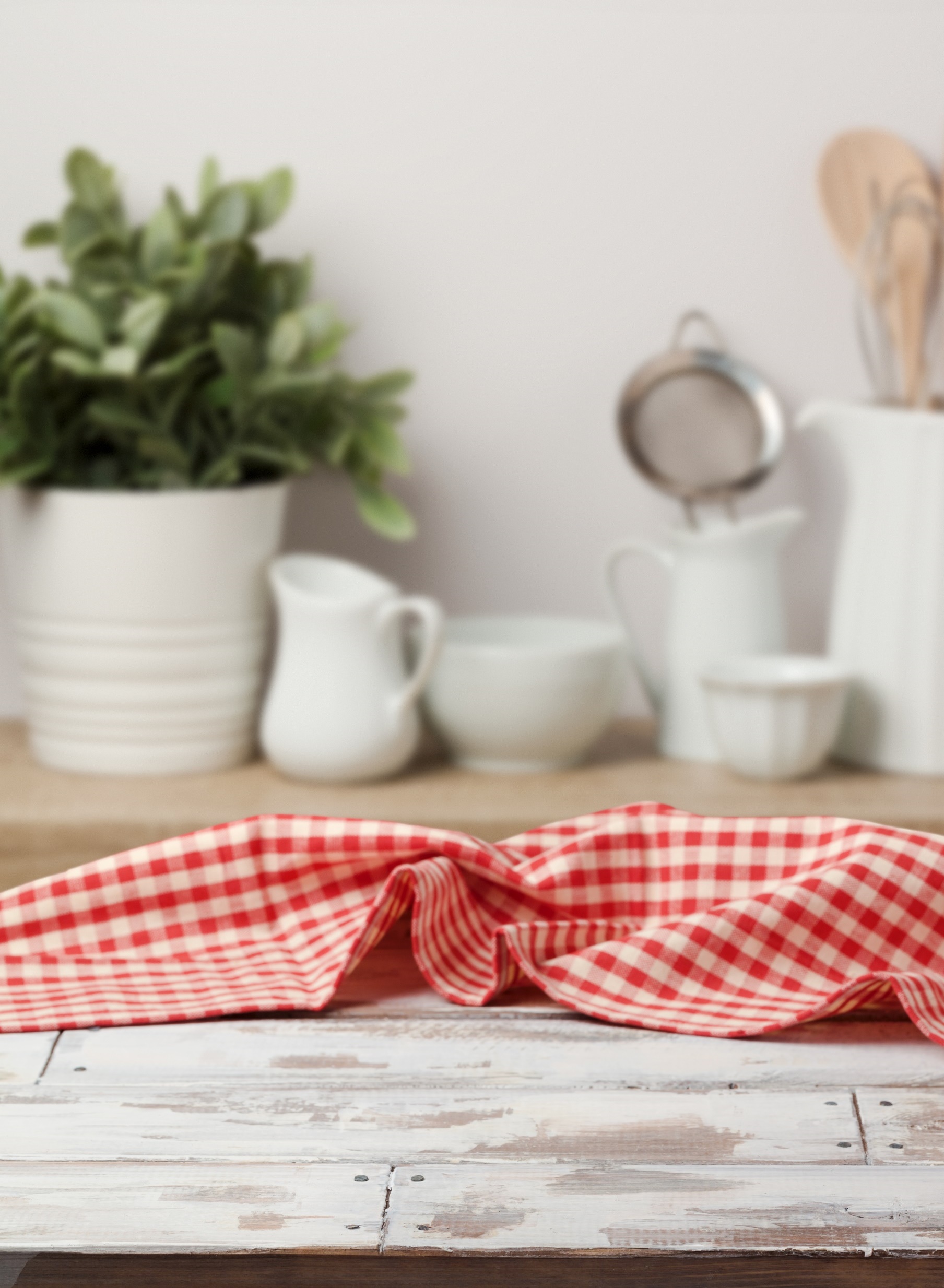 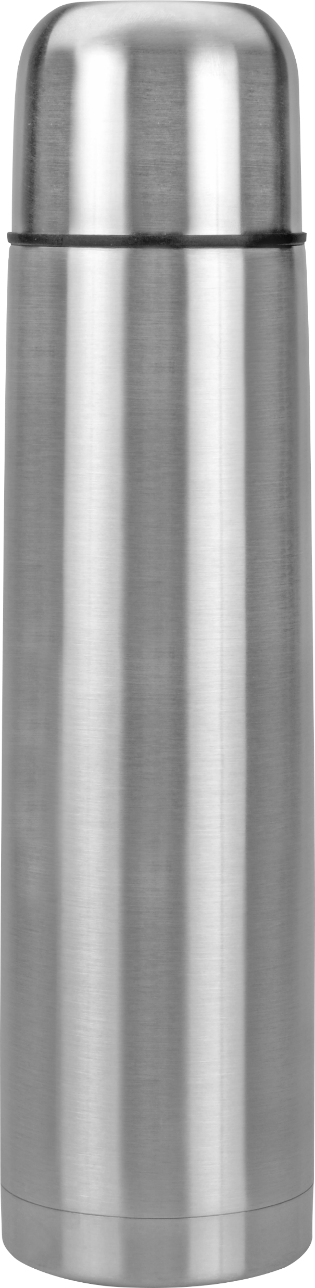 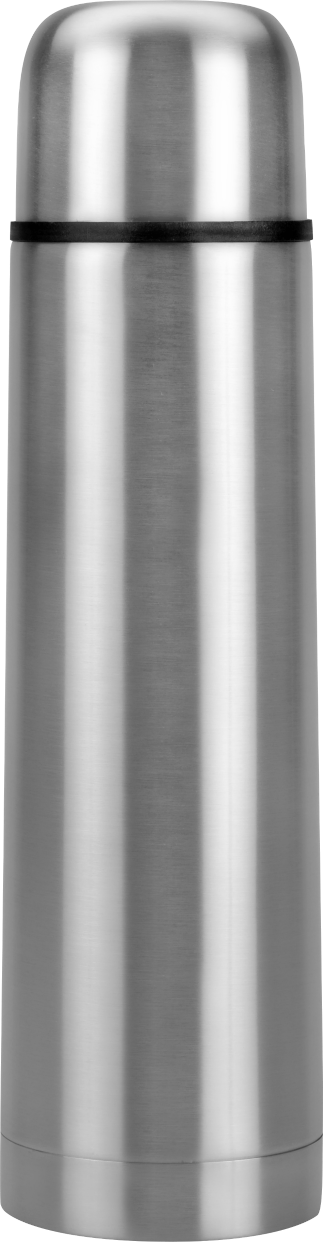 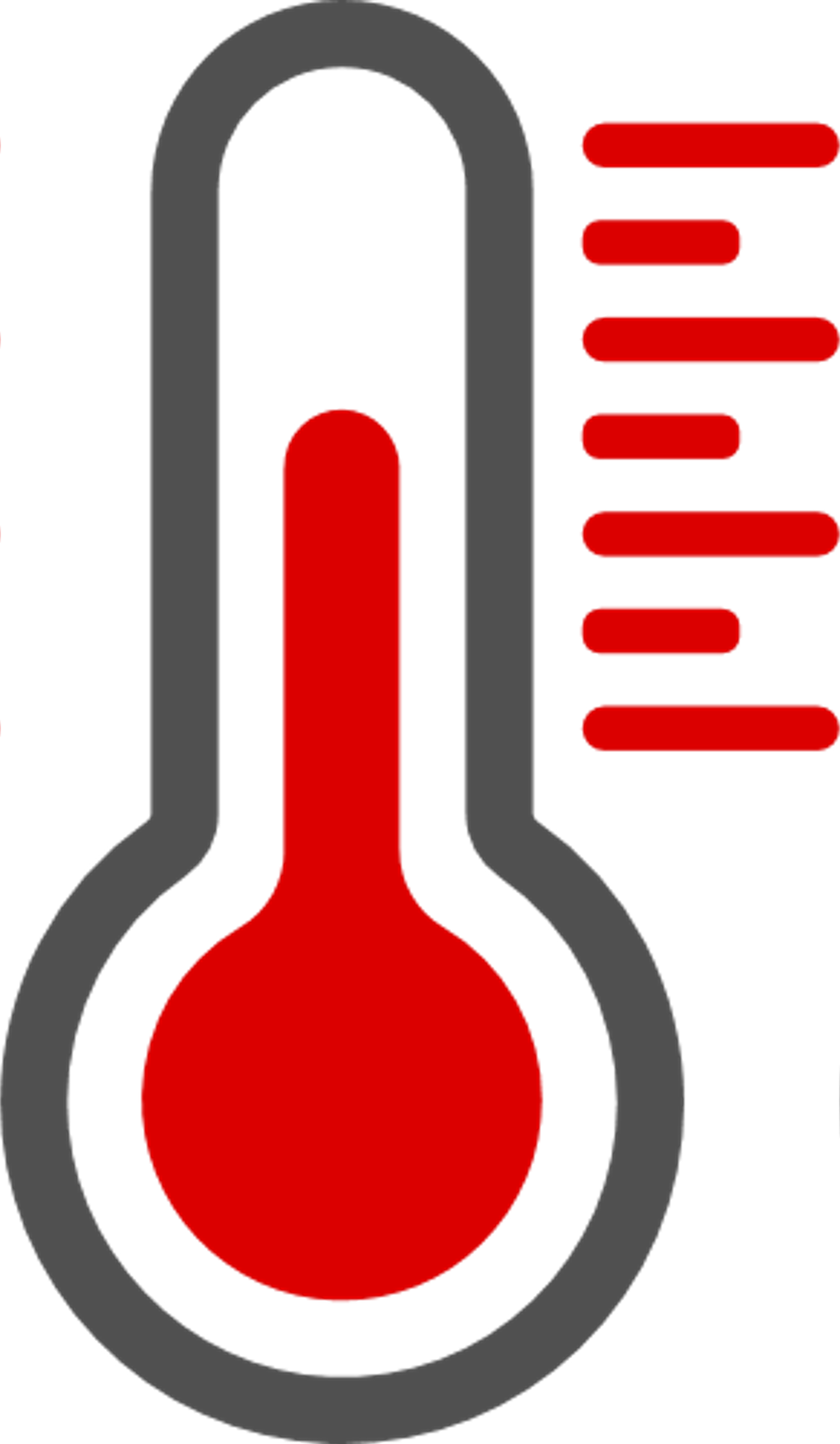 До 6 ч.
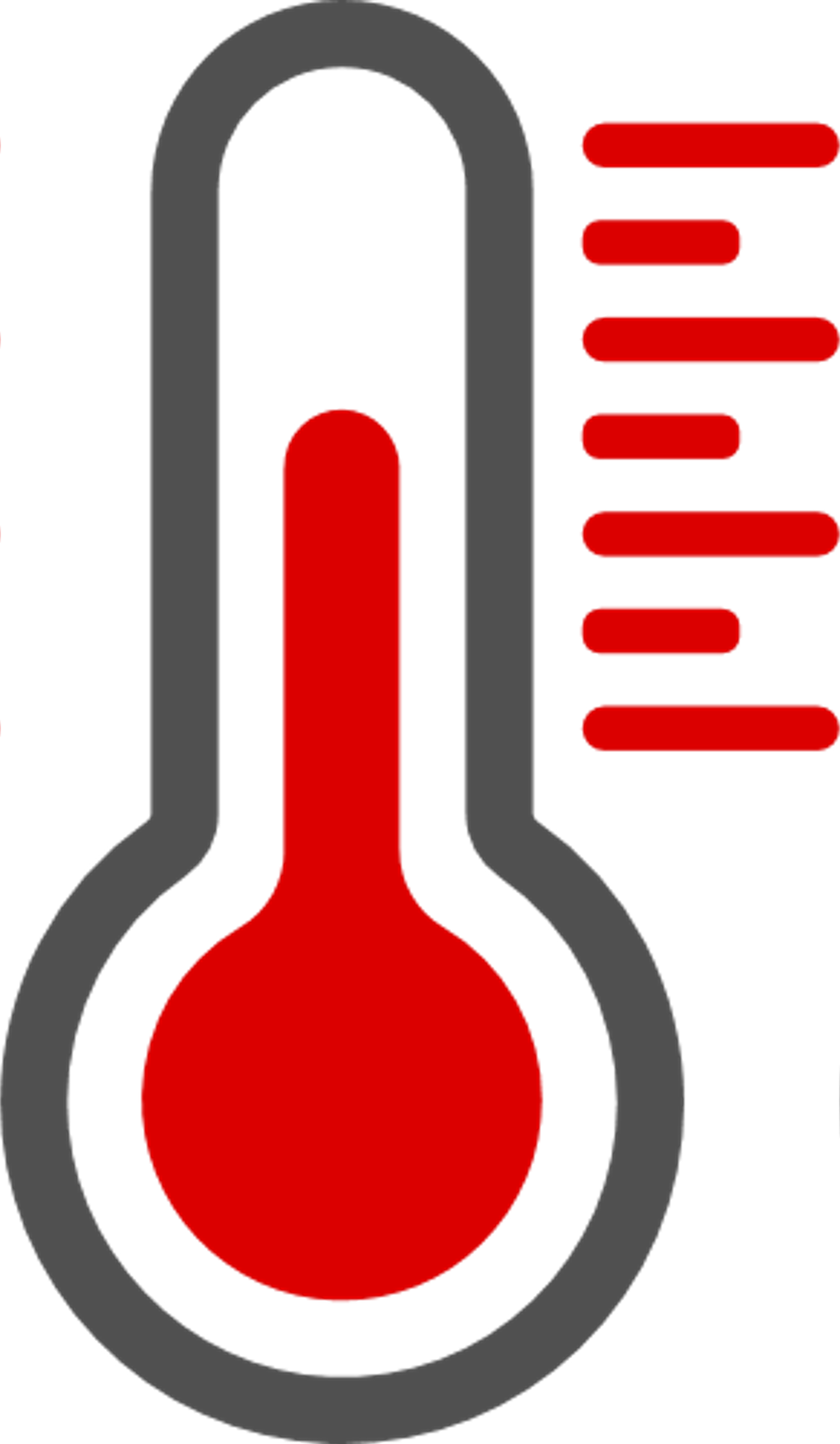 До 6 ч.
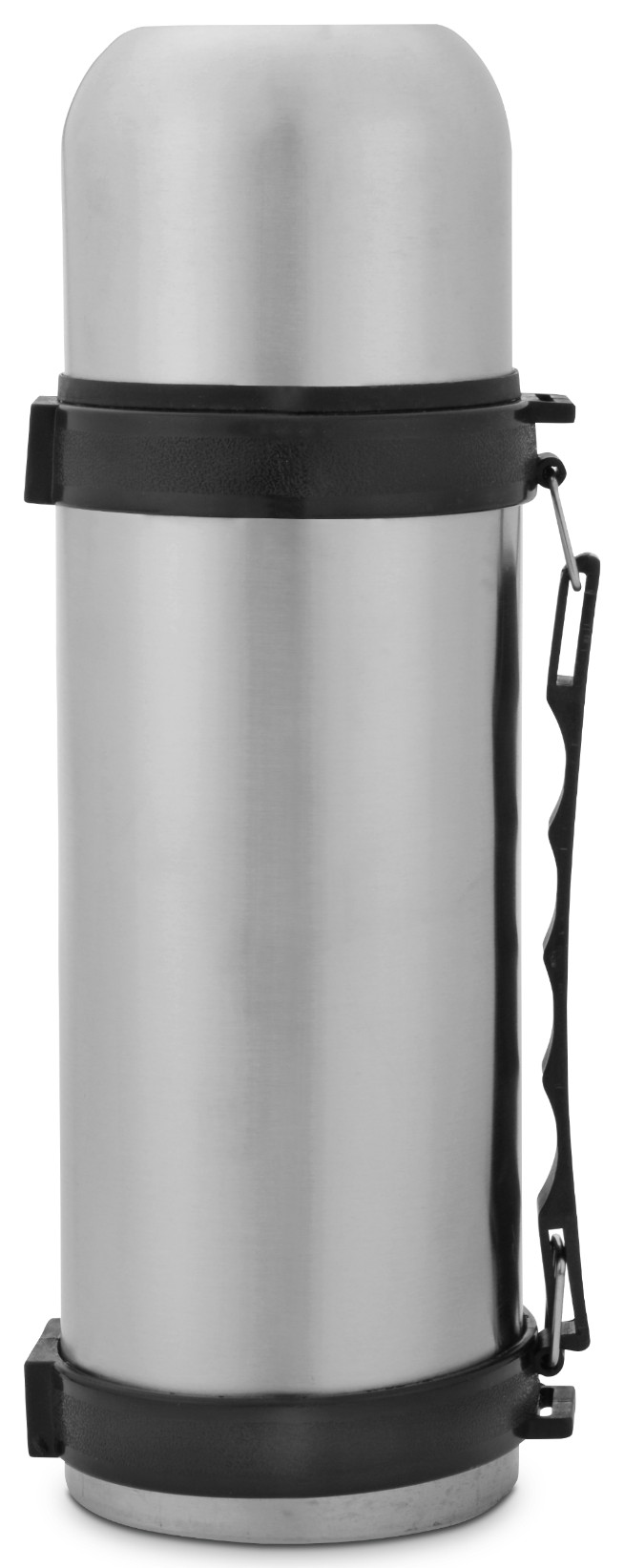 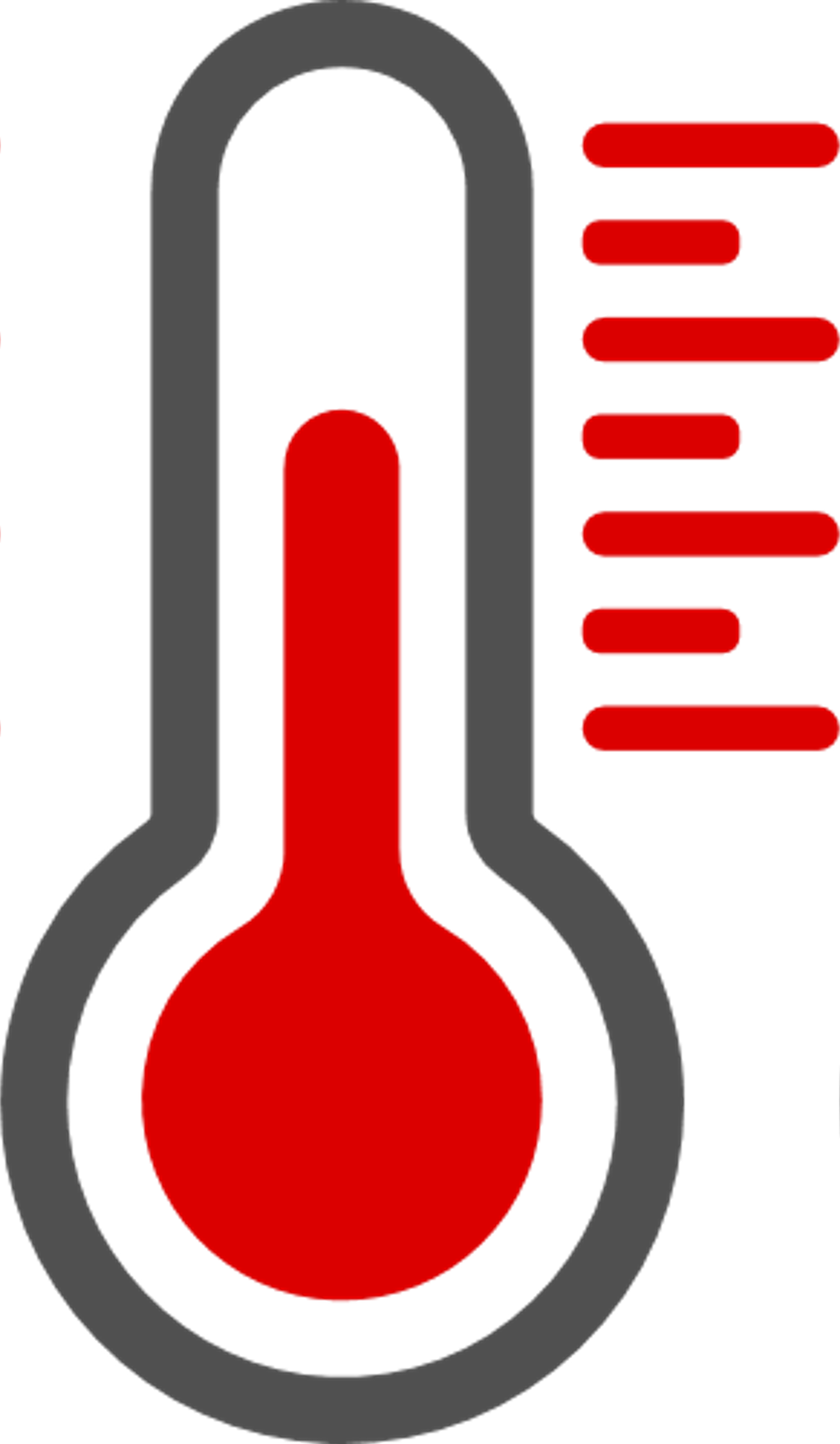 До 6 ч.
820820
820800
826200
Термос «Сибирь», 1000 мл
Термос «Тубус», 750 мл
Термос «Гималаи», 1000 мл
1 365 33 руб.
1 865 33 руб.
1 615 33 руб.
Цена актуальна на 26.04.2022
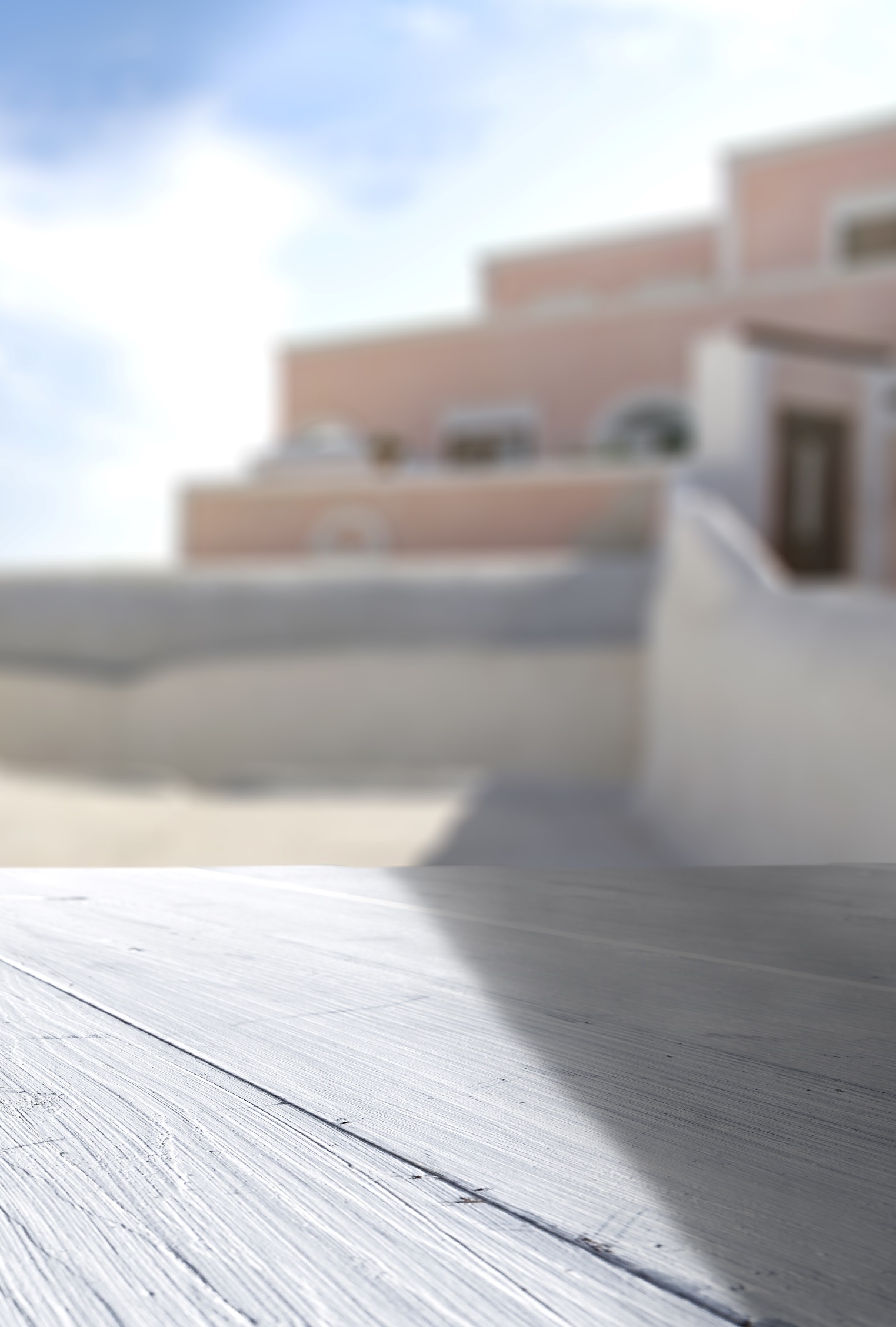 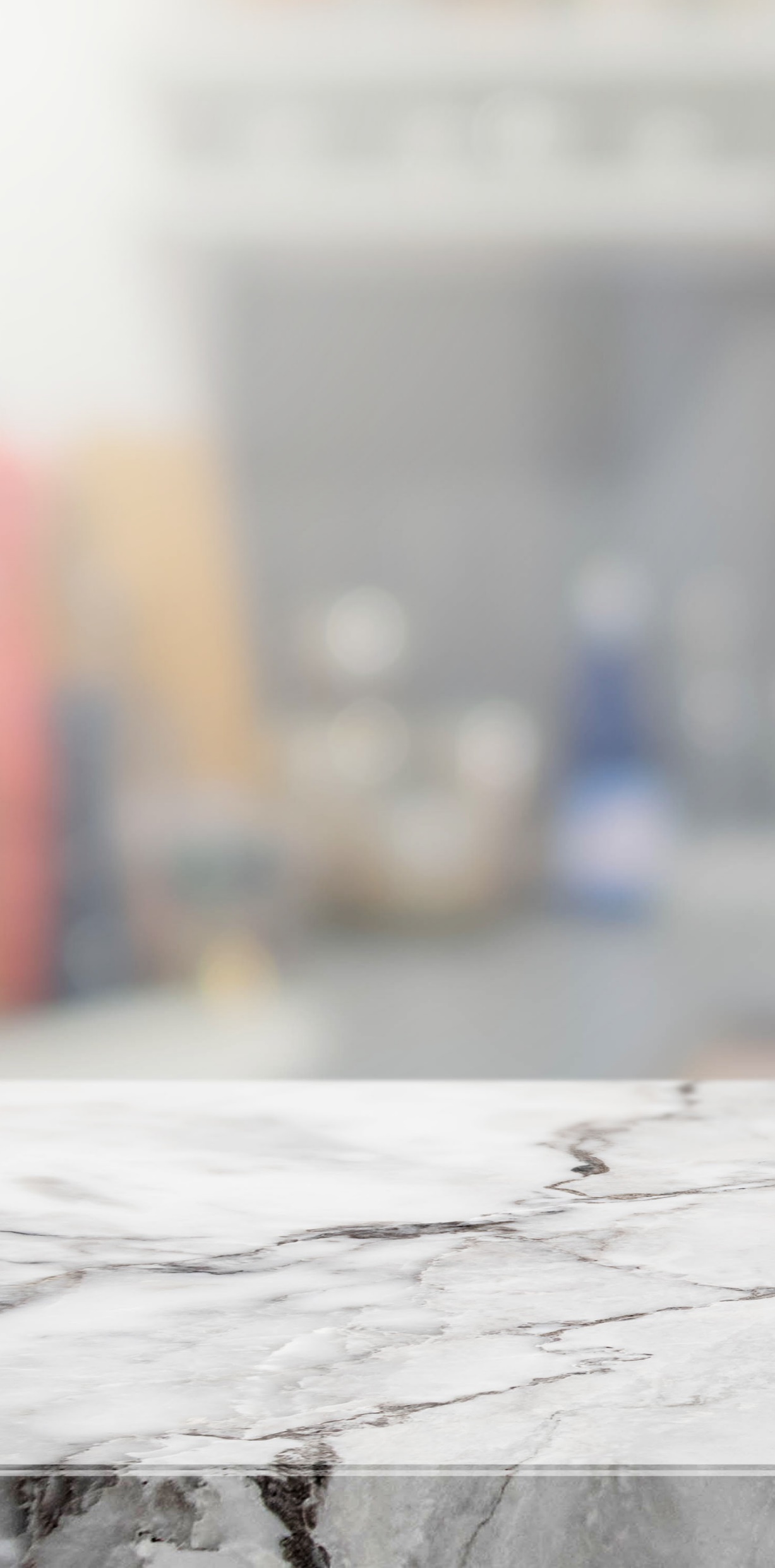 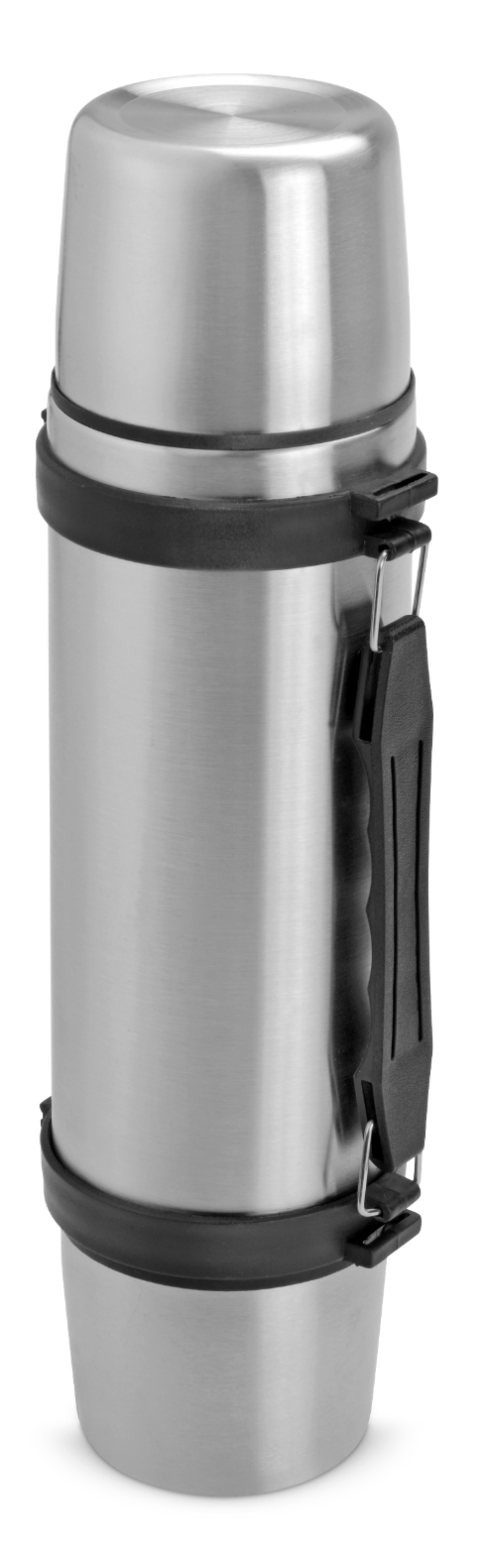 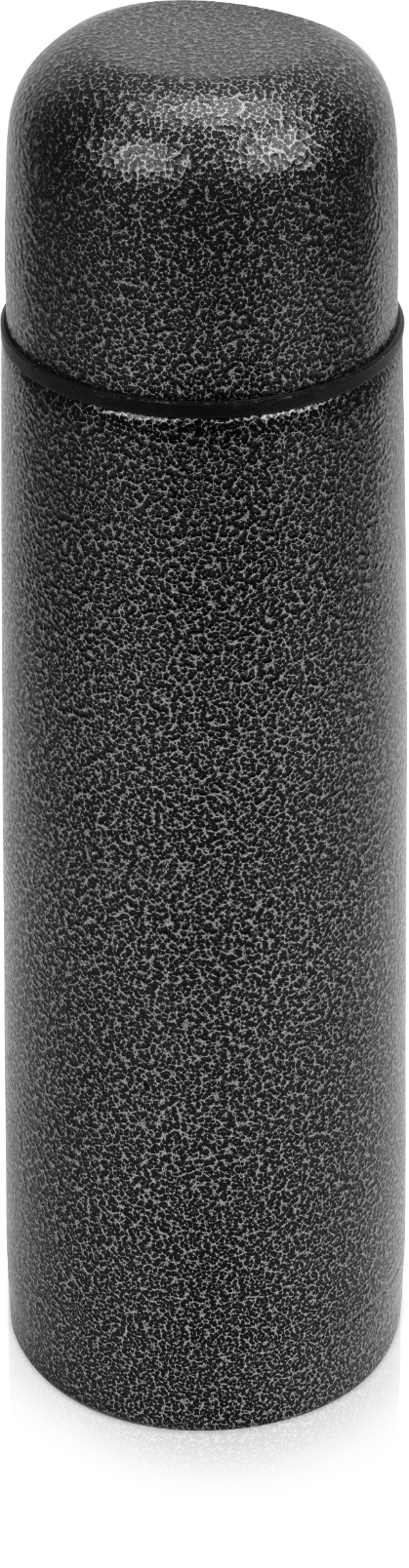 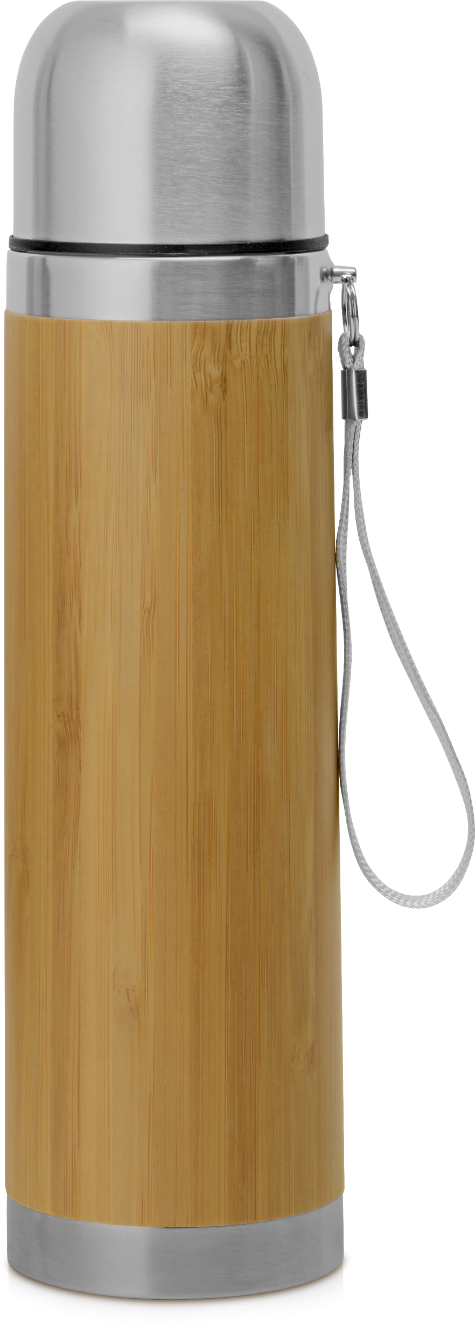 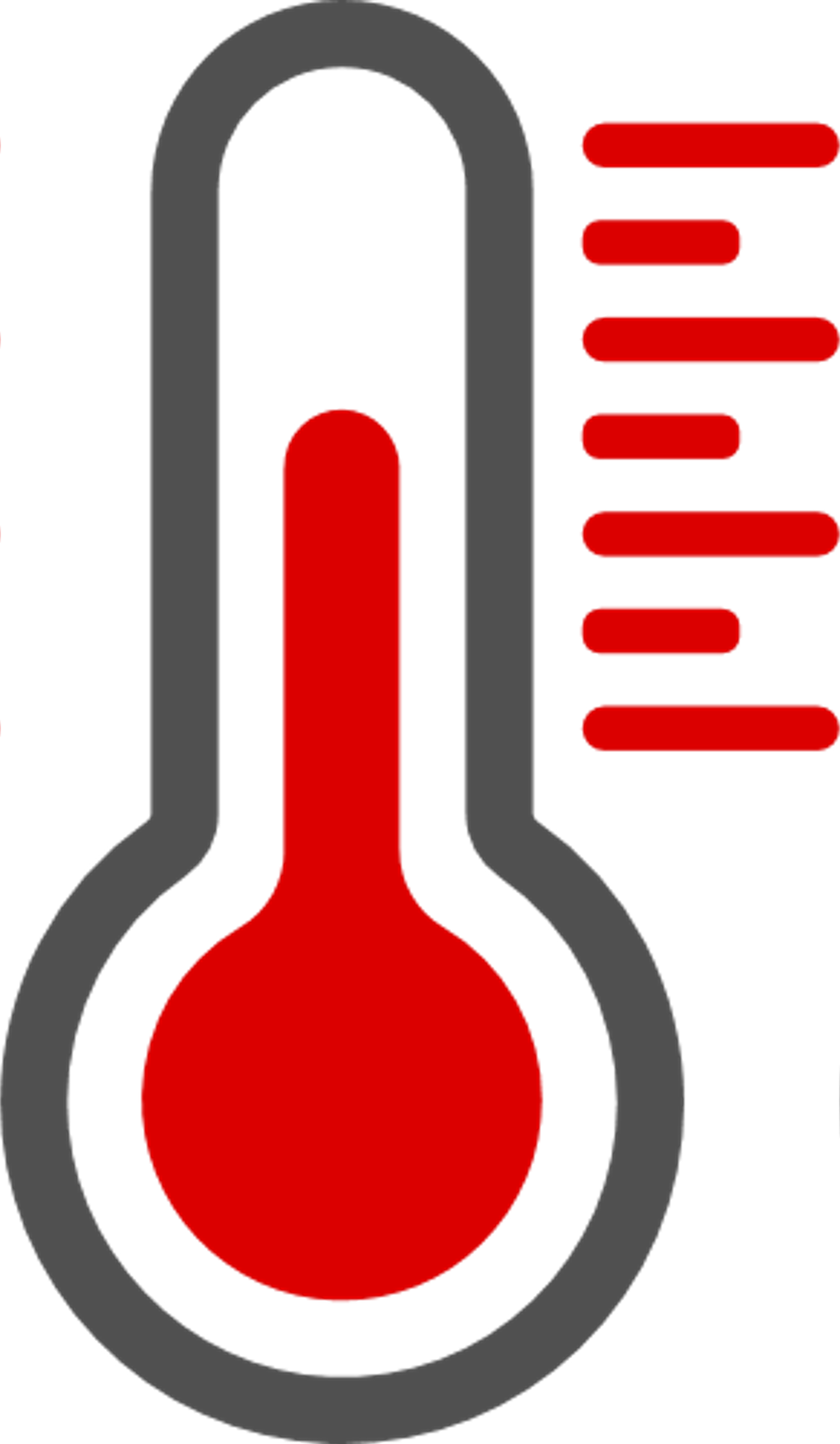 До 6 ч.
716001.27
716011
821500
Вакуумный термос из бамбука «Ямал Bamboo», 430 мл
Термос «Ямал Hammer» с чехлом, 500 мл
Термос «Чай вдвоем», 750 мл
1 235 33 руб.
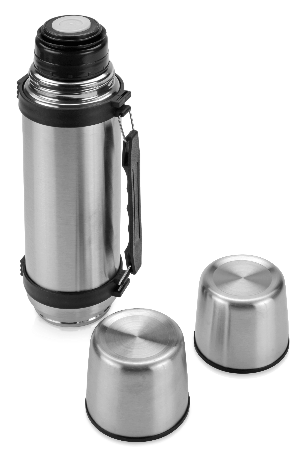 1 821 33 руб.
1 871 40 руб.
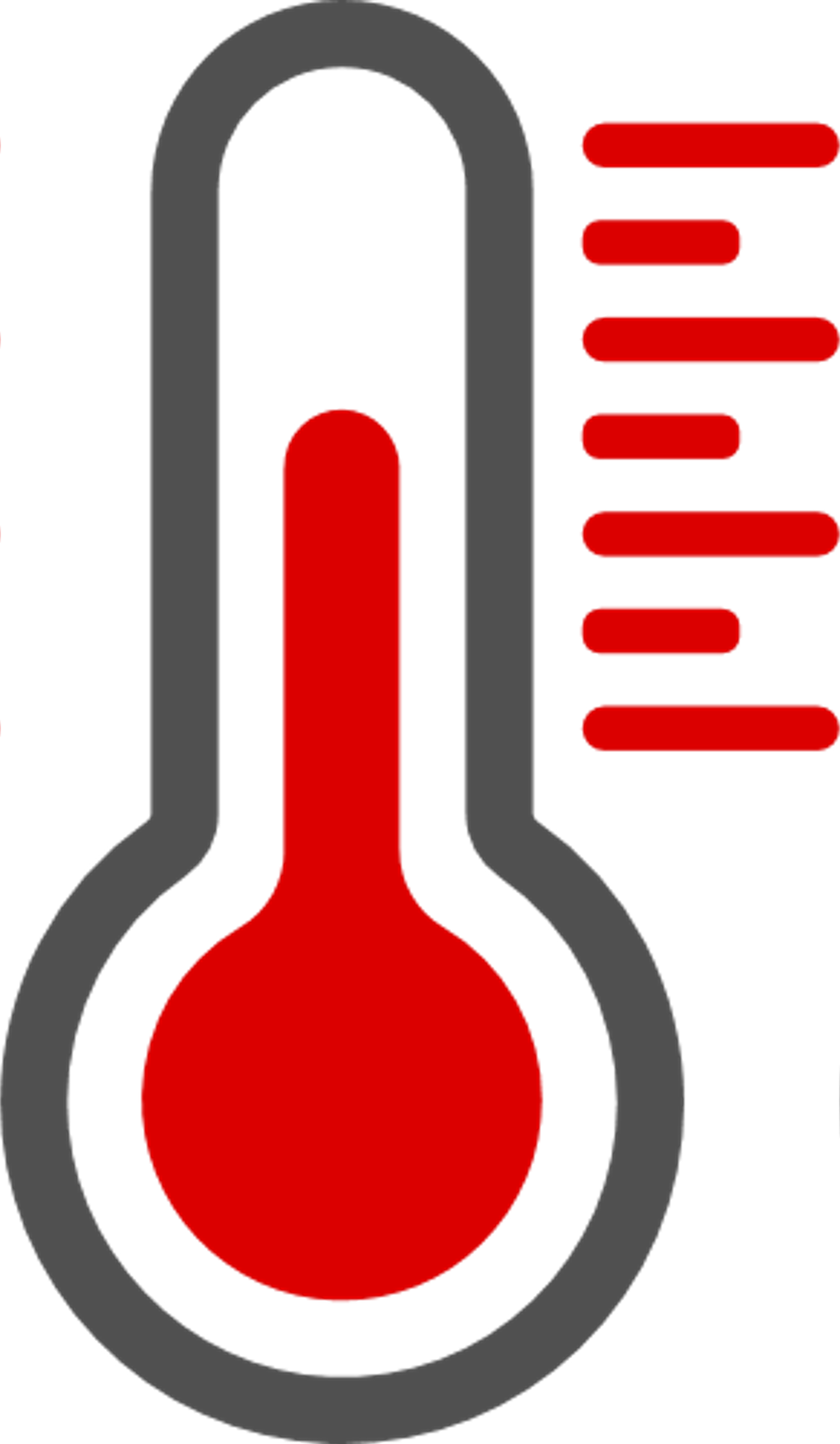 До 12 ч.
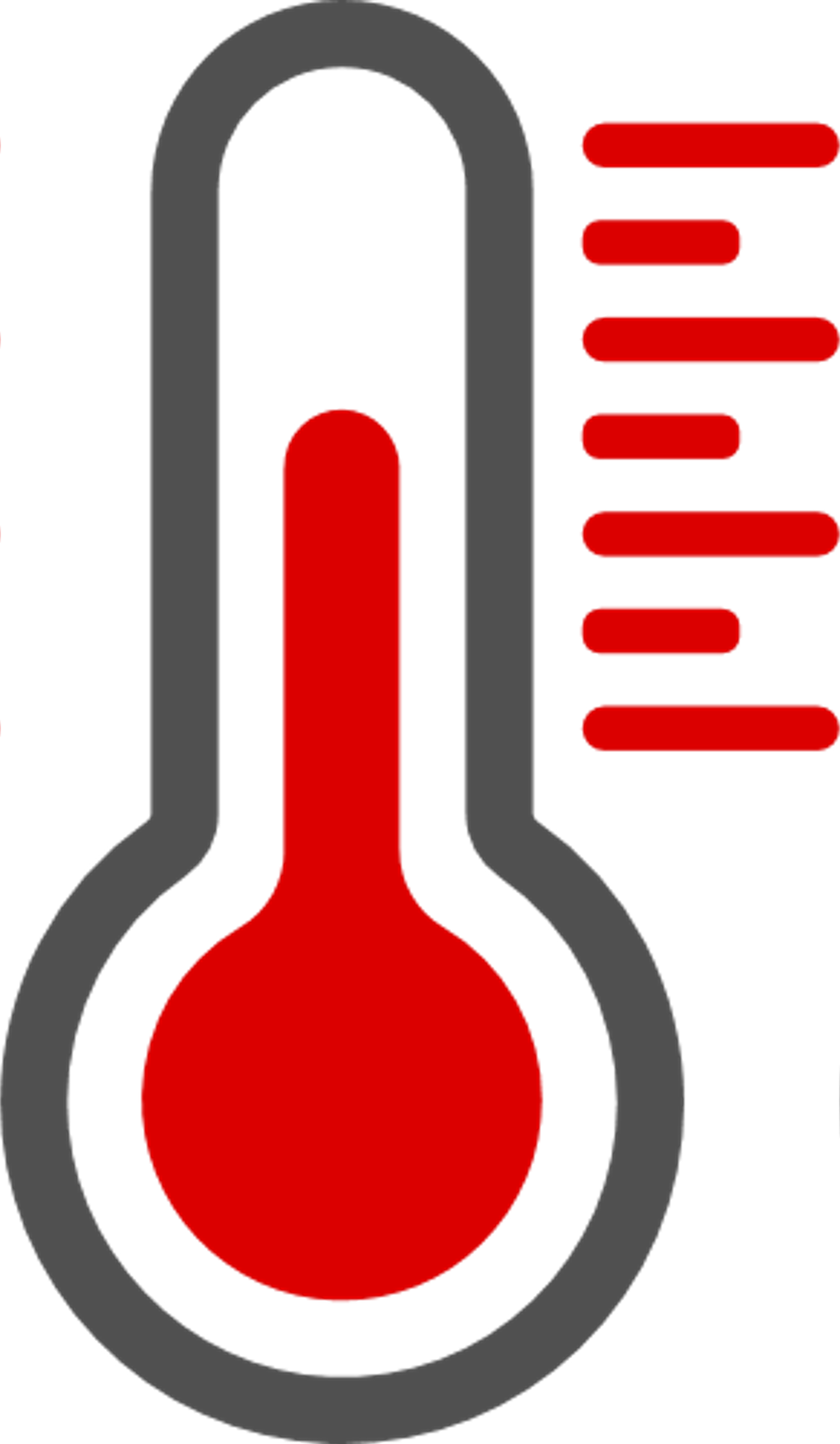 До 24 ч.
Внешний корпус 100% бамбук
Съемный ремешок
Цена актуальна на 26.04.2022
Вакуумная изоляция
Двойные стенки
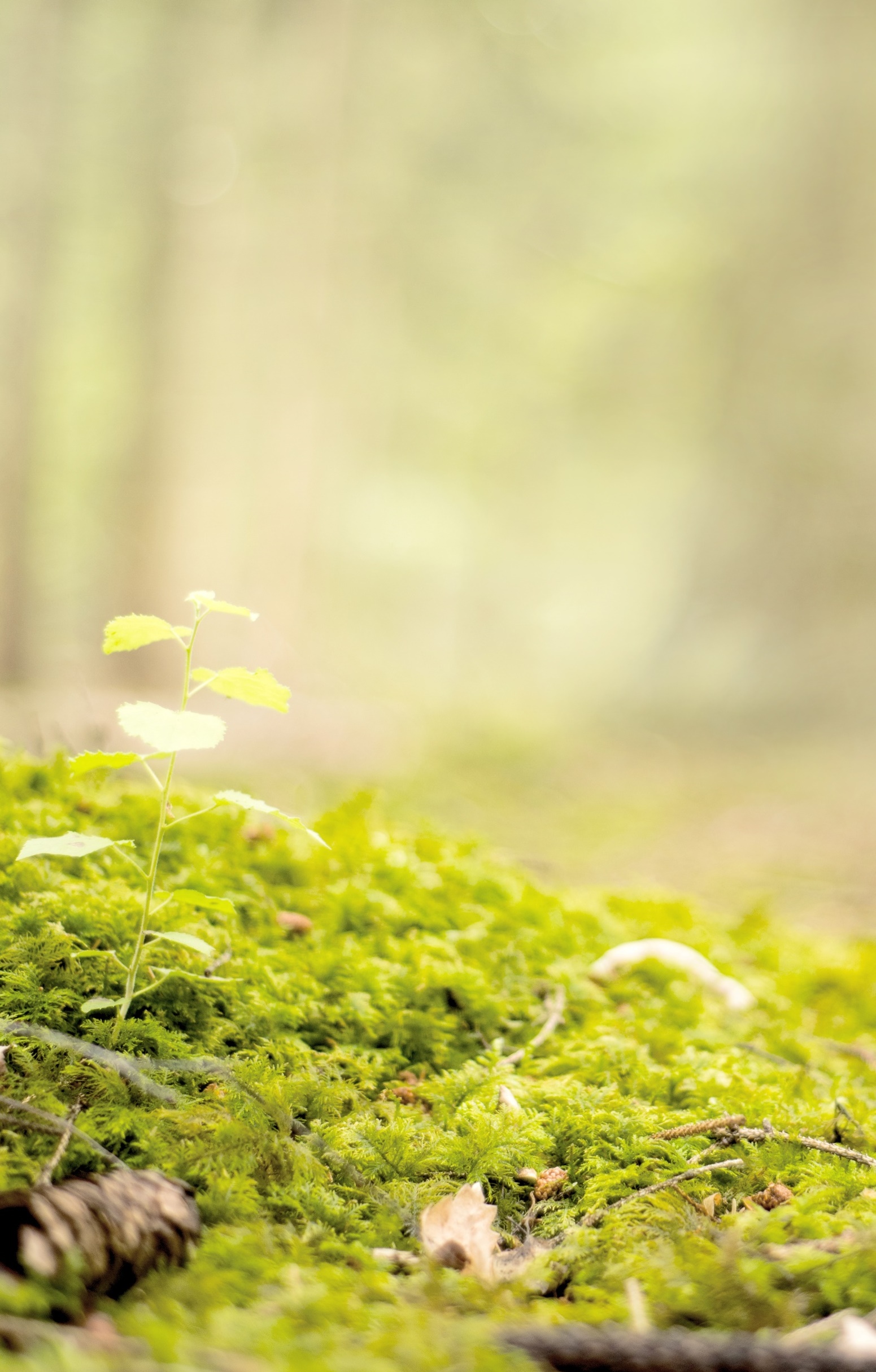 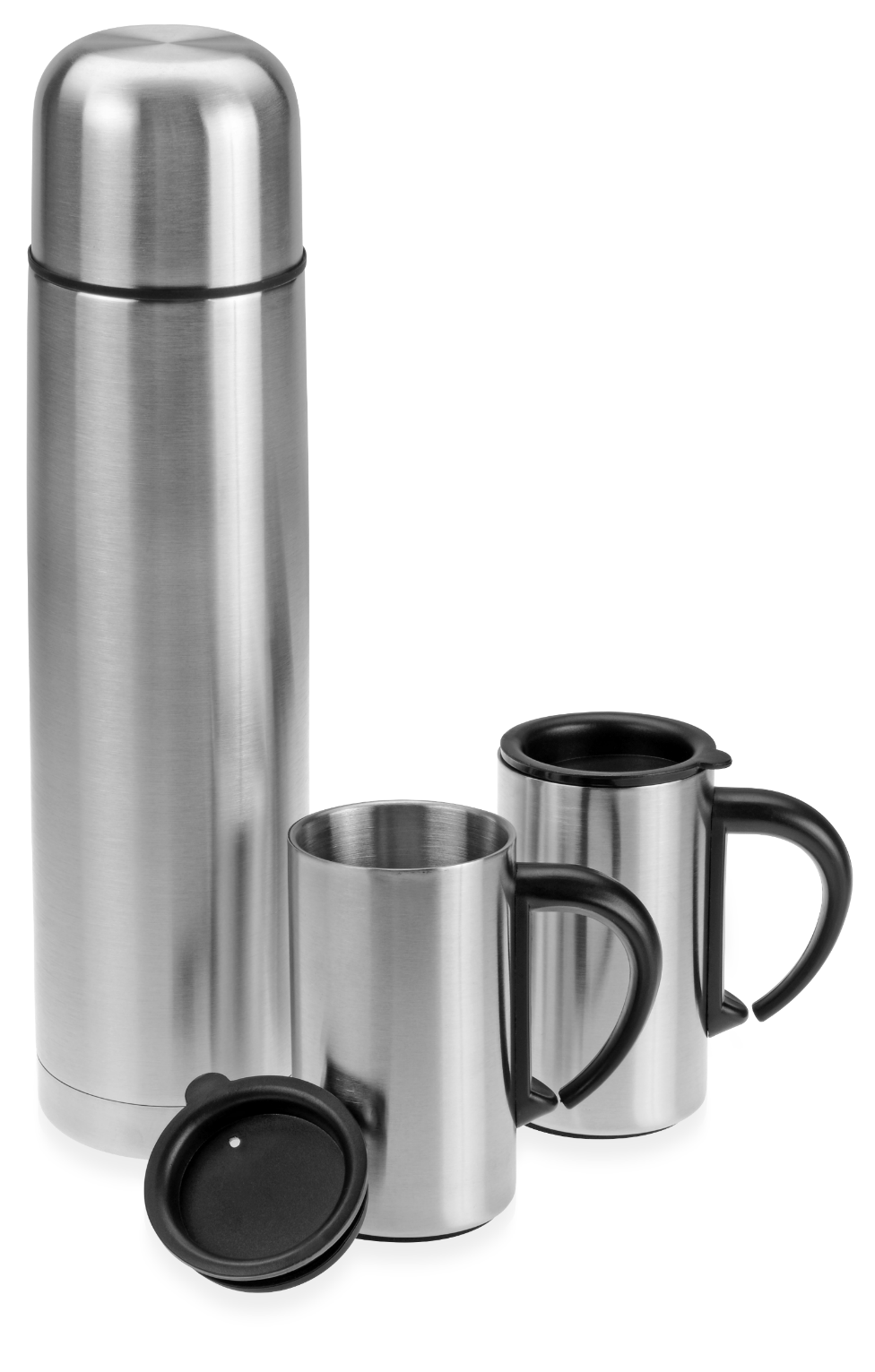 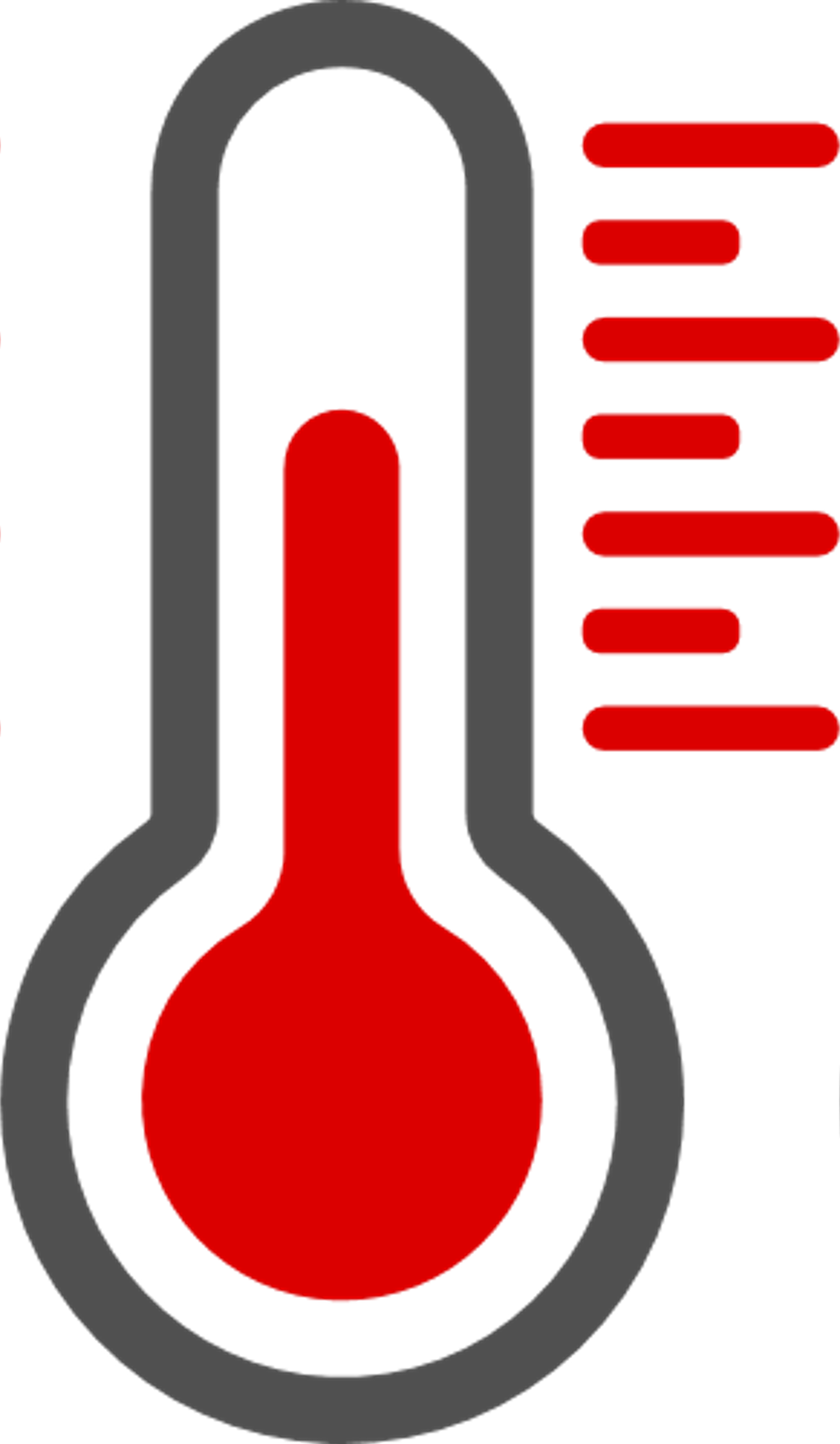 До 6 ч.
Термос – 550 мл
Кружки – 220 мл
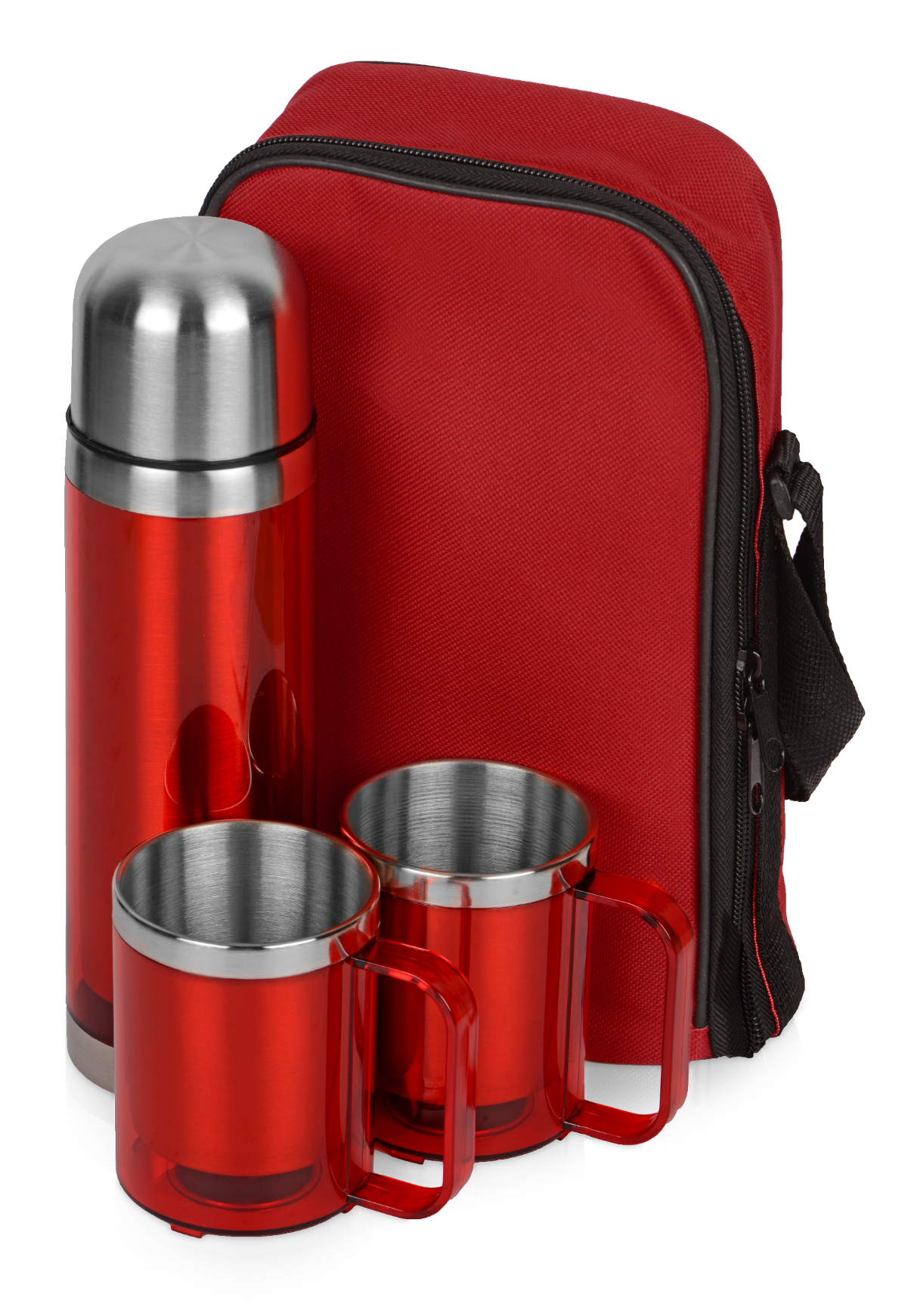 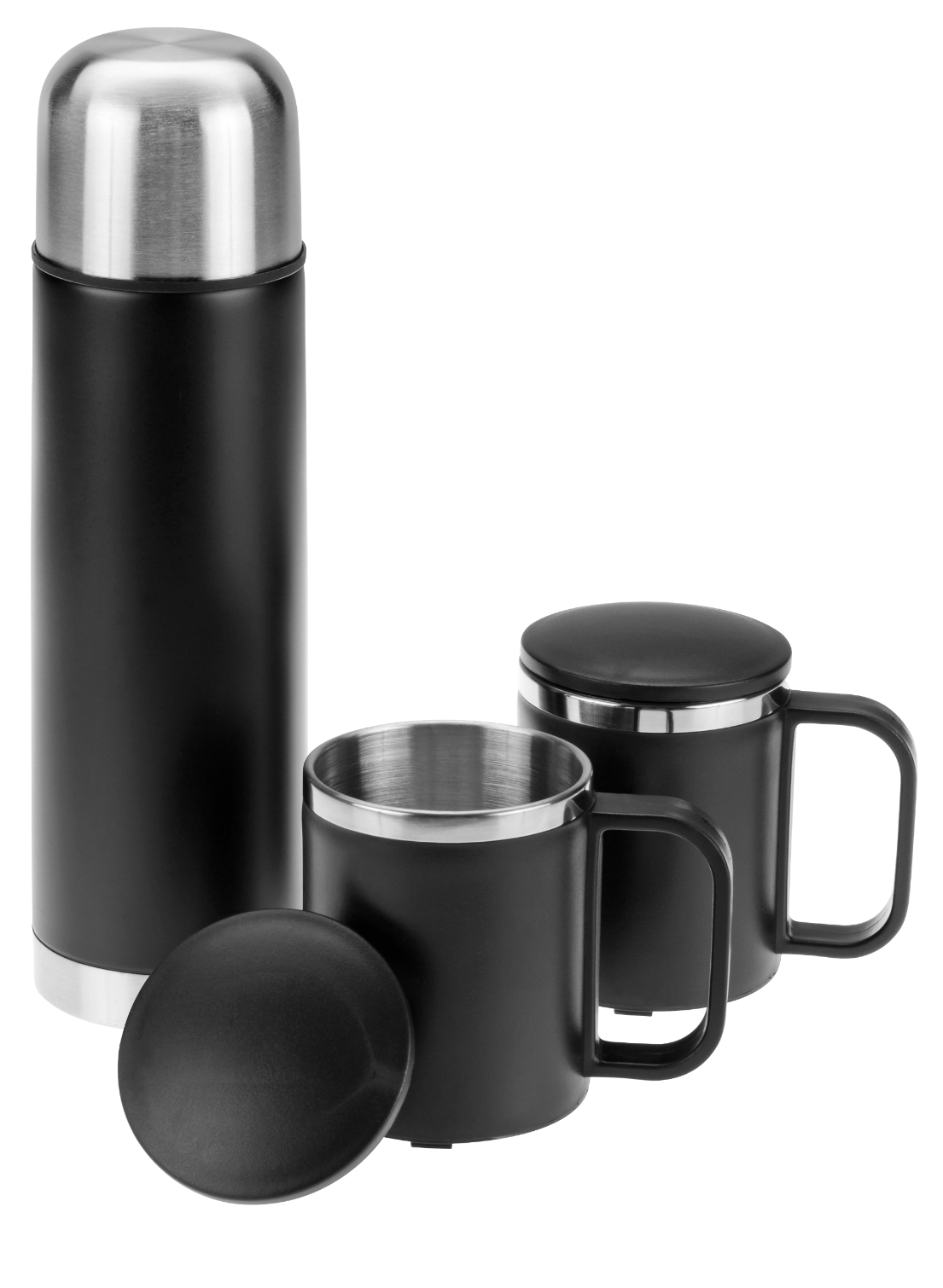 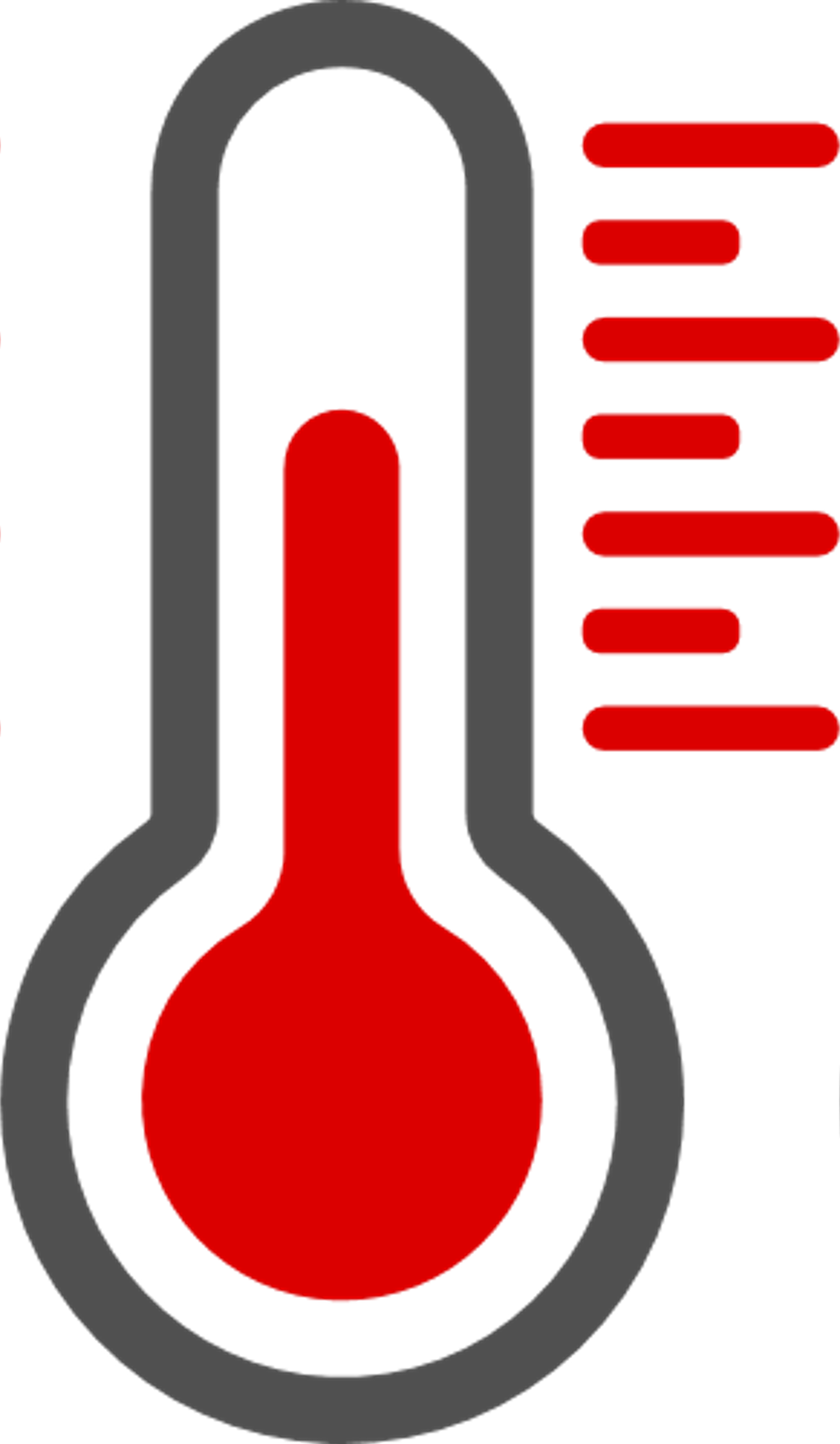 До 4 ч.
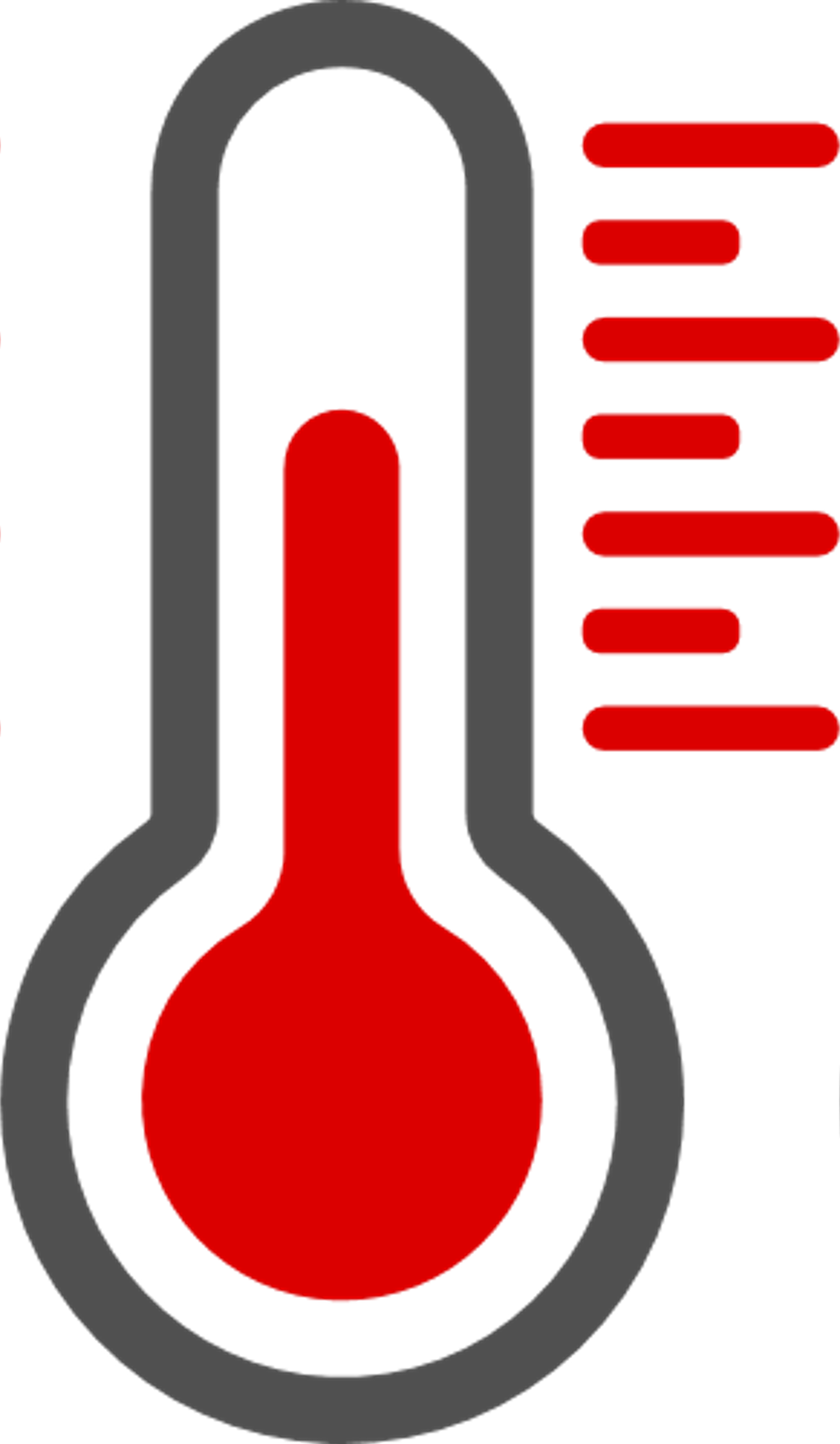 До 6 ч.
821580
828431
821590
Набор «Коретто»: термос, 1000 мл и 2 термокружки, 300 мл
Набор «Походный» с чехлом
Набор «Лисбон»: термос, 500 мл и 2 термокружки, 200 мл
1 735 30 руб.
2 490 33 руб.
1 759 33 руб.
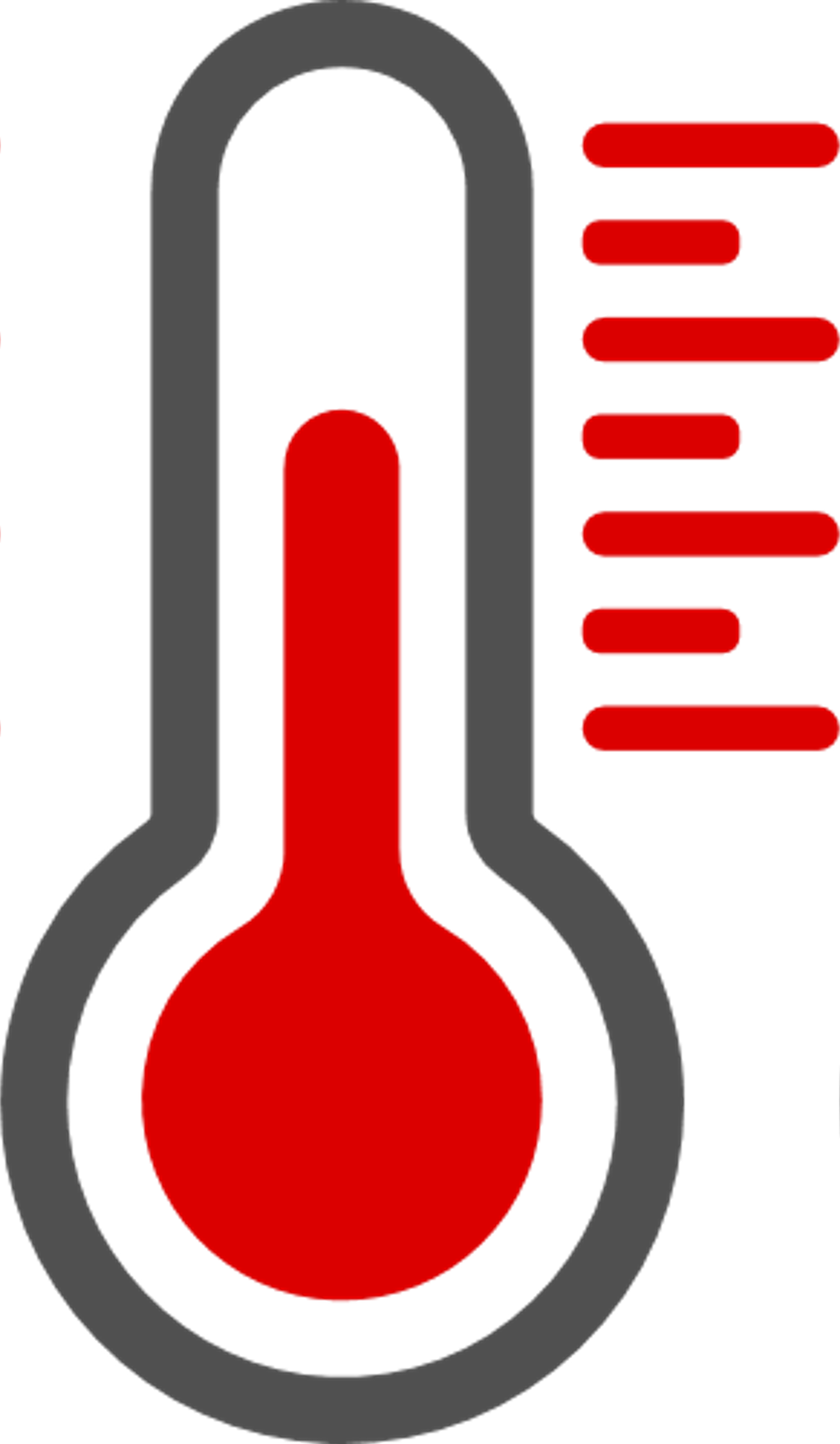 До 2 ч.
Цена актуальна на 26.04.2022
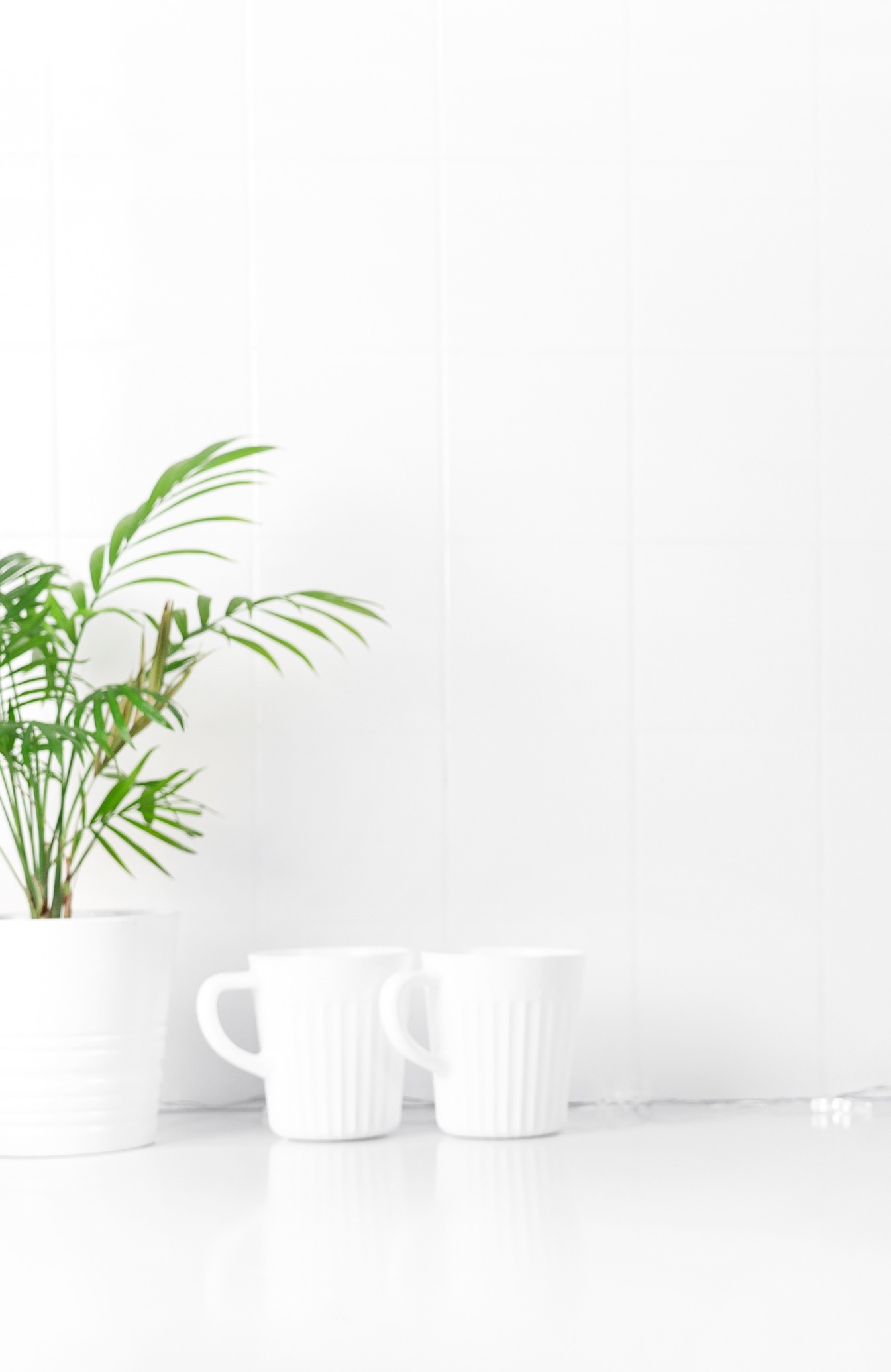 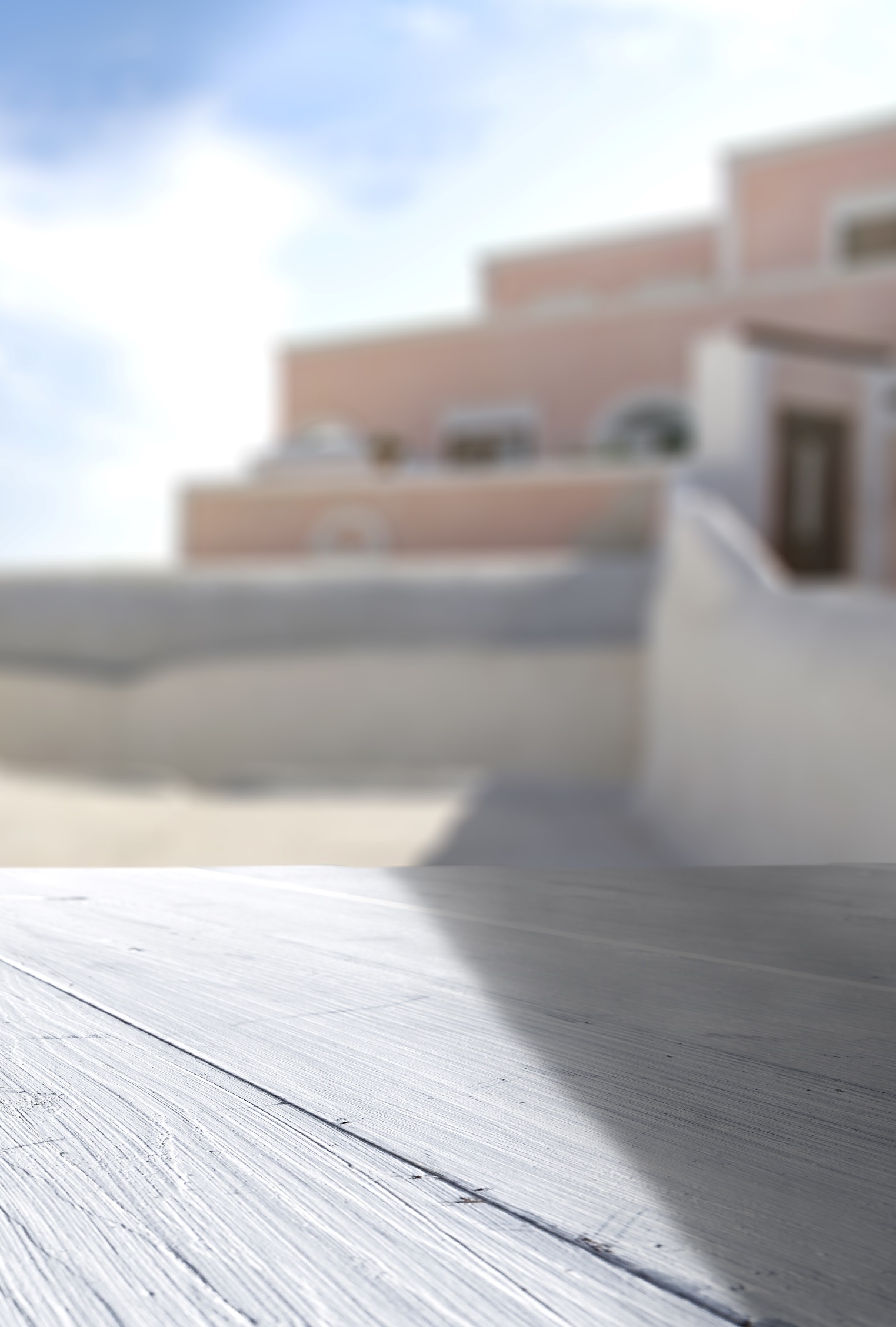 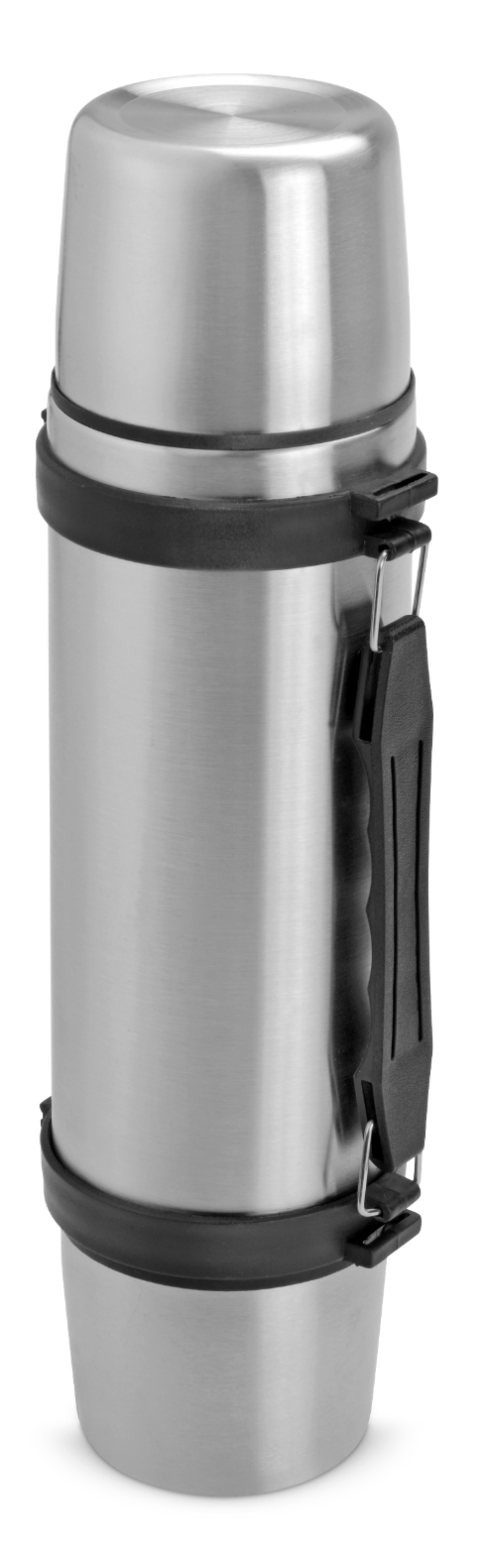 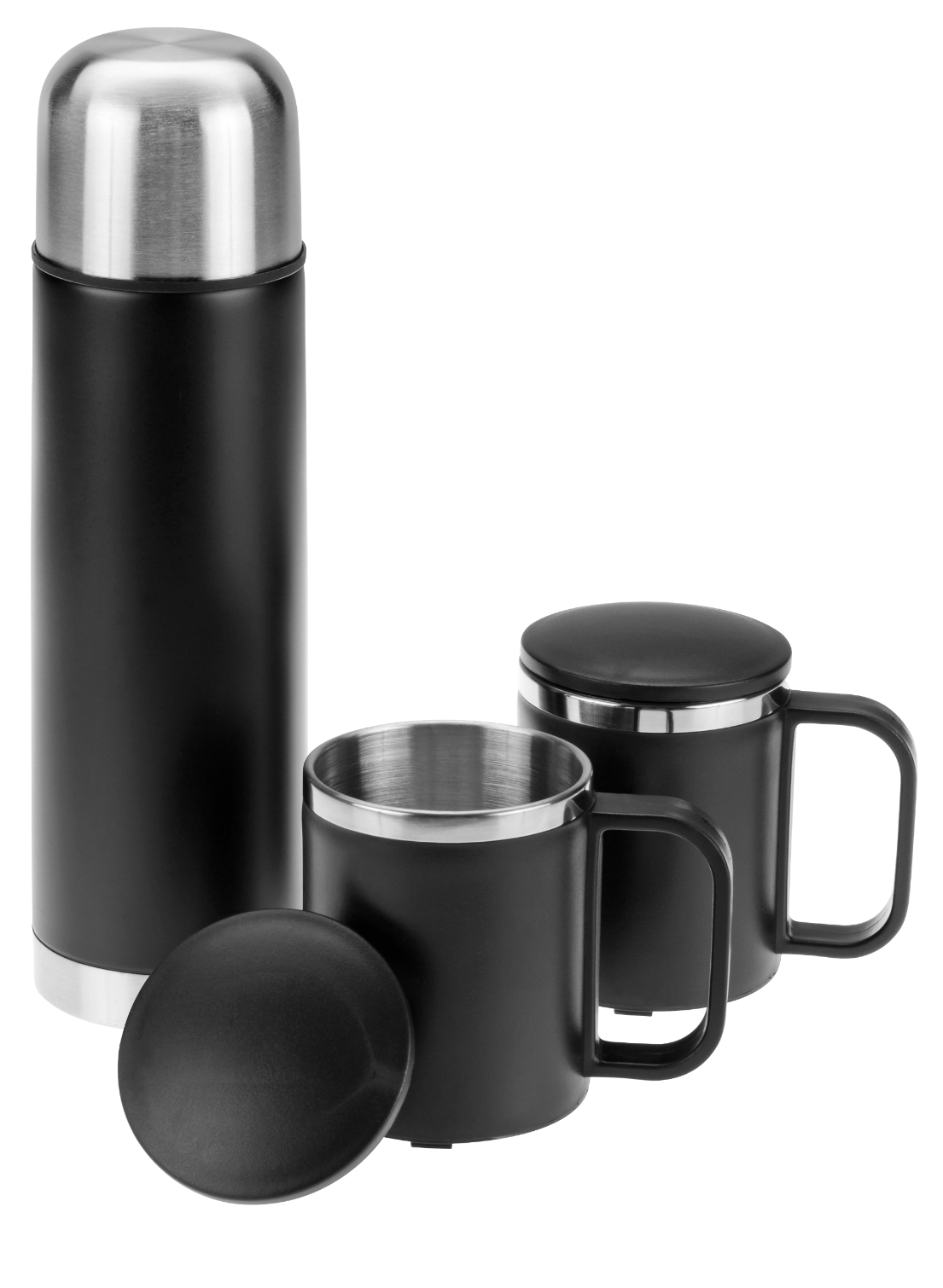 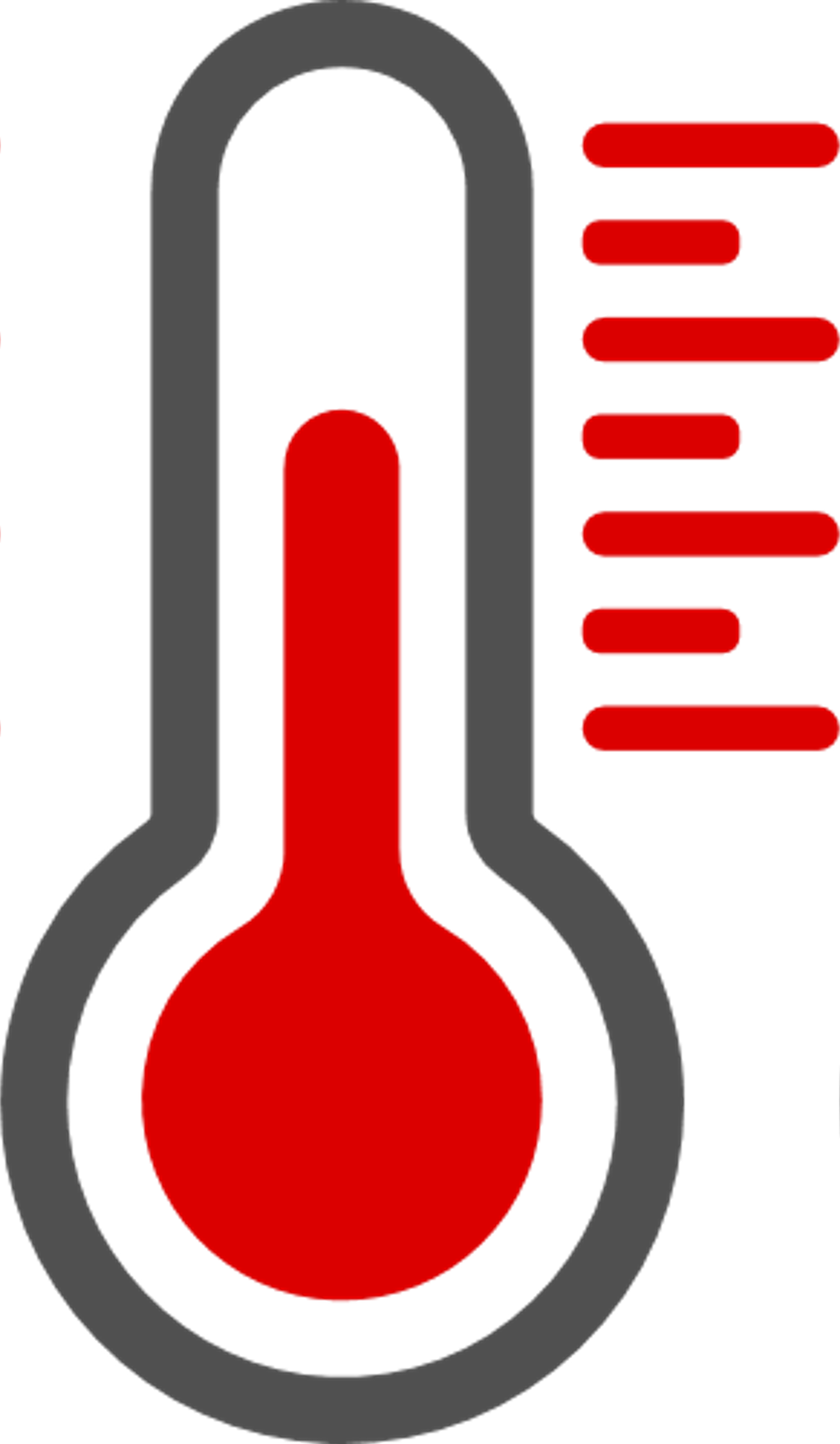 До 6 ч.
821590
821500
Набор «Лисбон»: термос, 500 мл и 2 термокружки, 200 мл
Термос «Чай вдвоем», 750 мл
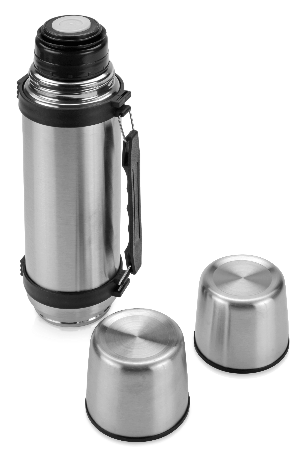 1 821 33 руб.
1 759 33 руб.
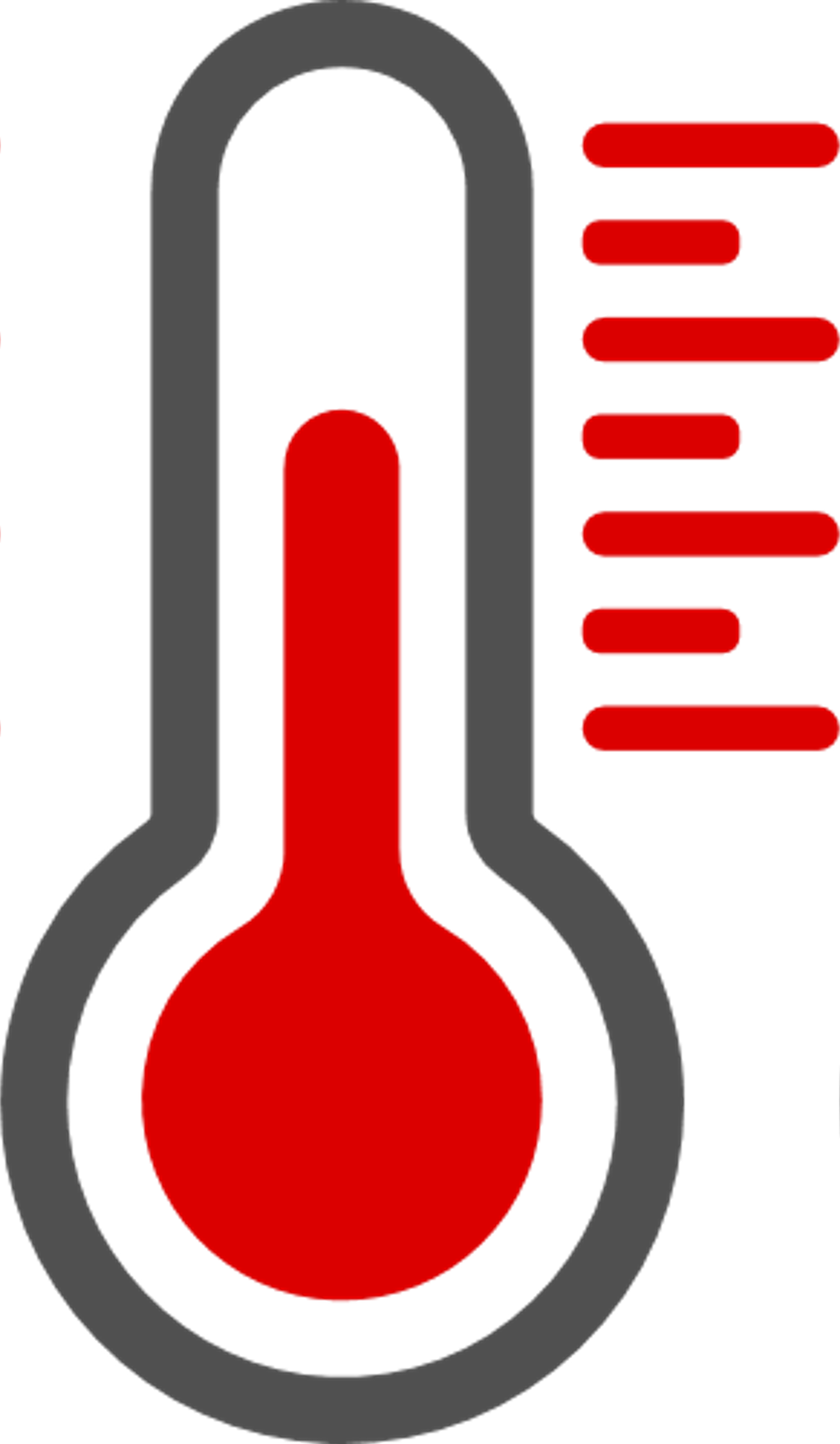 До 6 ч.
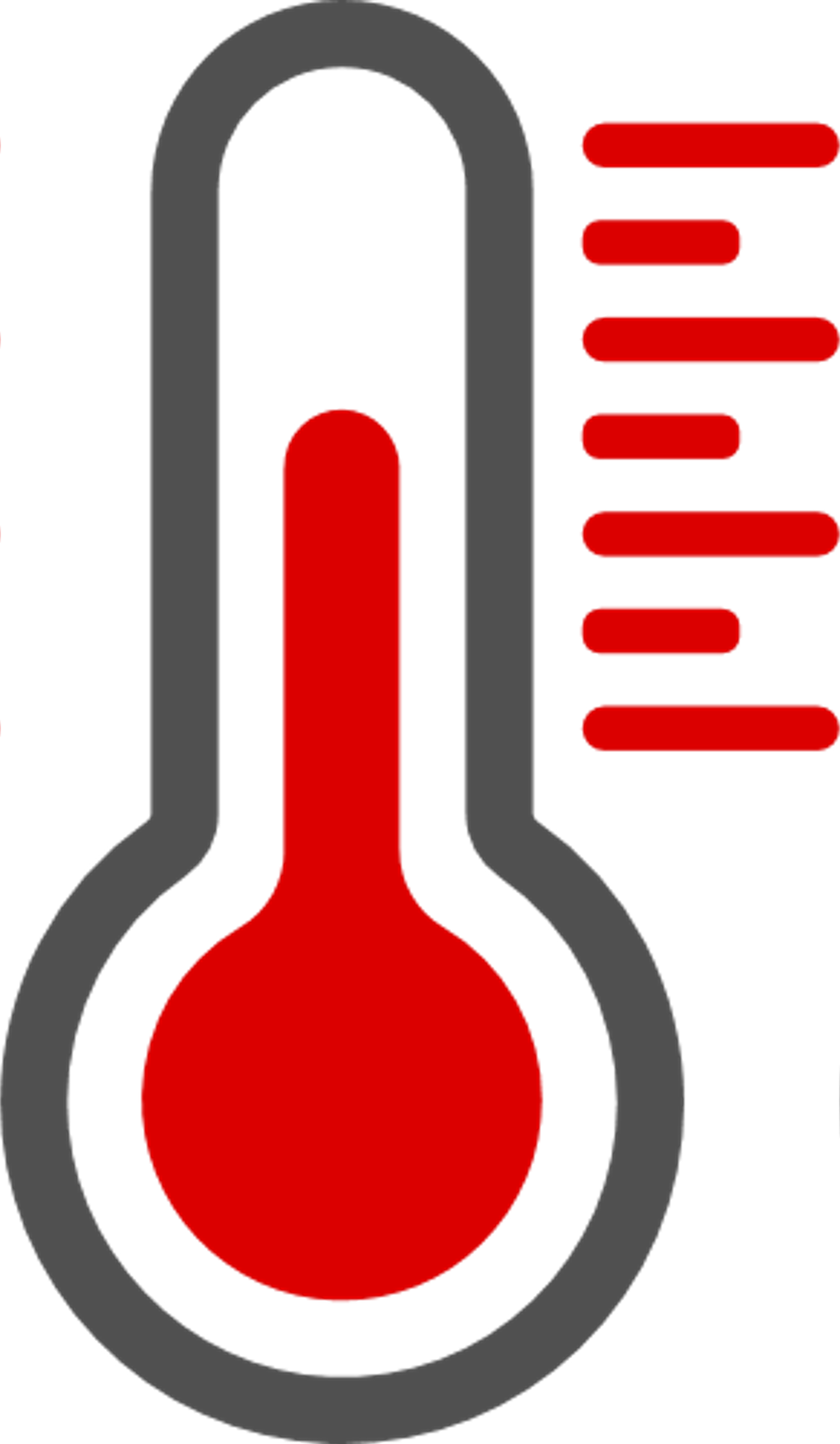 До 2 ч.
Цена актуальна на 26.04.2022
А ЕЩЕ…
БОЛЬШИЕ ОСТАТКИ ТЕРМОБУТЫЛОК И ТЕРМОСОВ ДЛЯ ЕДЫ
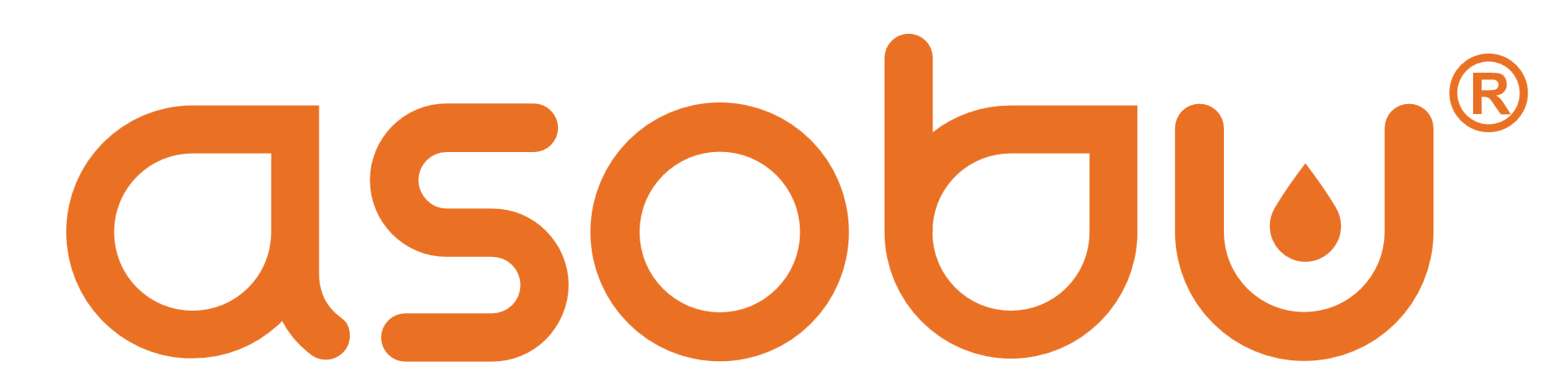 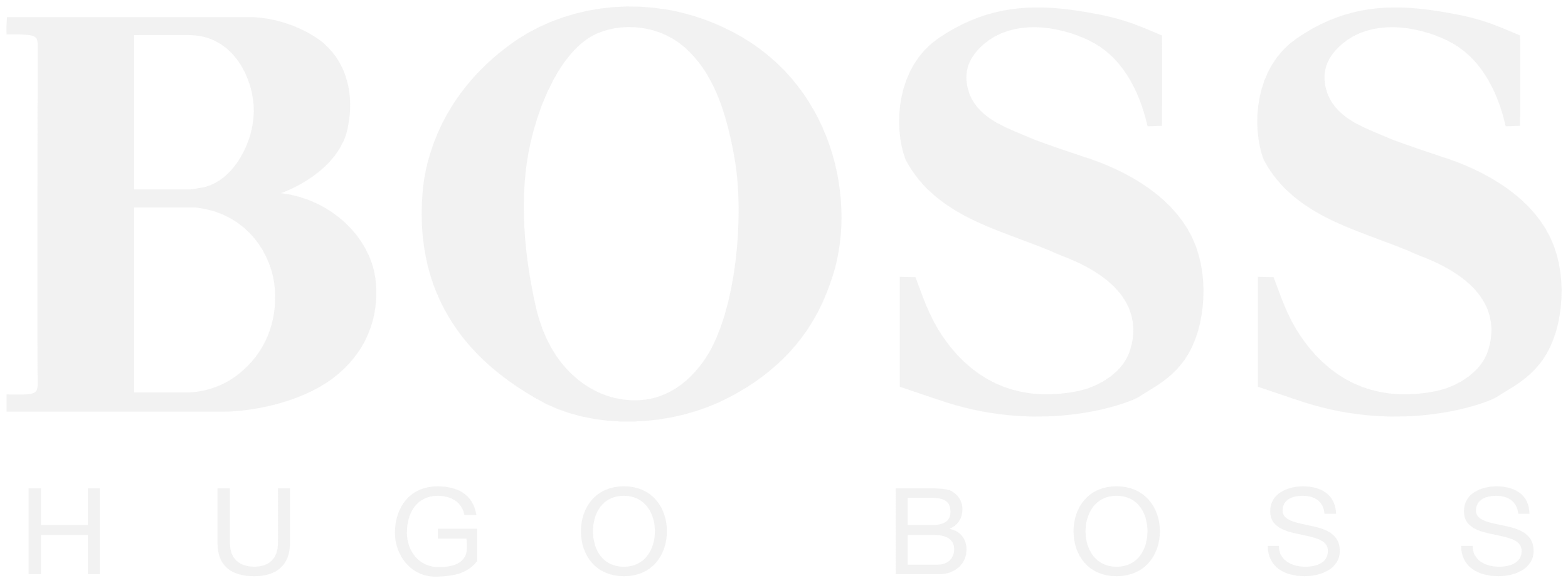 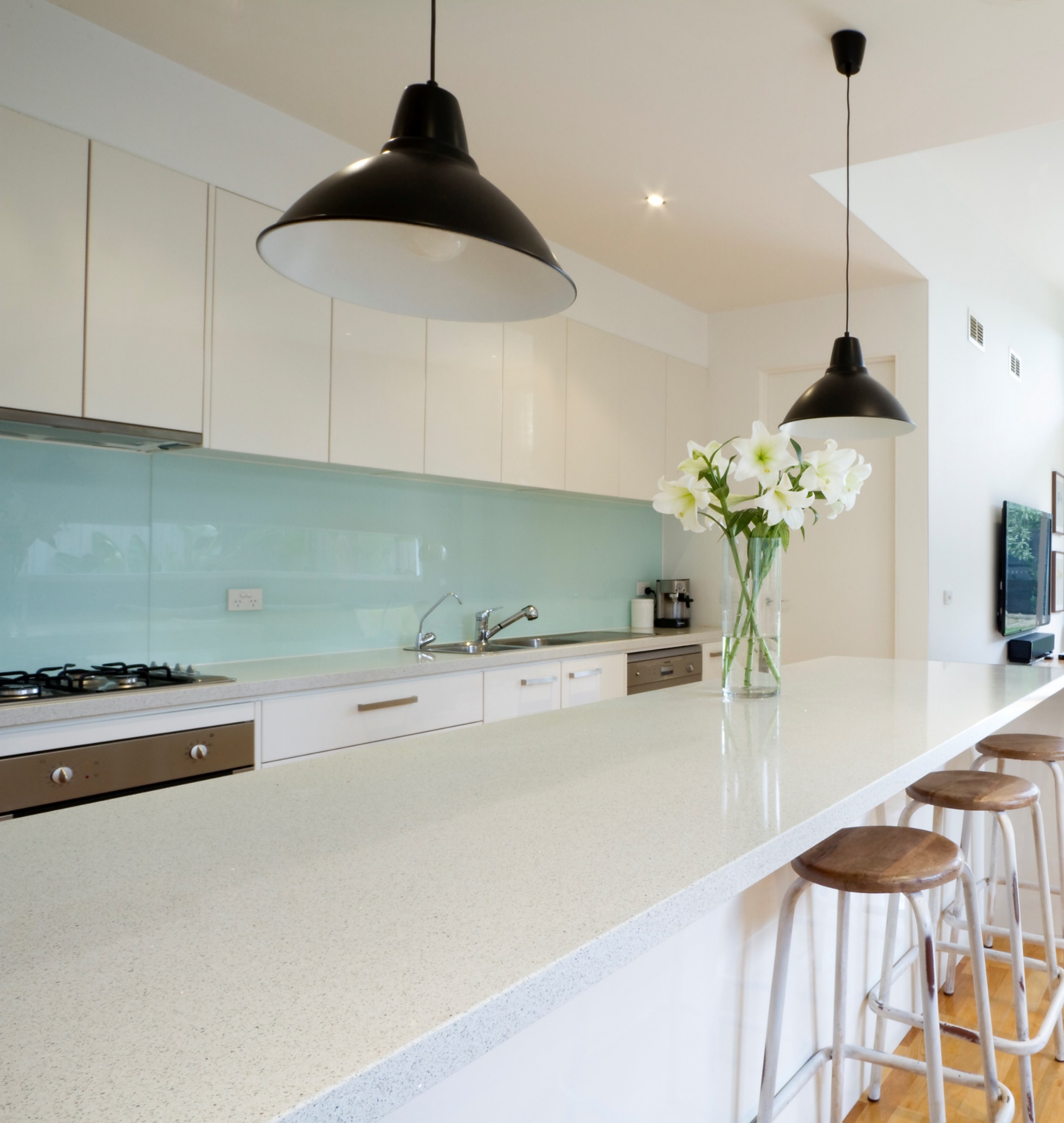 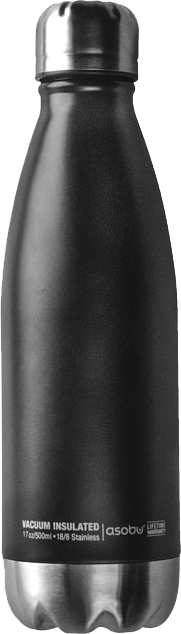 Двойные стенки с вакуумной изоляцией 
Пищевая нержавеющая сталь 18/8
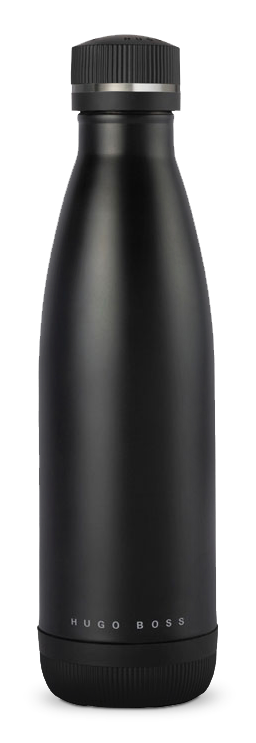 NEW
NEW
842018
HAI107A
Термобутылка «CENTRAL PARK», 510 мл
Термобутылка с вакуумной изоляцией «Gear Matrix», 500 мл
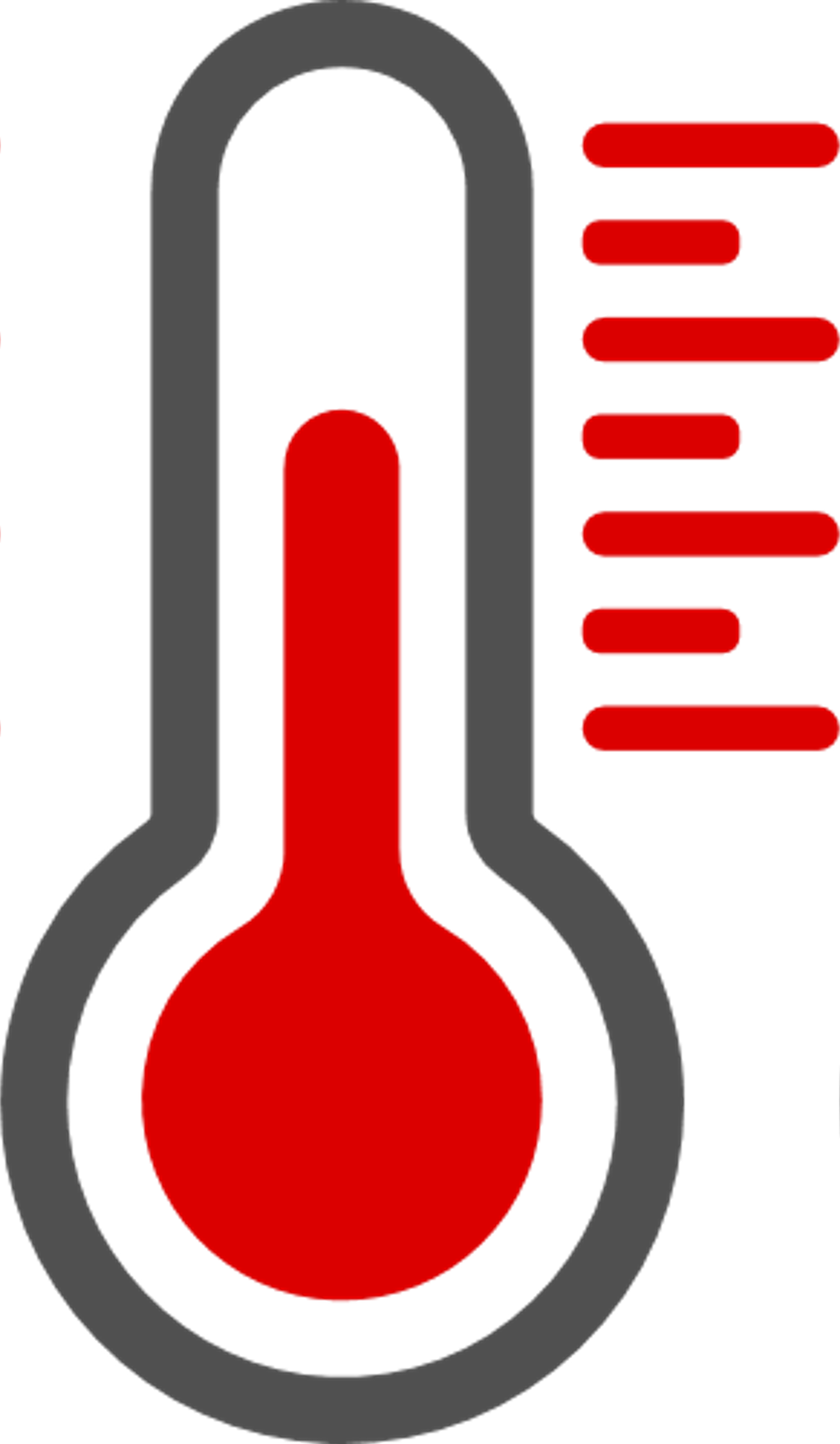 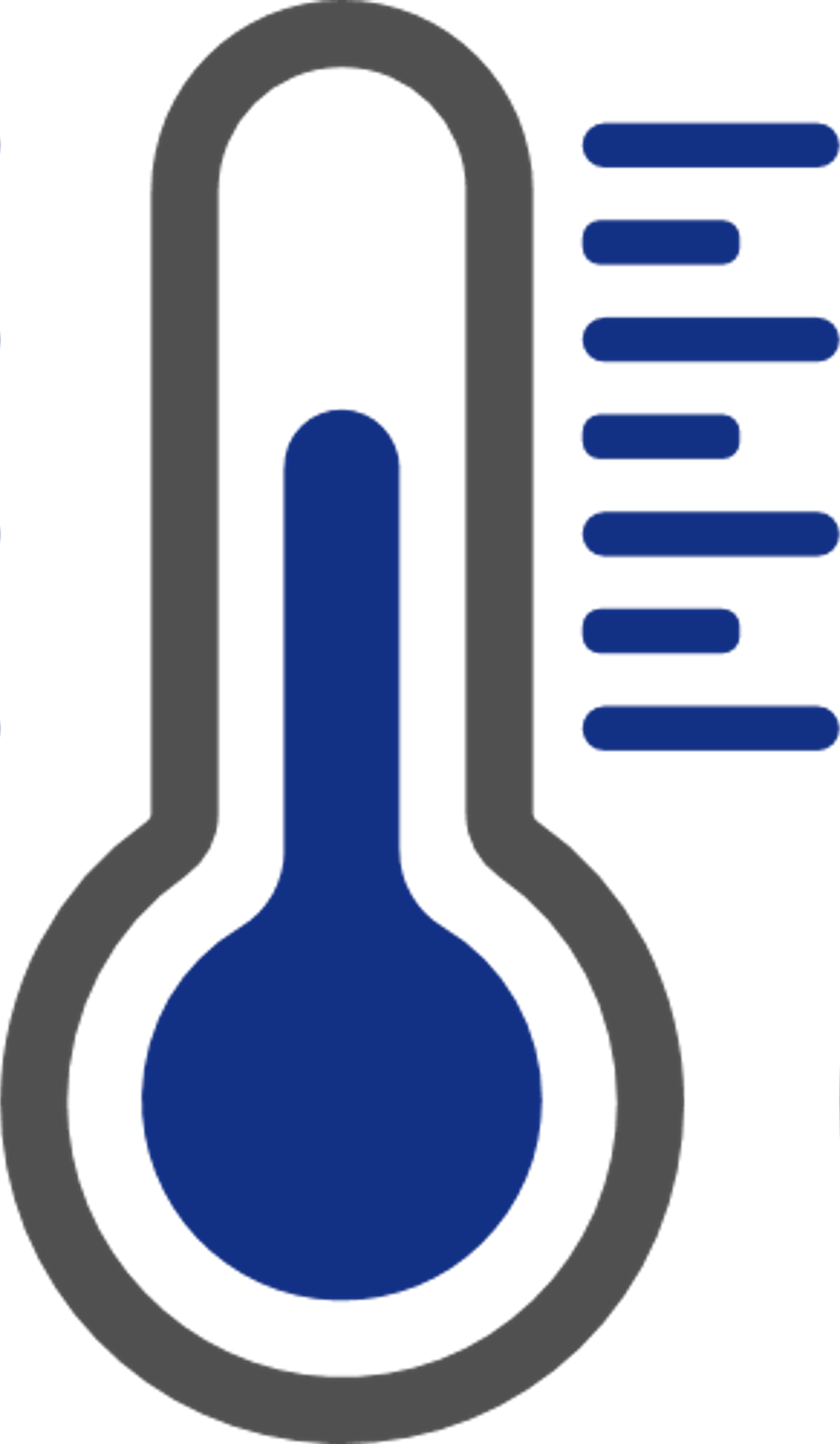 До 8 ч.
До 24 ч.
3 348 23 руб.
6 786 23 руб.
Цена актуальна на 26.04.2022
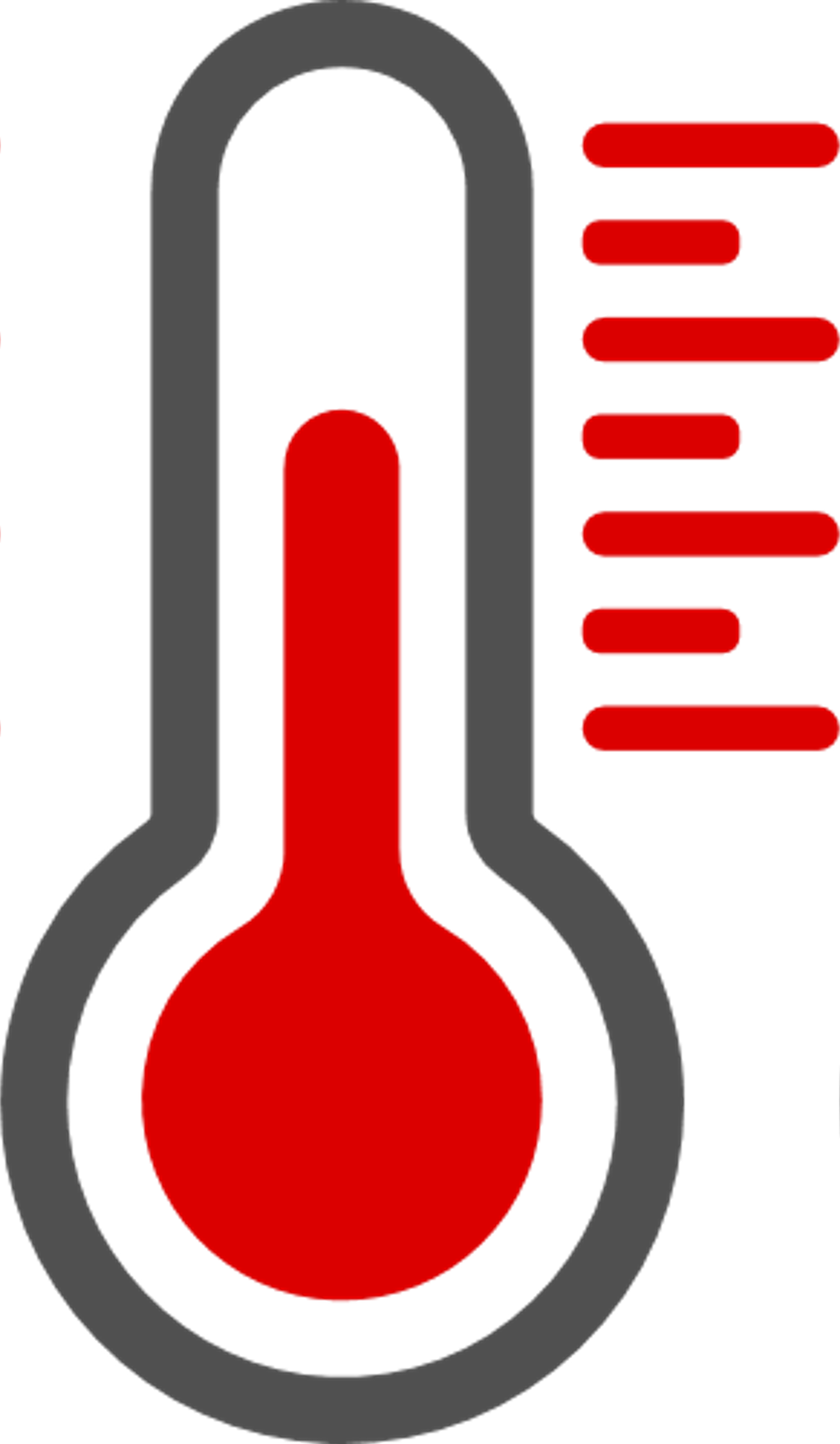 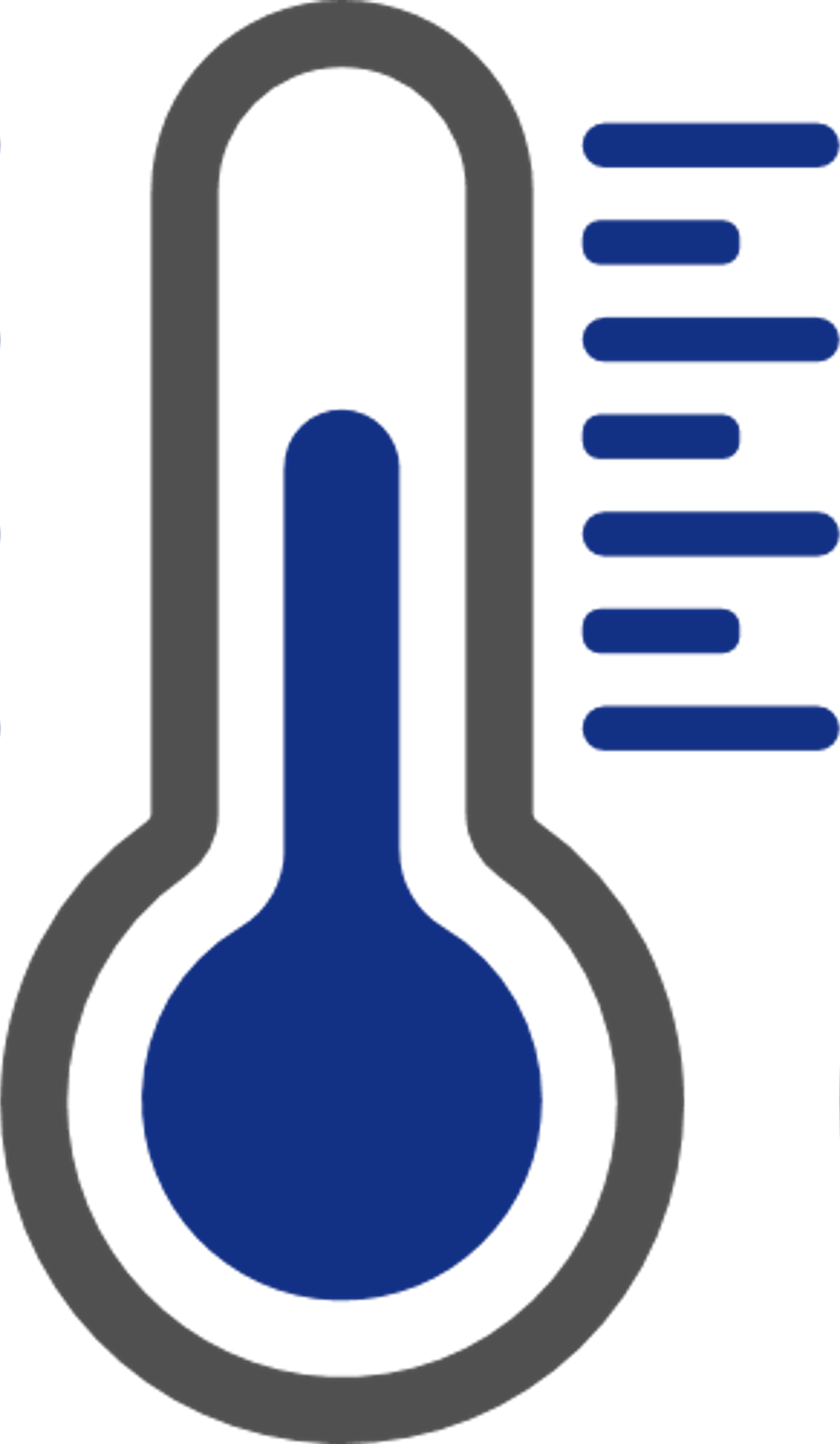 До 16 ч.
До 16 ч.
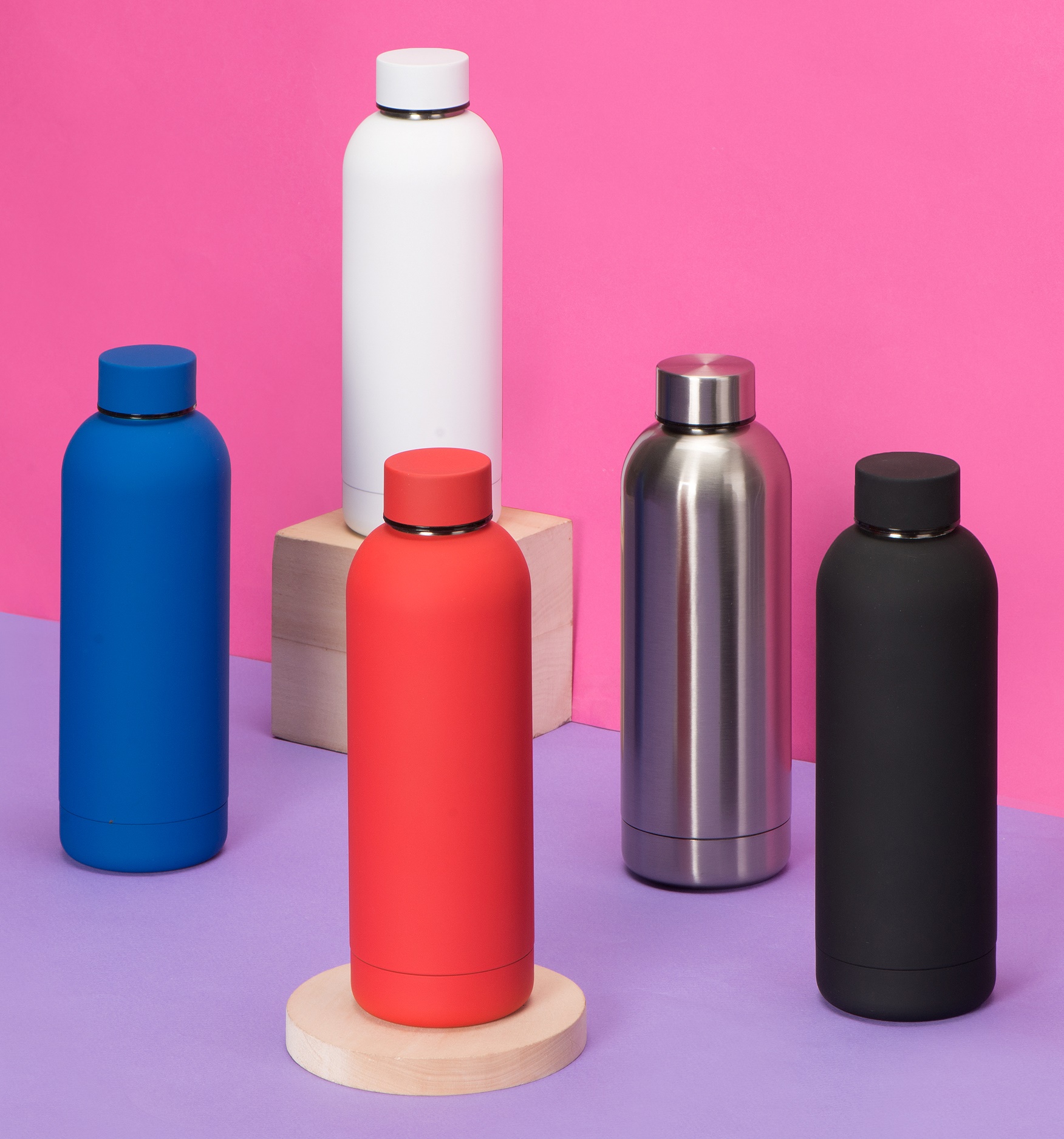 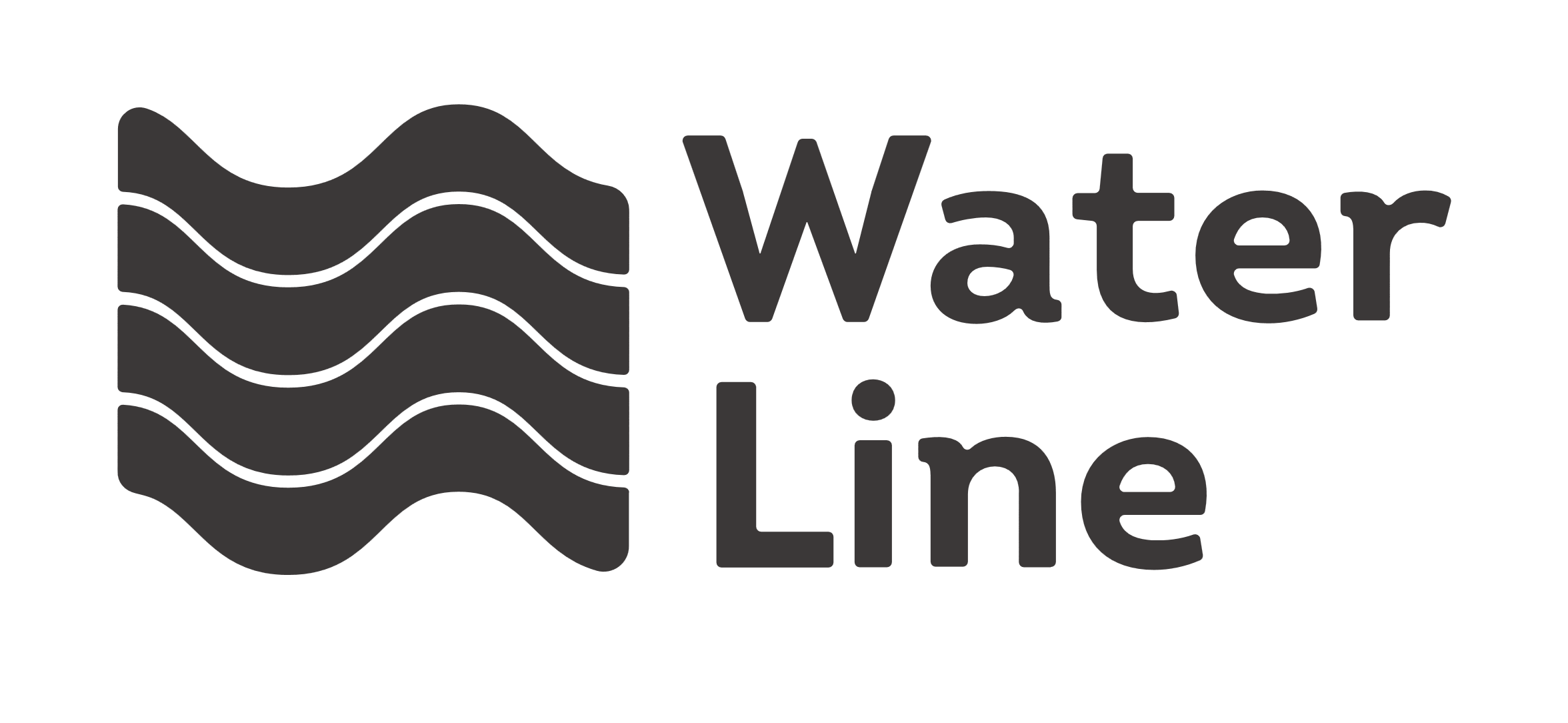 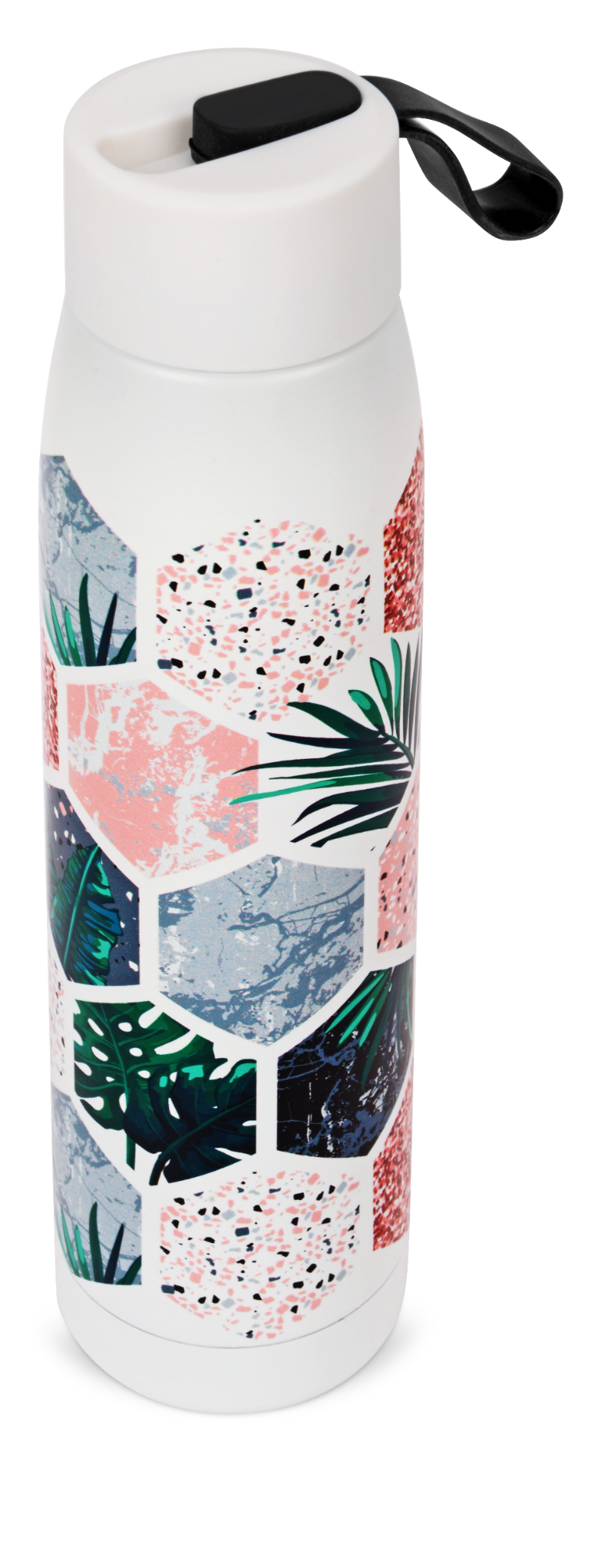 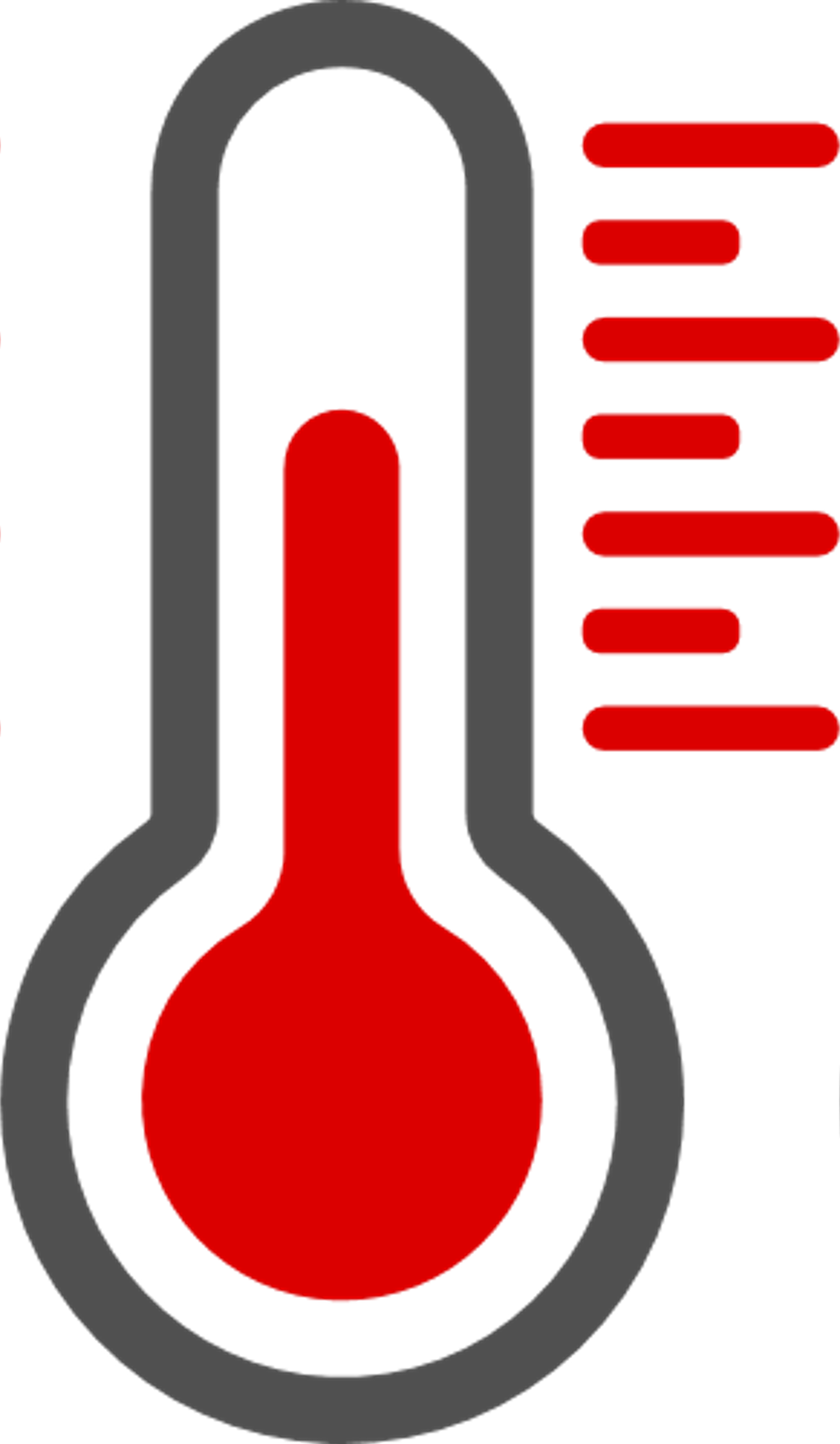 До 24 ч.
NEW
813100
8711806
Вакуумная термобутылка с медной изоляцией «Cask», 500 мл
Термобутылка «Grace», 320 мл
1 371 33 руб.
1 389 руб.
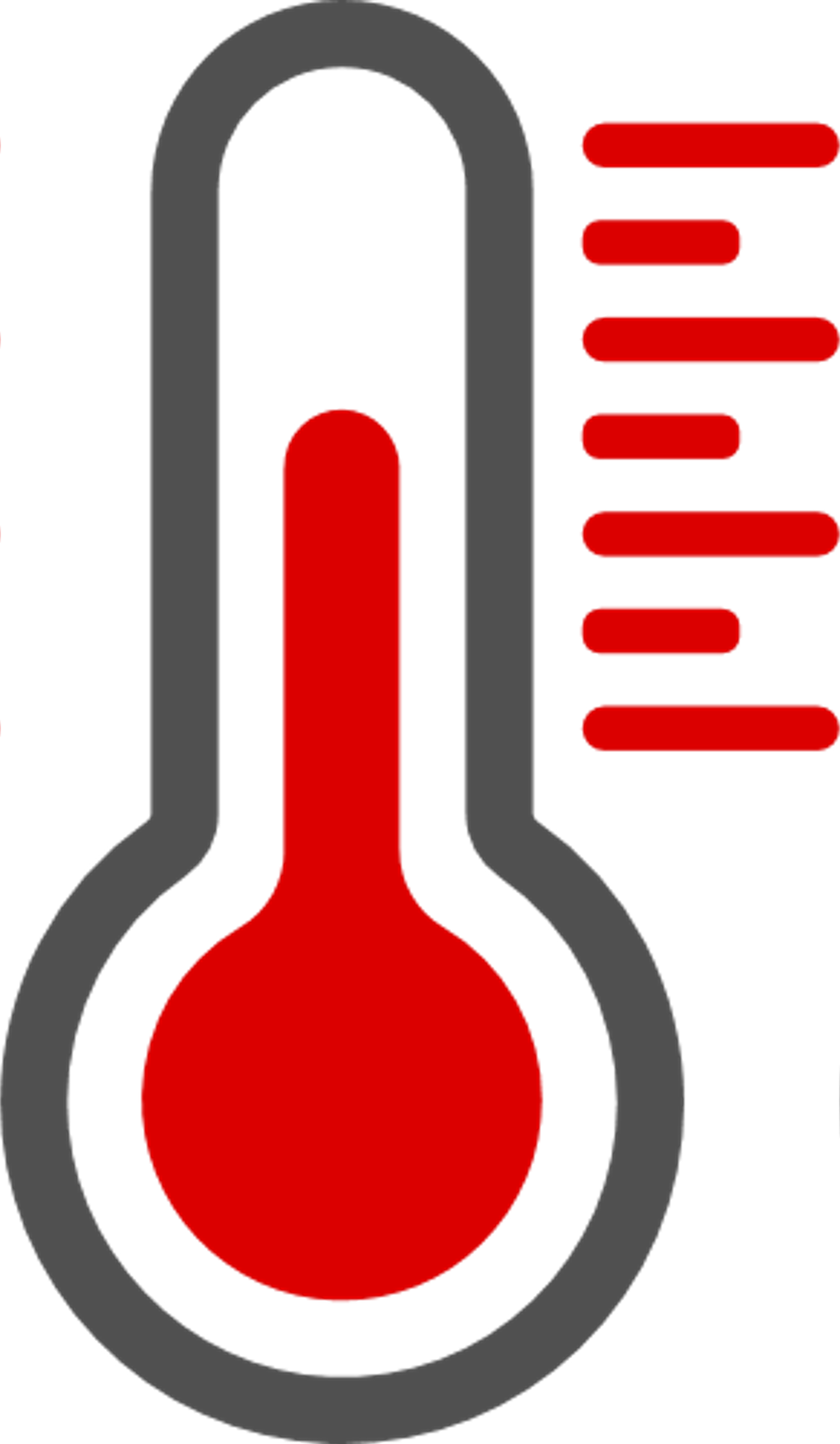 До 24 ч.
Цена актуальна на 26.04.2022
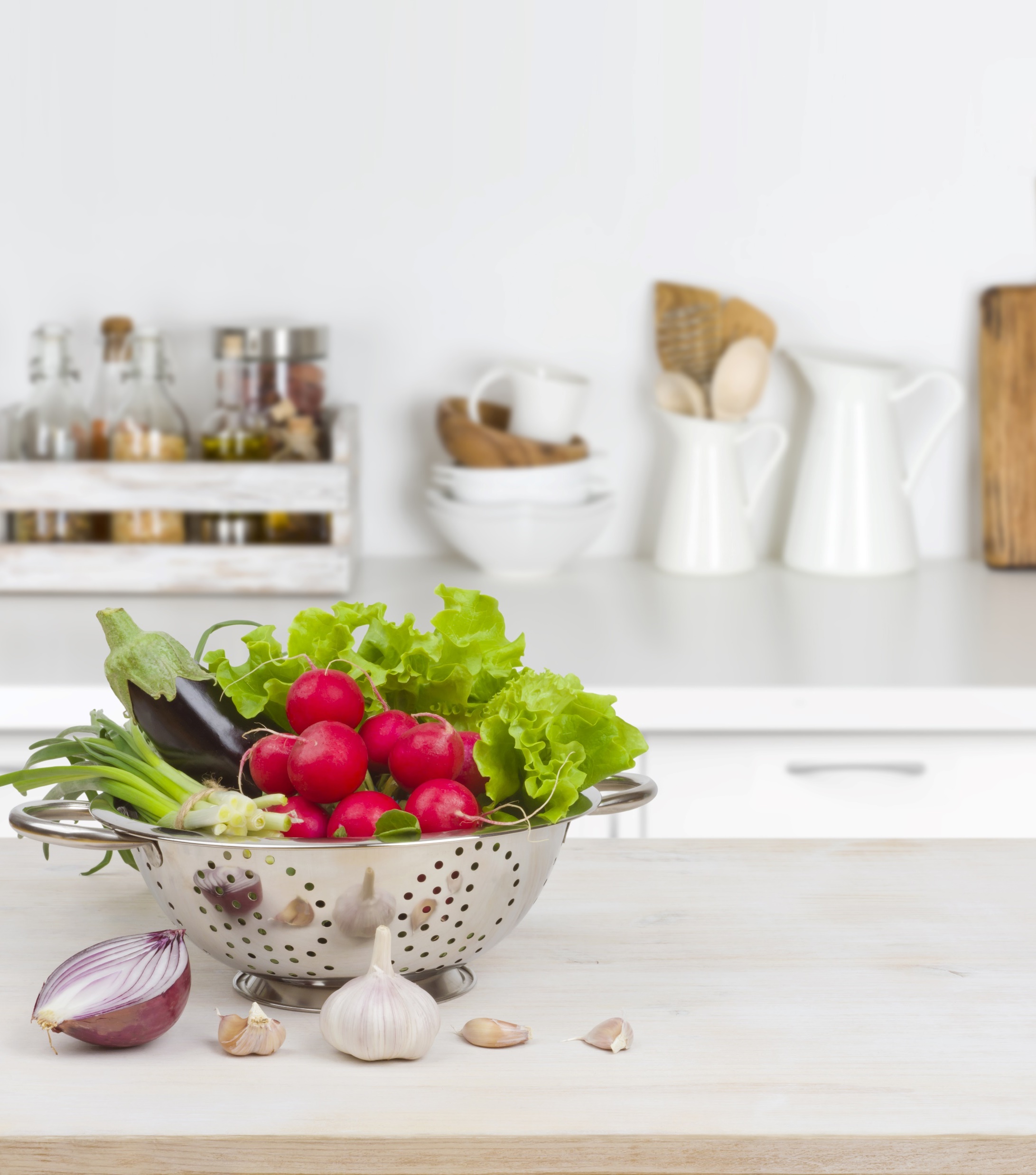 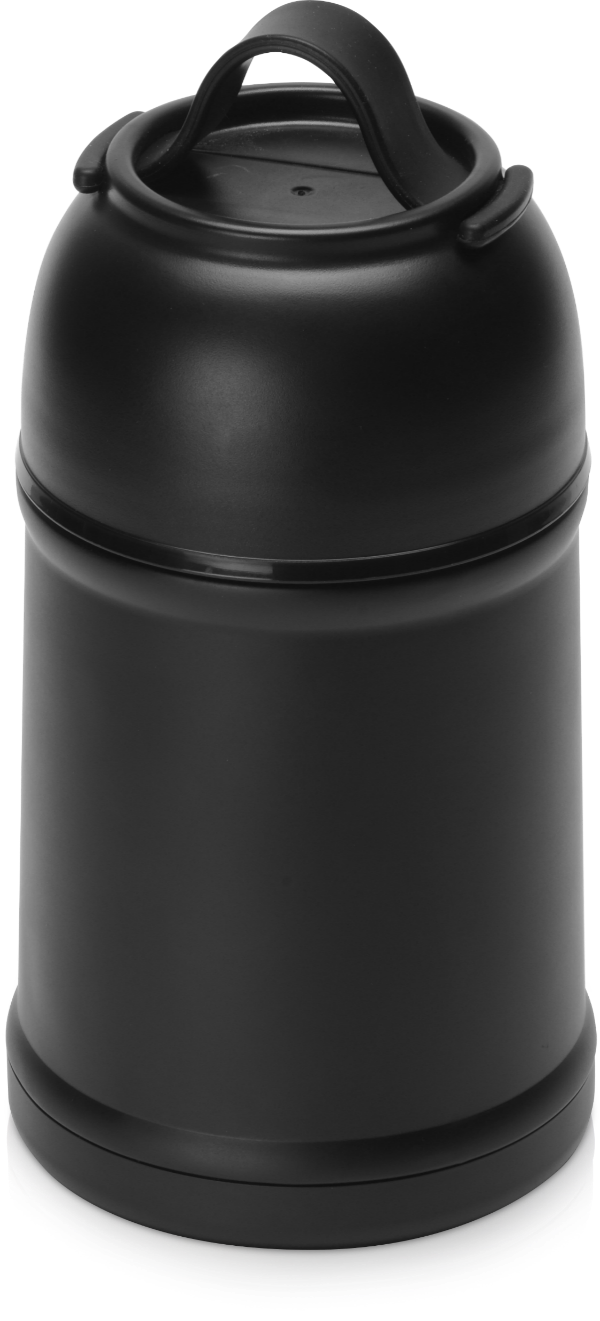 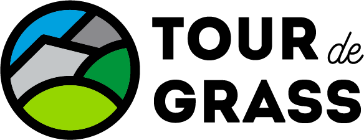 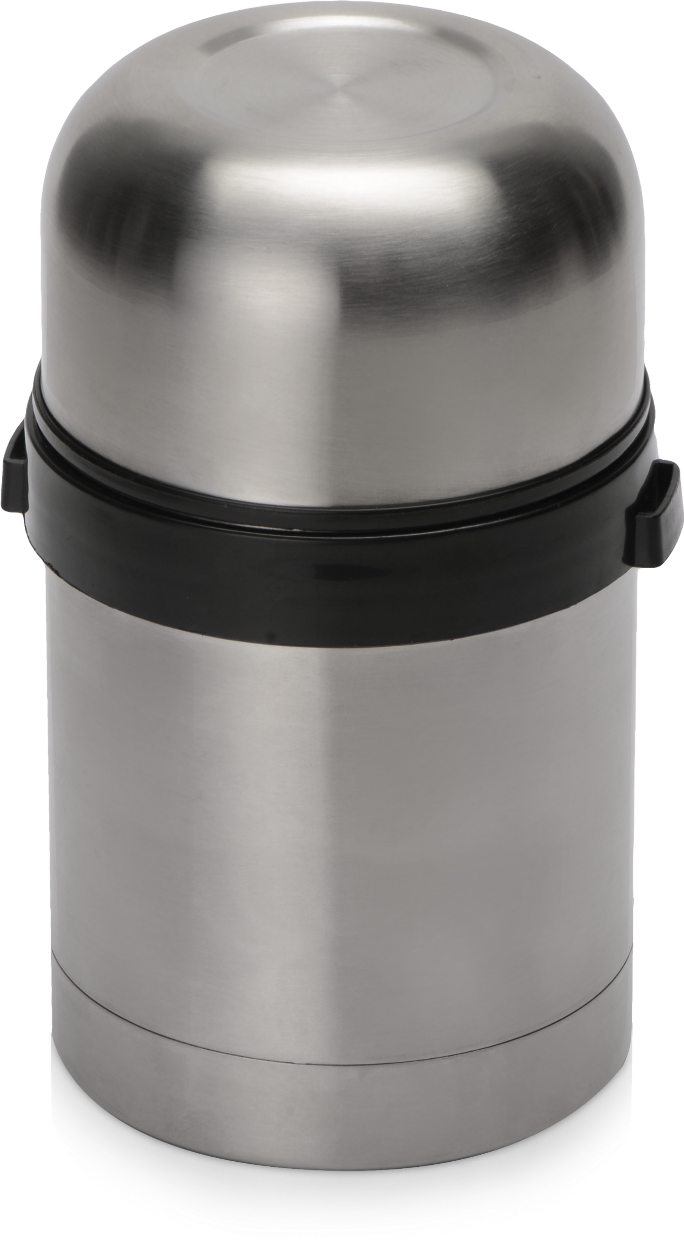 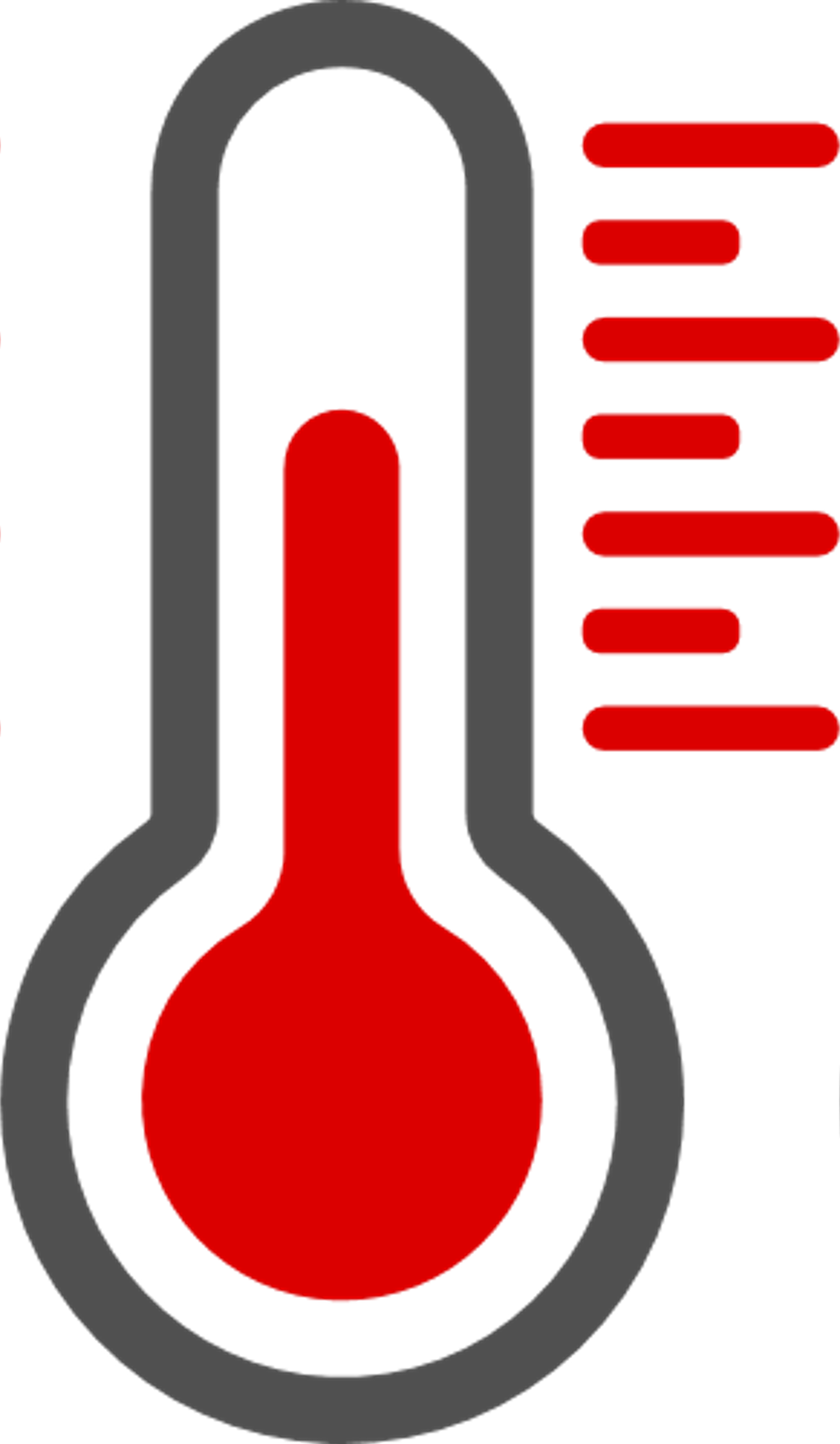 До 12 ч.
NEW
827042
827037
Вакуумный термос для еды «Greenland»
Вакуумный термос для еды «Keep Hot»
Нержавеющая сталь 304 марки
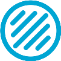 1 682 33 руб.
2 247 30 руб.
Хлястик для удобной переноски 
Раскладывающаяся ложка прячется под крышкой термоса
Объем 750 мл
Нержавеющая сталь 304 марки
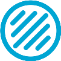 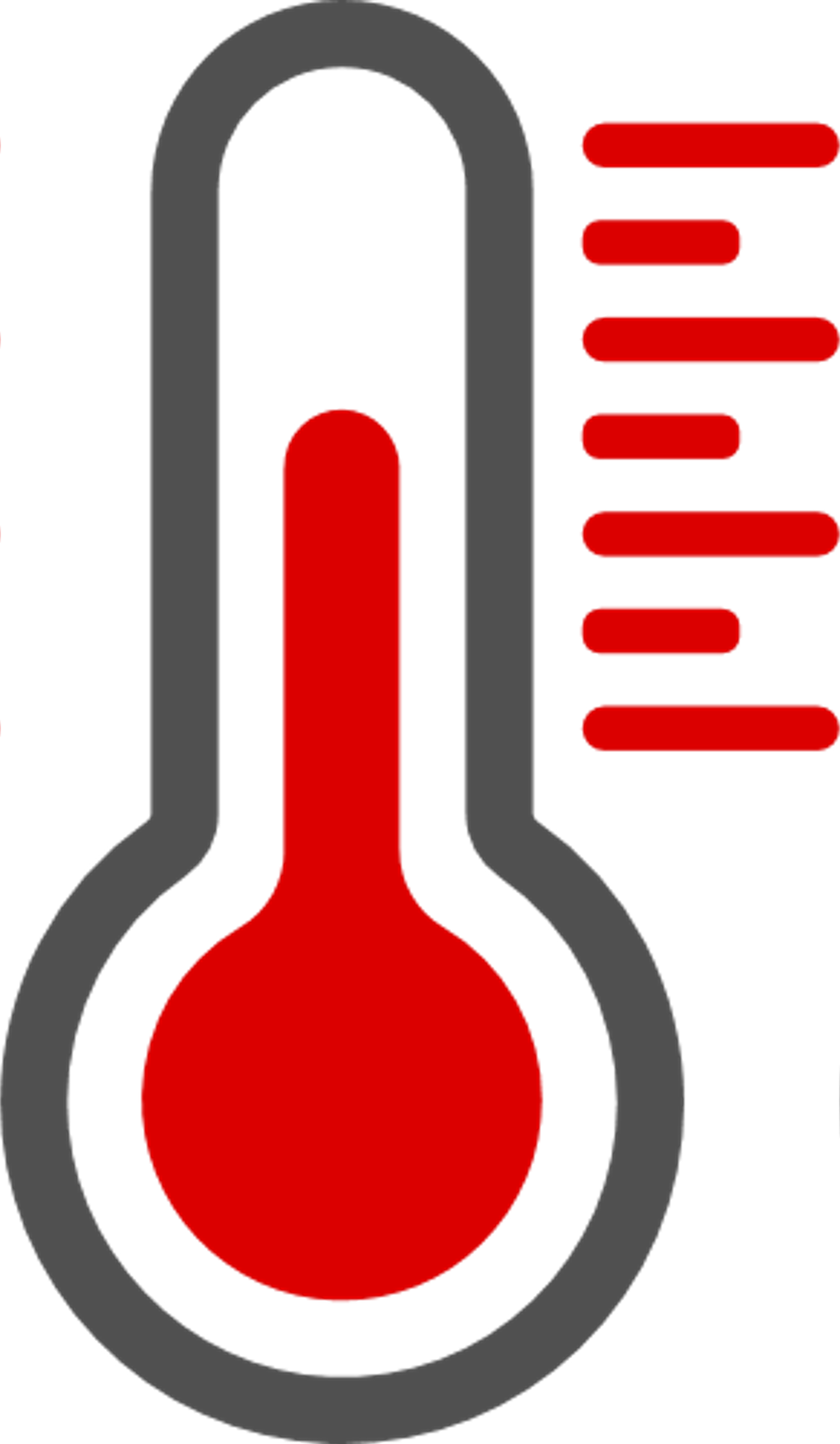 До 12 ч.
Регулируемый съемный ремешок
Объем 500 мл
Цена актуальна на 26.04.2022
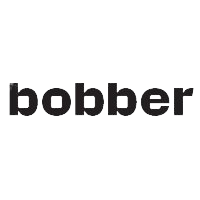 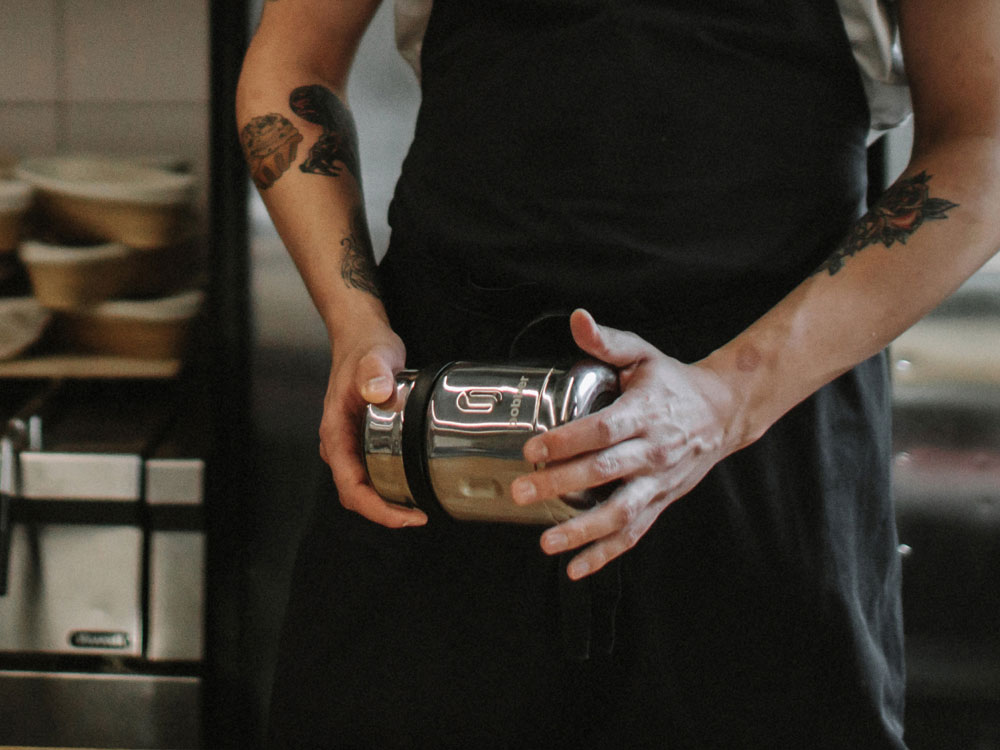 - В комплекте складная ложка
- Широкая крышка, которую можно использовать в качестве тарелки
189504
Вакуумный термос для еды «Jerrycan», 470 мл
3 802 10 руб.
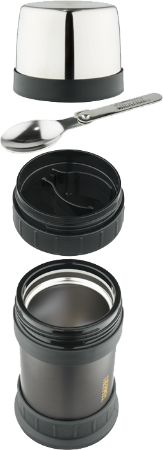 10 ч
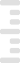 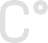 15 ч
Цена актуальна на 26.04.2022
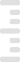 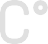 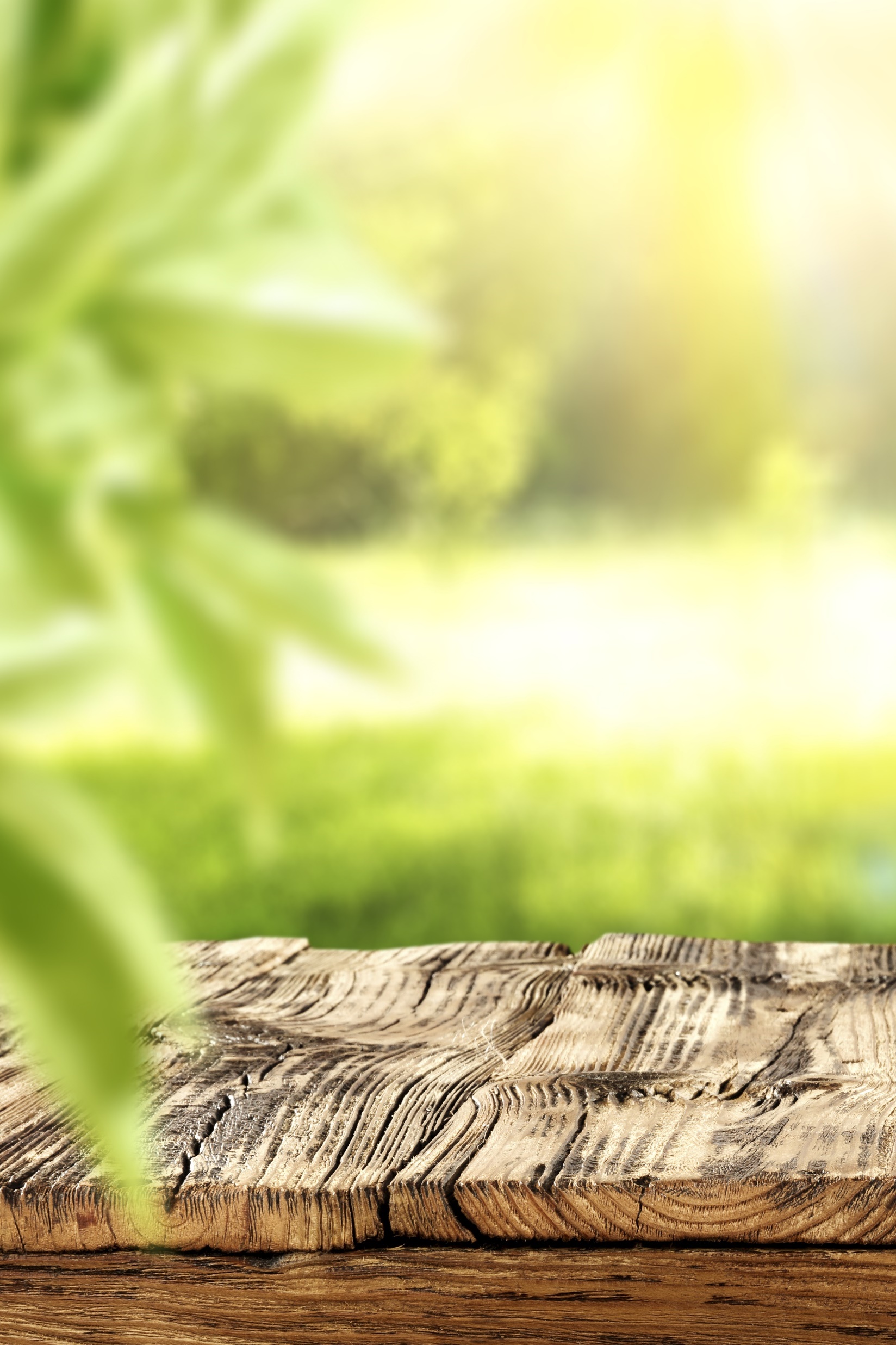 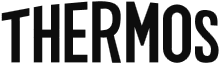 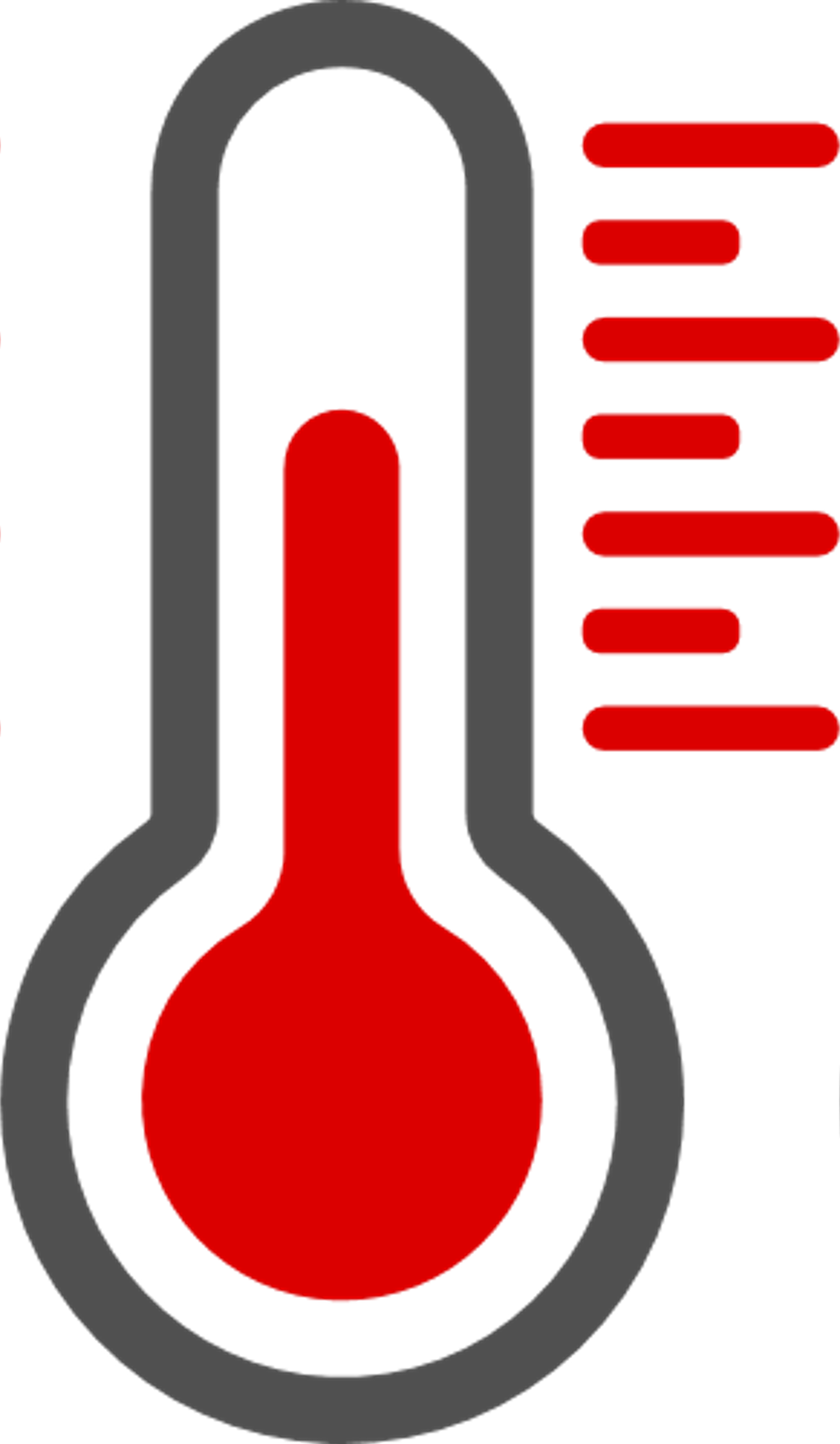 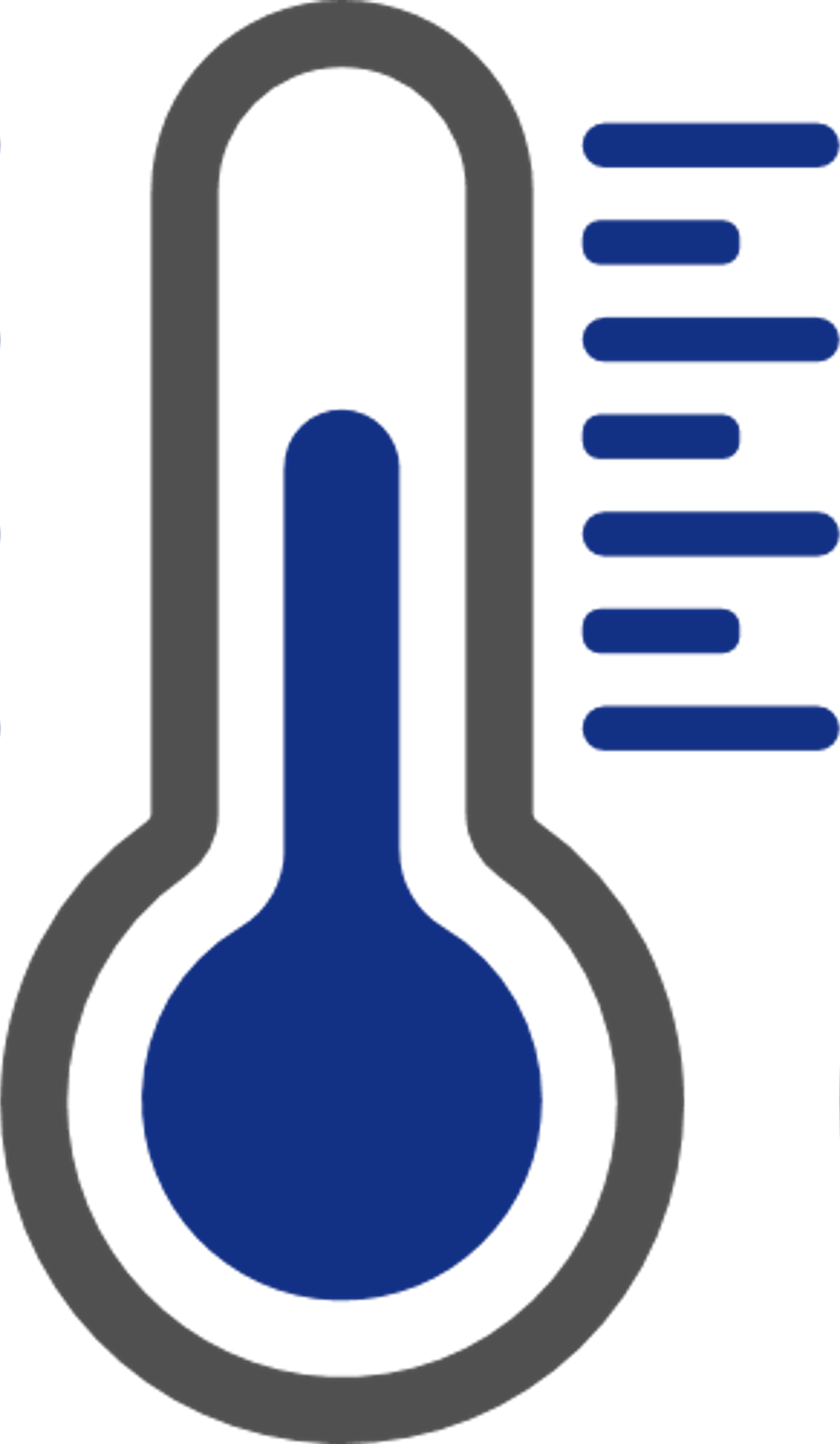 До 7 ч.
До 12 ч.
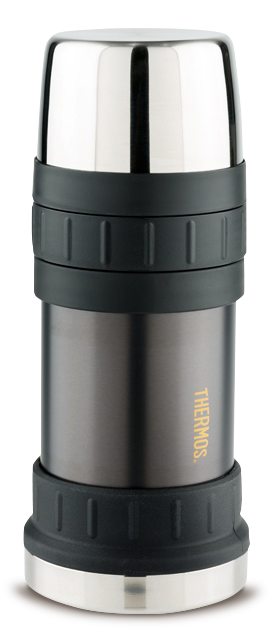 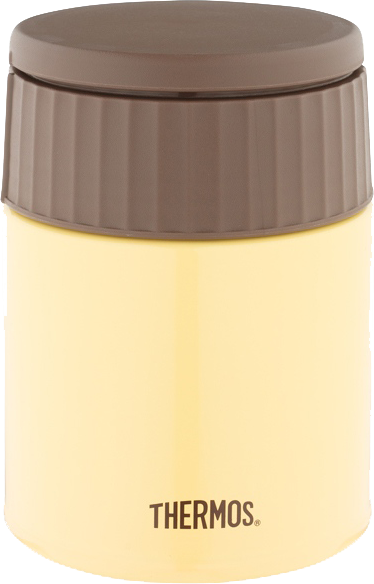 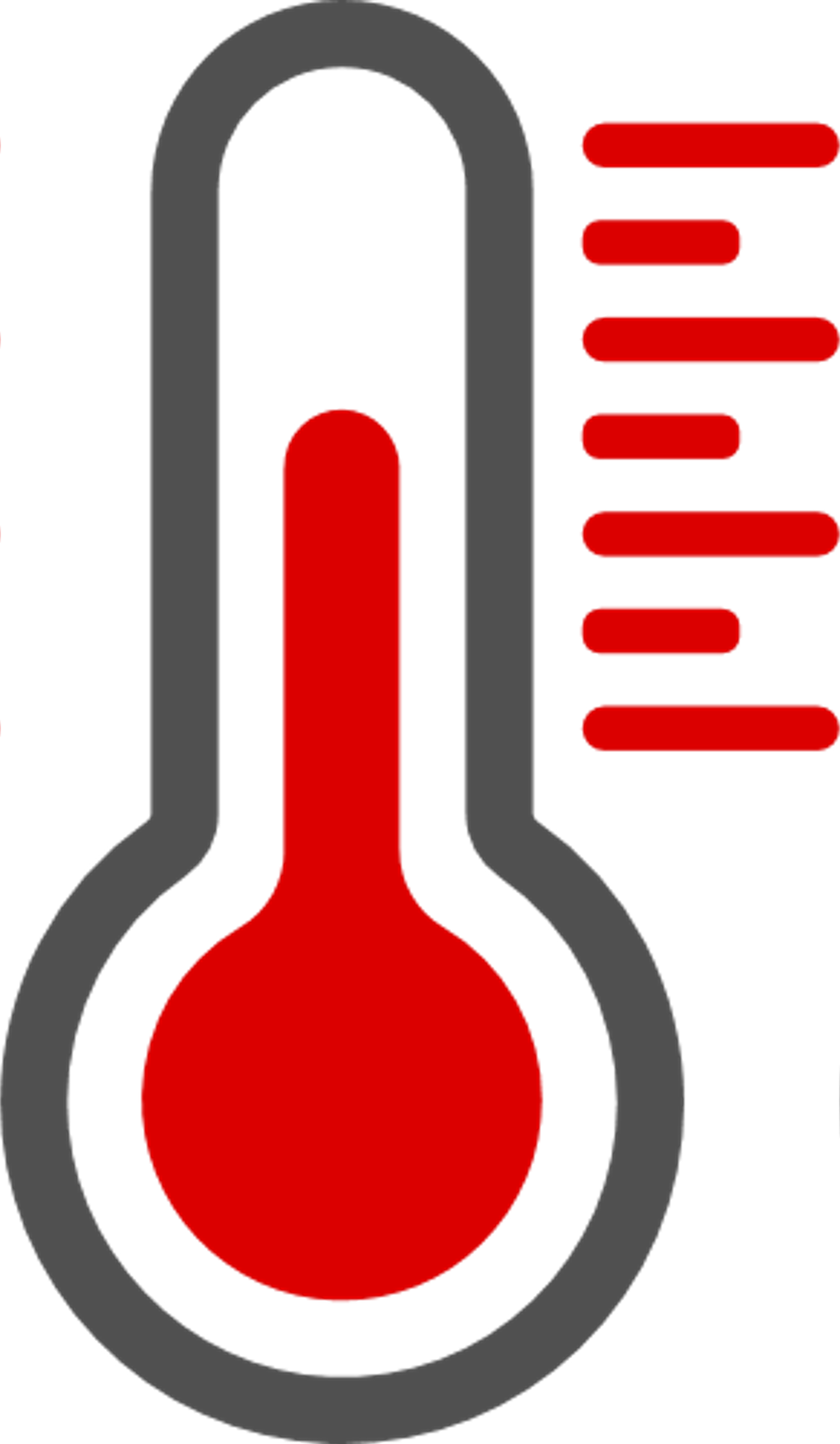 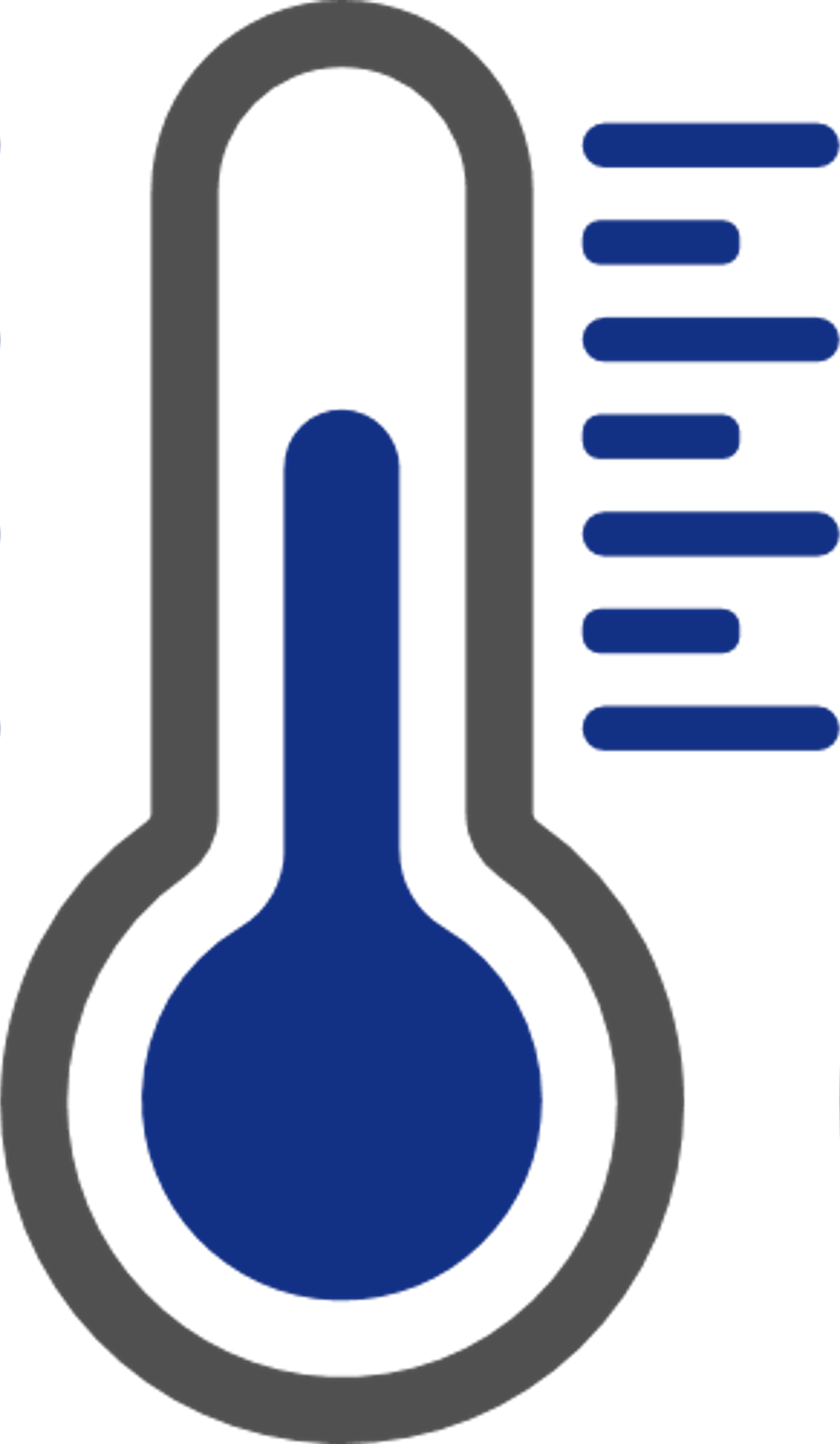 До 6 ч.
До 8 ч.
1156914
1924704
Термос для еды с ложкой Thermos 2345GM, 470 мл
Термос для еды Thermos JBQ-400 мл
4 271 30 руб.
5 718 30 руб.
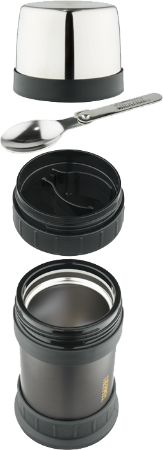 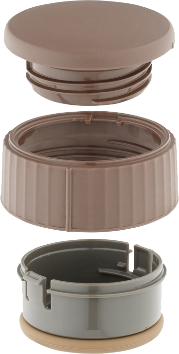 Цена актуальна на 26.04.2022
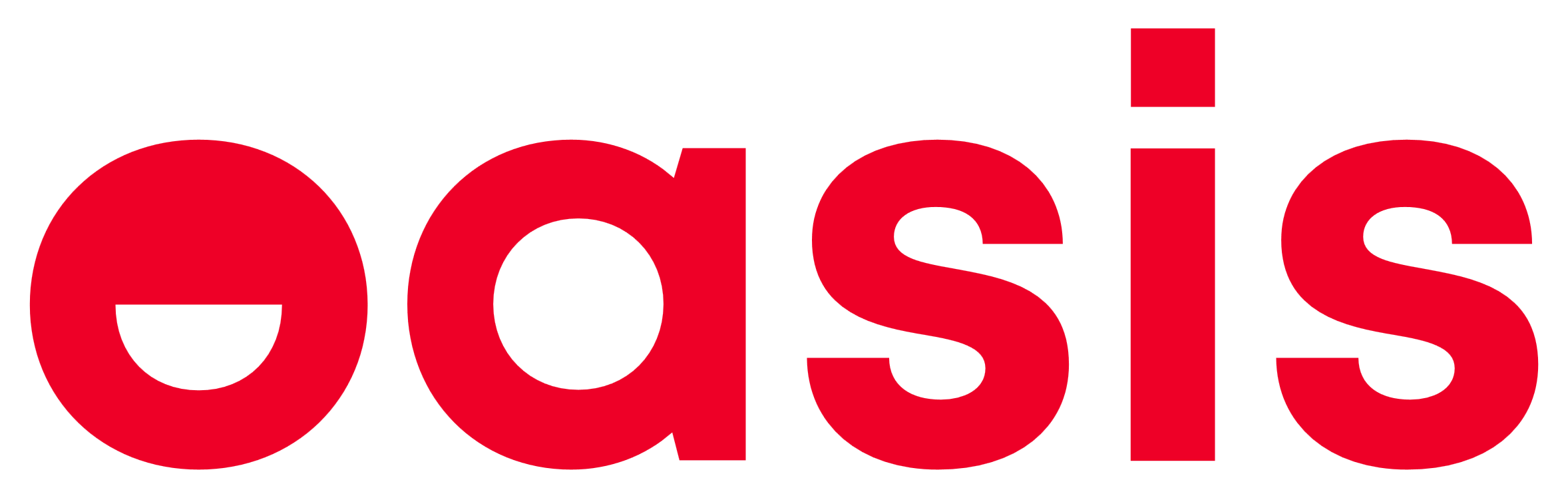 Все термосы
доступны по ссылке
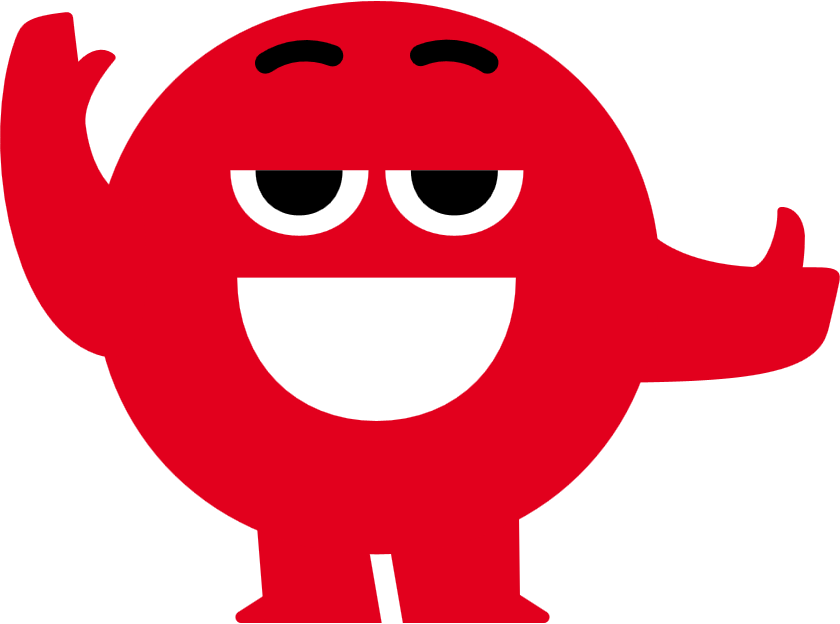 СМОТРЕТЬ